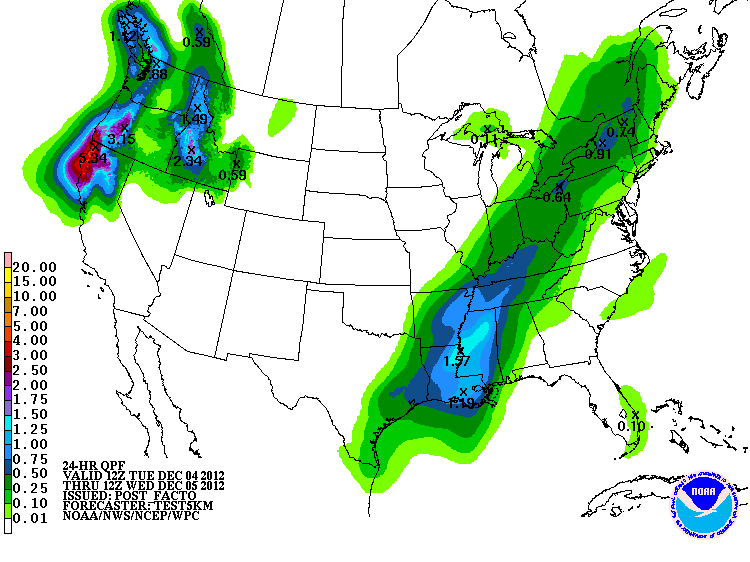 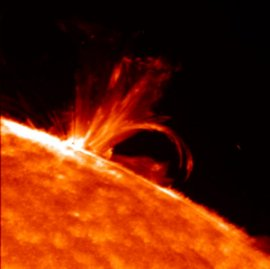 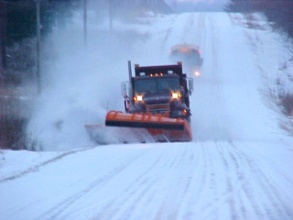 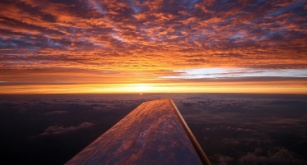 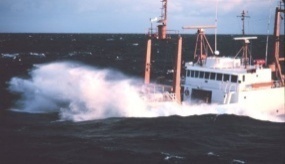 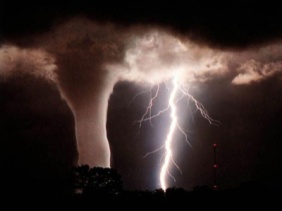 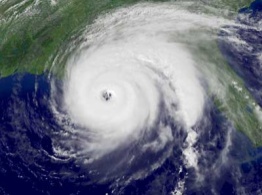 Weather Prediction Center
2013 Review
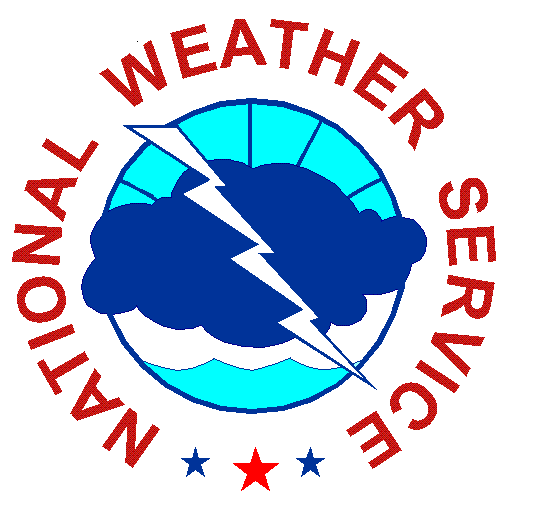 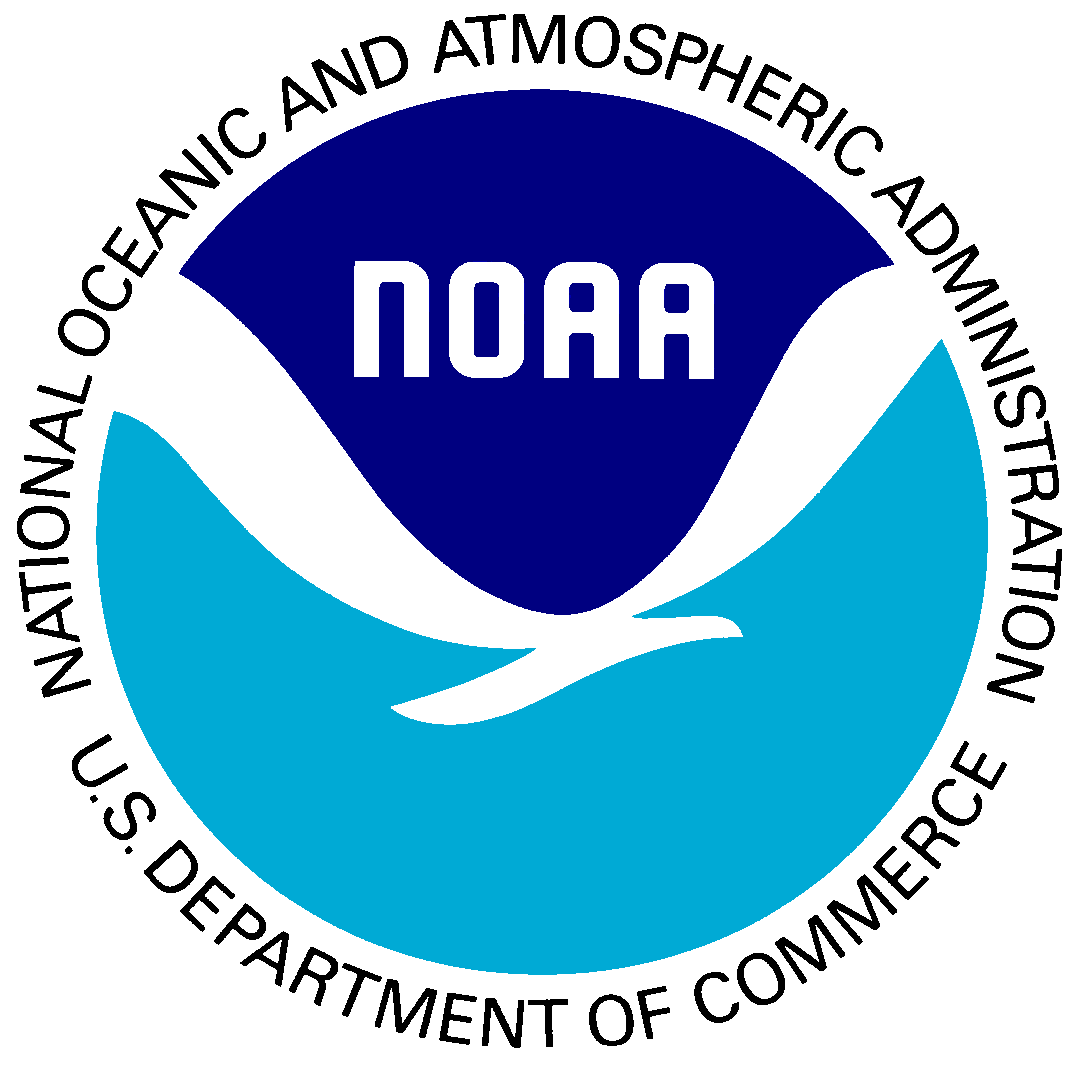 Wallace Hogsett
Science and Operations Officer


with contributions from WPC: David Novak, Mark Klein, Keith Brill, Chris Bailey, Faye Barthold, Tom Workoff,  Mike Bodner, Patrick Burke, Rich Otto, Tony Fracasso, Bob Oravec, Bruce Sullivan, David Roth
2013 NCEP Production Suite Review Meeting – December 2013
1
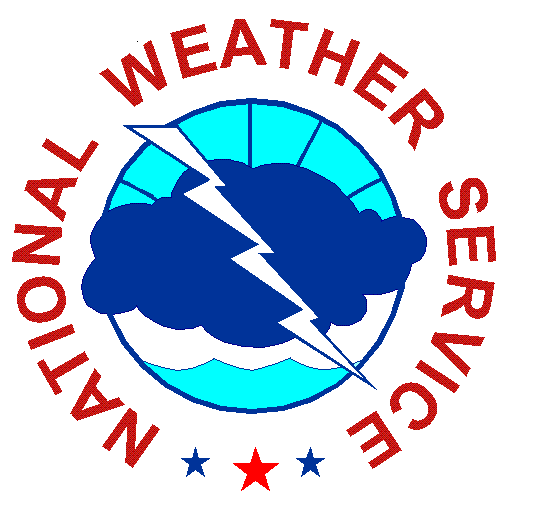 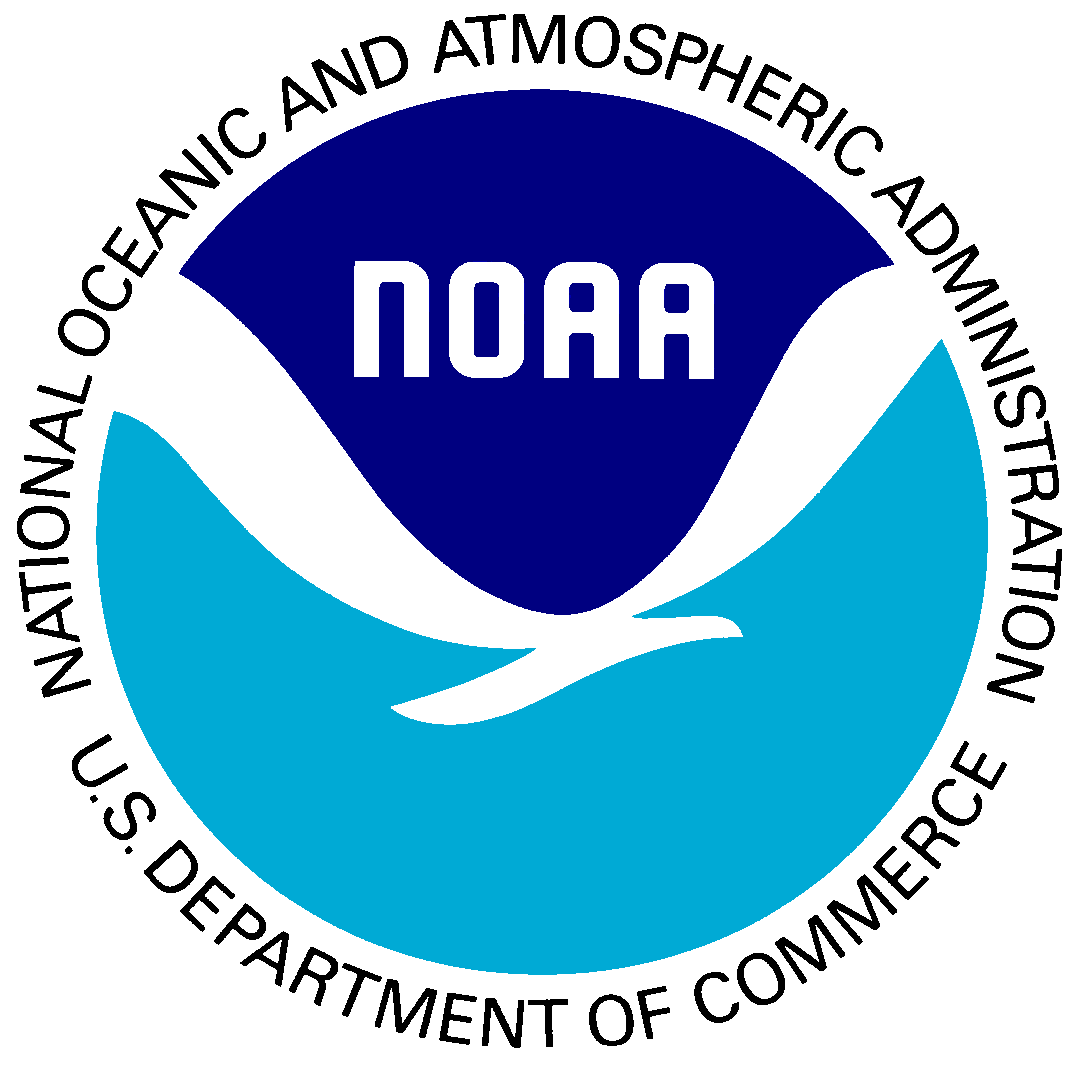 Outline
Overview of WPC Products and GPRA Performance 
Feedback on EMC guidance in support of WPC operations
QPF, Winter weather, Medium Range
High-impact events
Guidance “wish list”
2
WPC Operational Desks
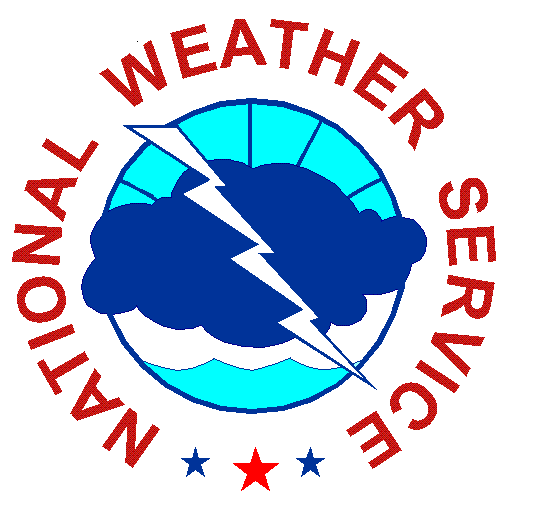 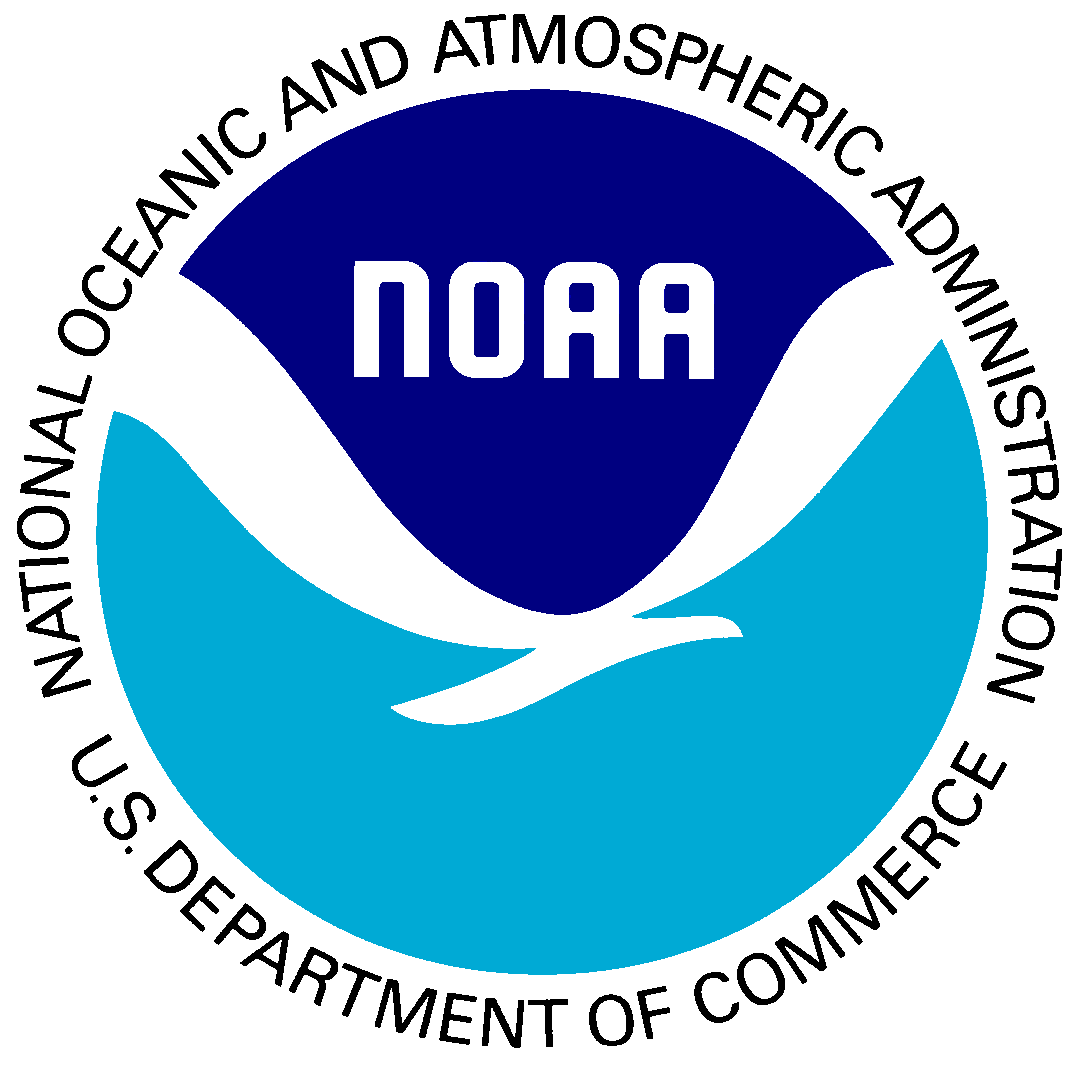 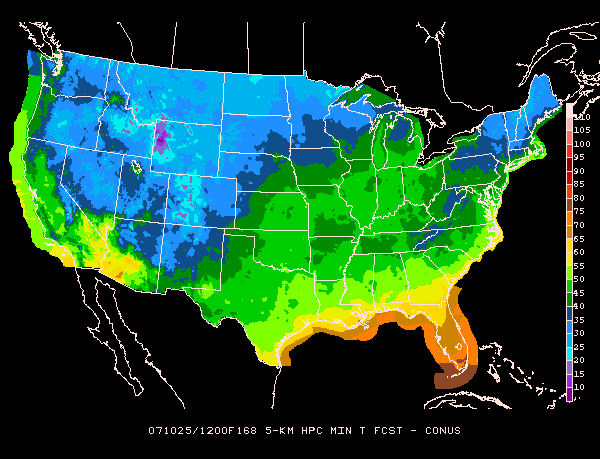 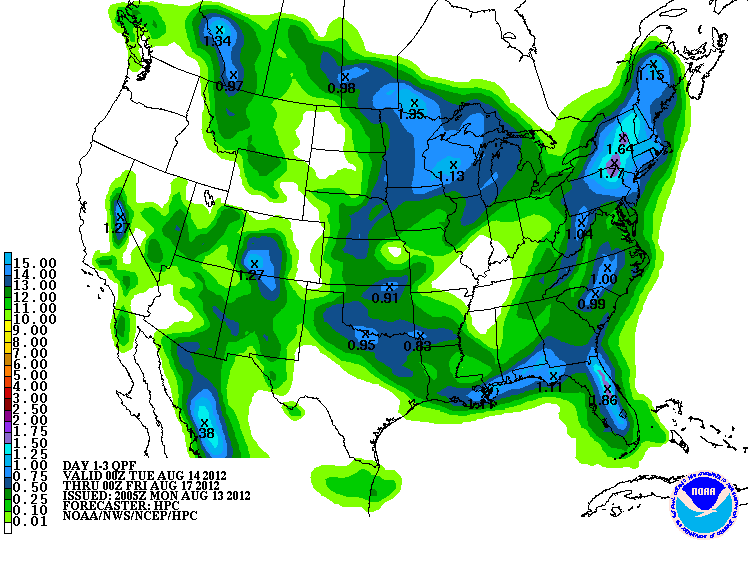 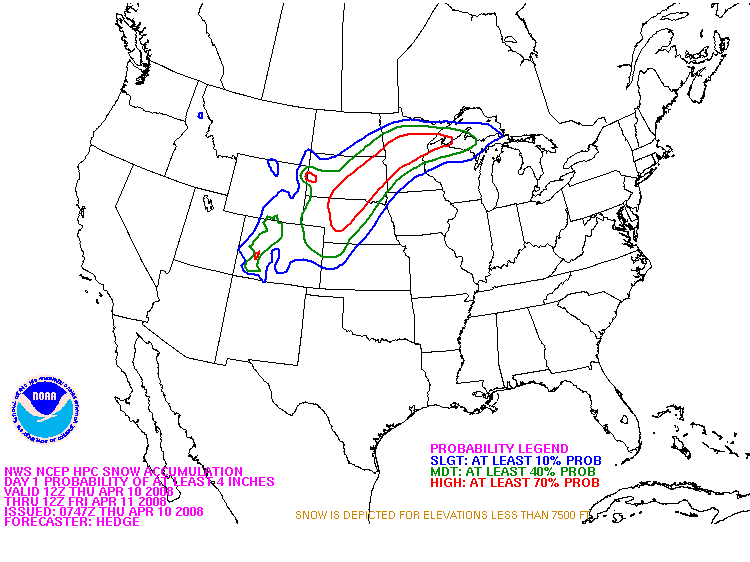 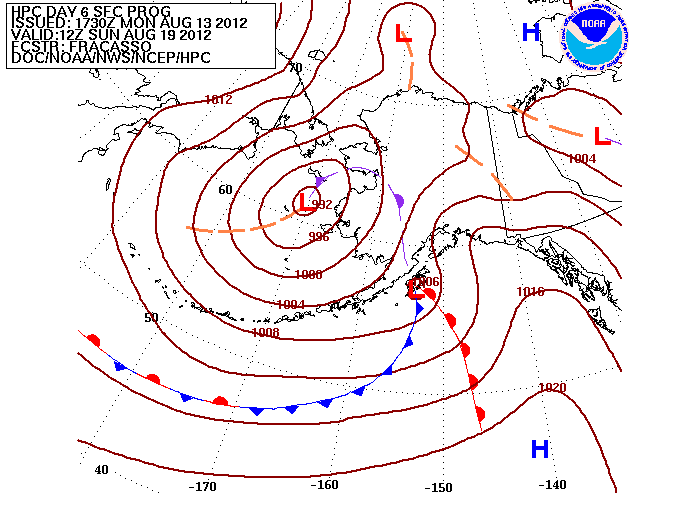 QPF
Winter Weather
Medium Range
Alaska Med. Range
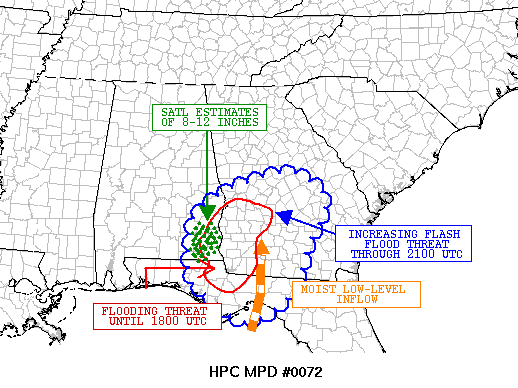 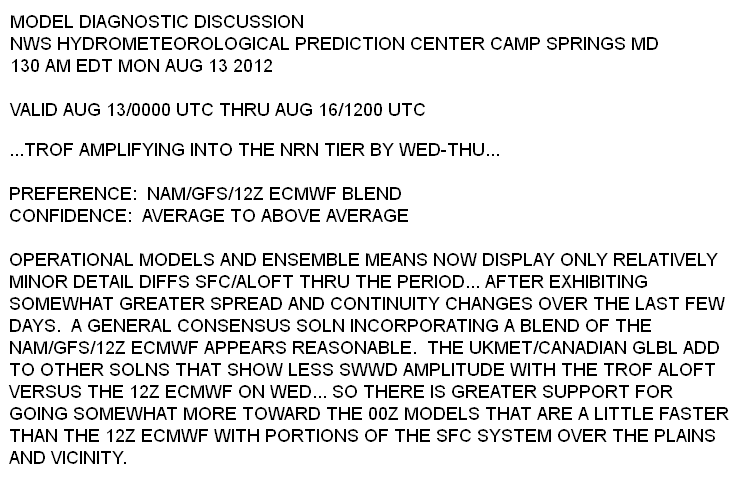 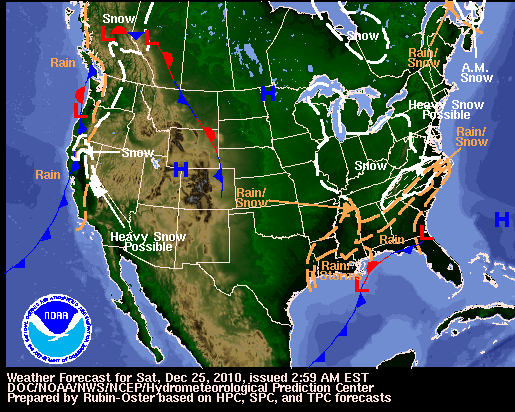 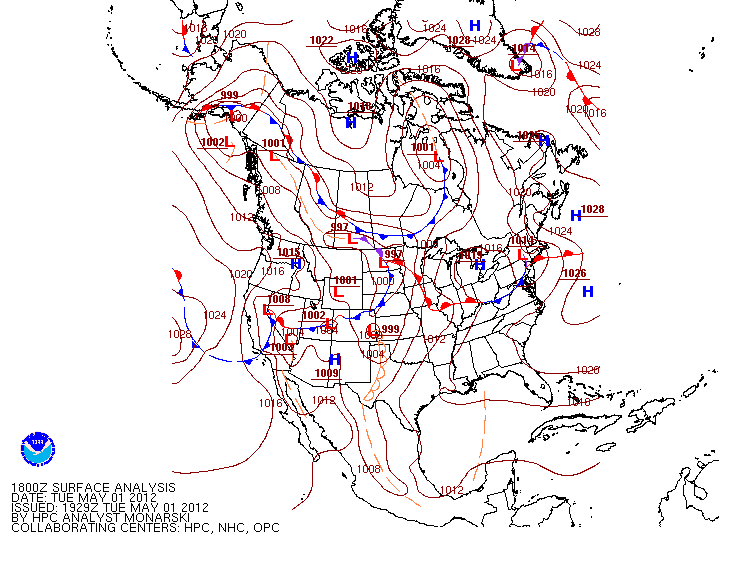 Met Watch
Model Diagnostics
Short Range
Surface Analysis
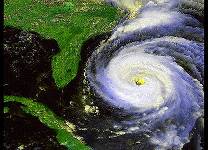 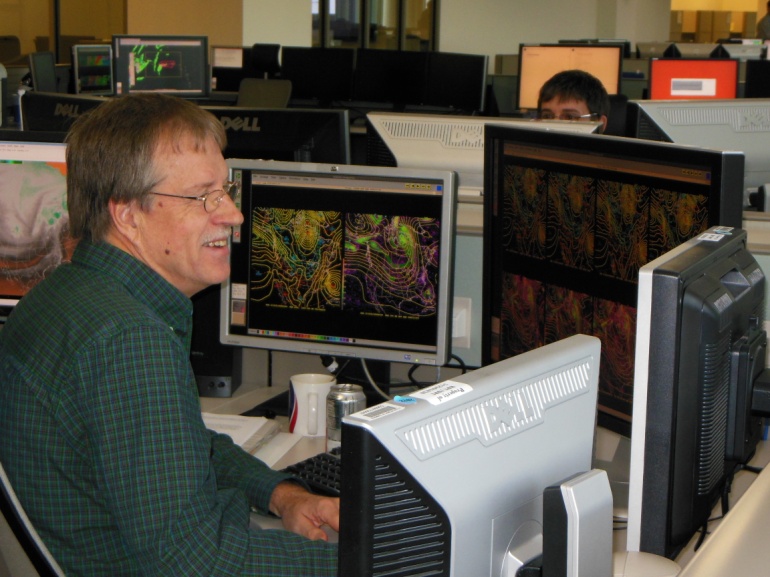 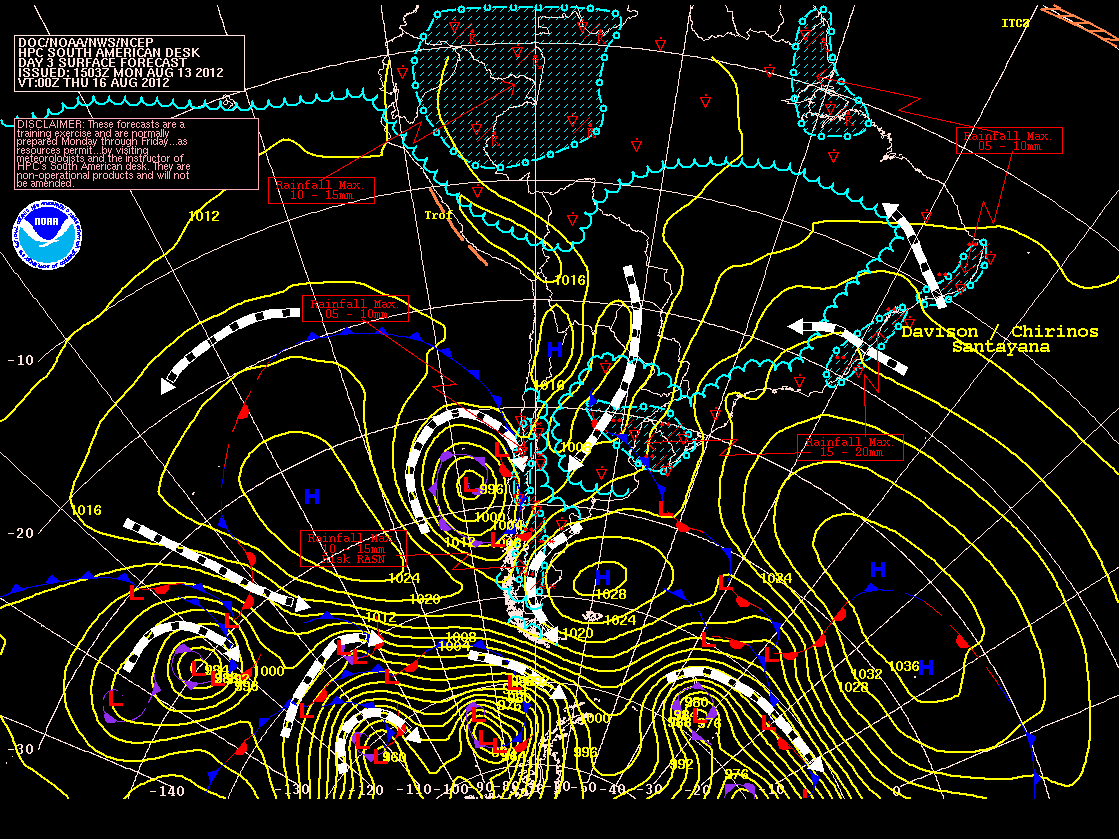 International
Tropical
3
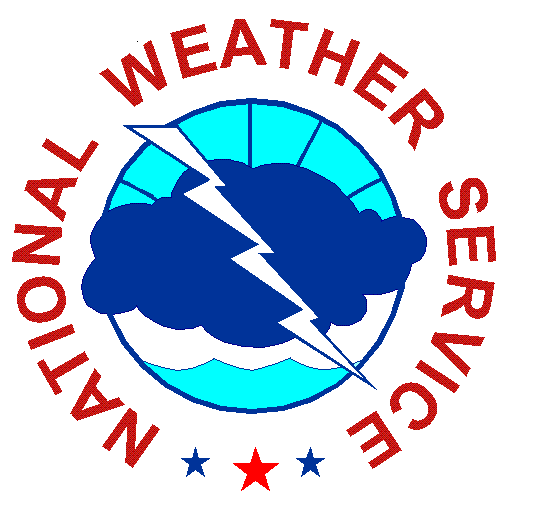 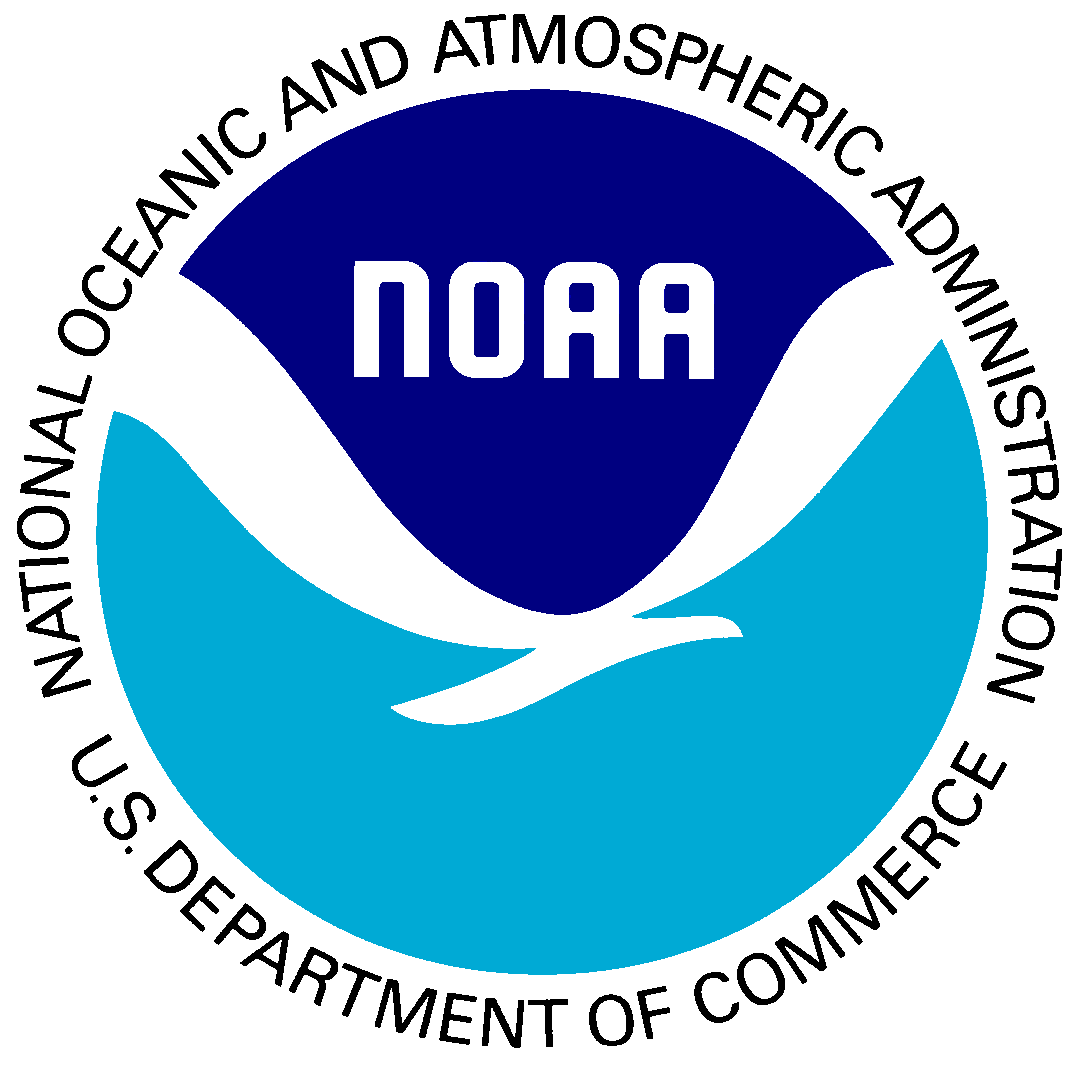 Thank you to EMC and NCO
Timely, reliable, and high-quality model suite
Full scale coverage: synoptic to mesoscale
Collaborative WPC-EMC/NCO interactions:
HMT-WPC Testbed activities
Model Evaluation Group (MEG) and Synergy meetings
Sandy Supplemental Activities
AWIPS2 Transition meetings
Ongoing projects: model upgrades, evaluations, etc.
WPC looks forward to continuing and expanding the interactions
4
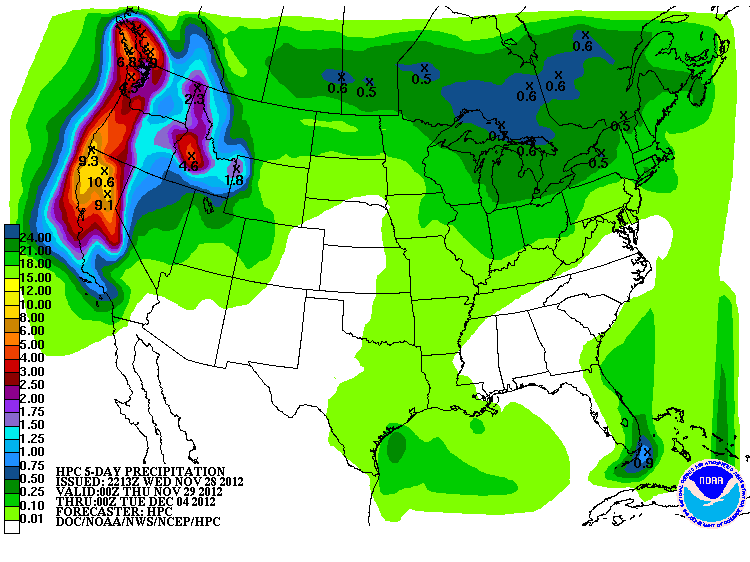 QPF
5
WPC QPF Services
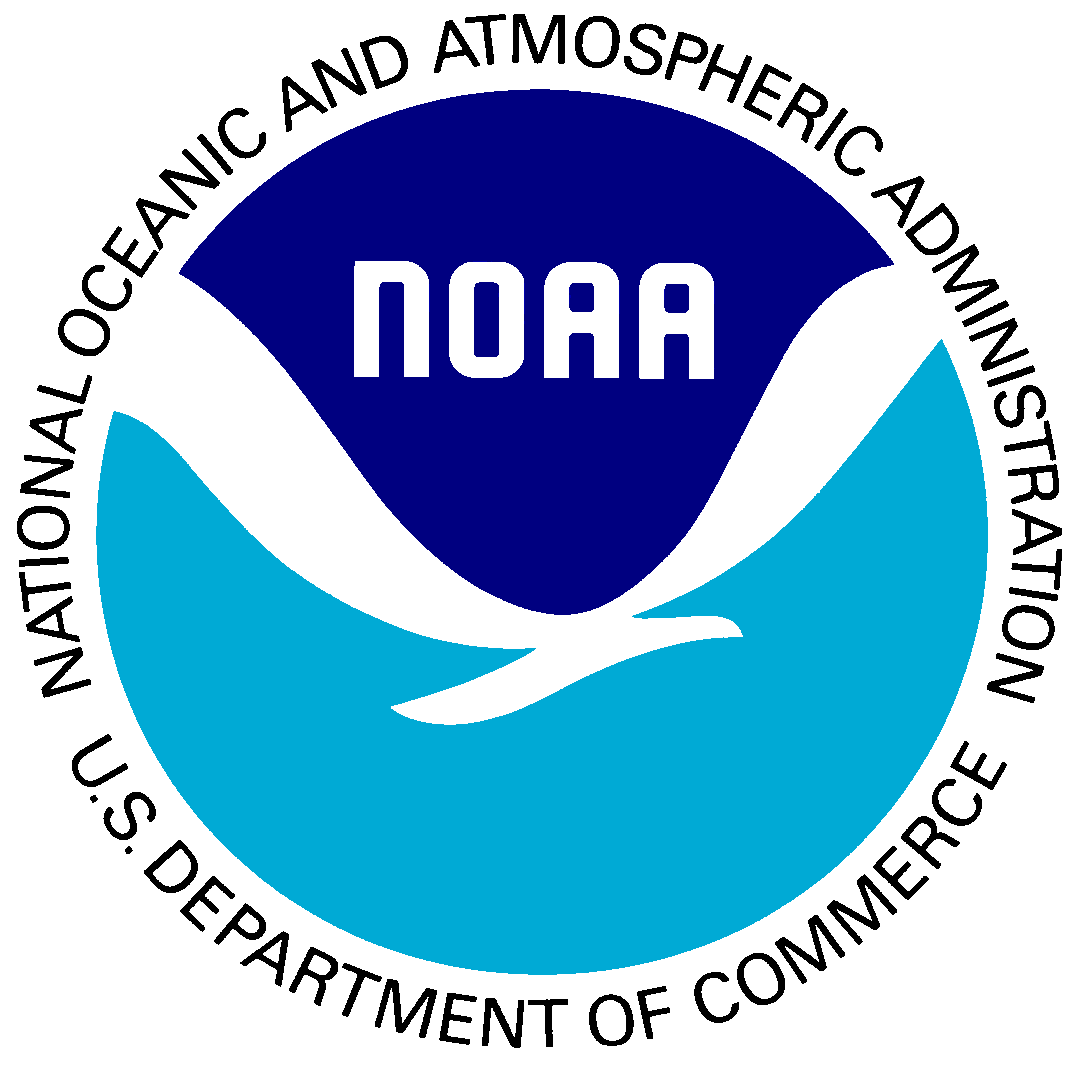 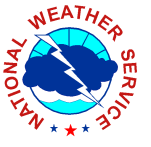 Medium Range Desk
QPF 
Desk
MetWatch 
Desk
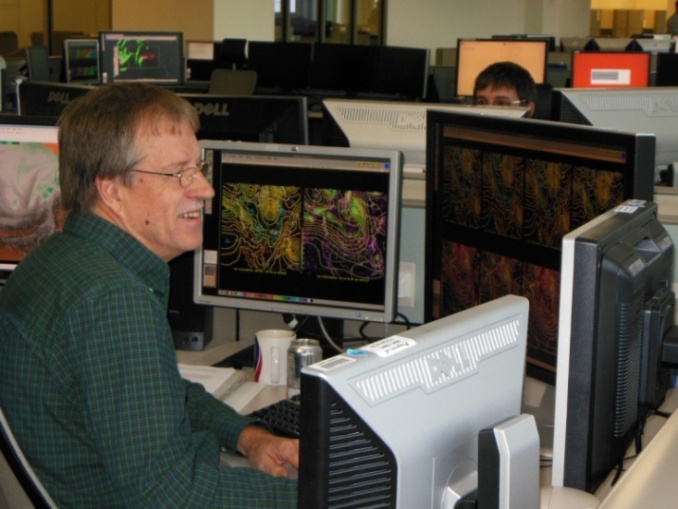 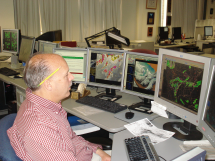 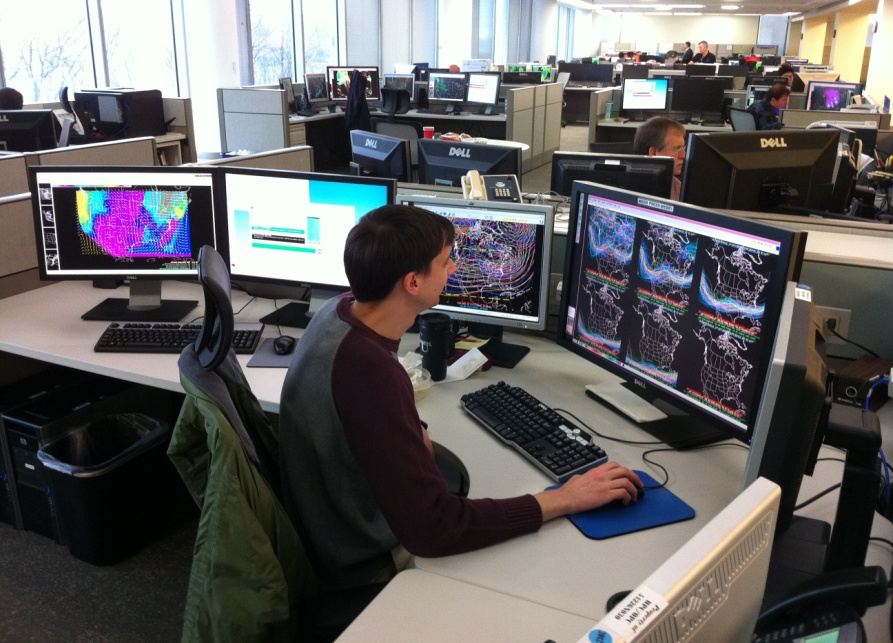 Probabilistic QPF
Mesoscale Precipitation Discussion
Deterministic QPF
Excessive Rainfall
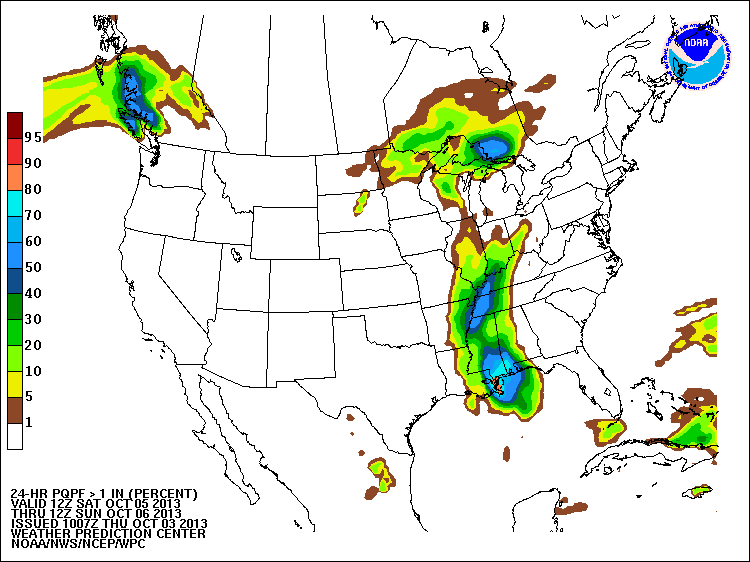 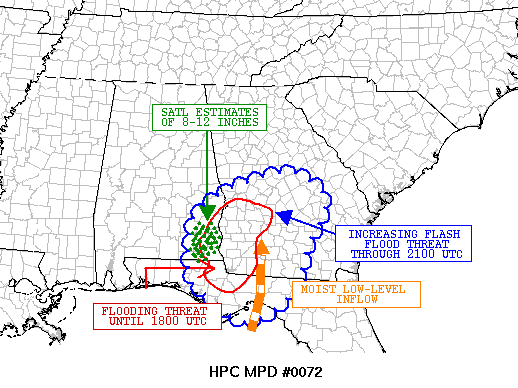 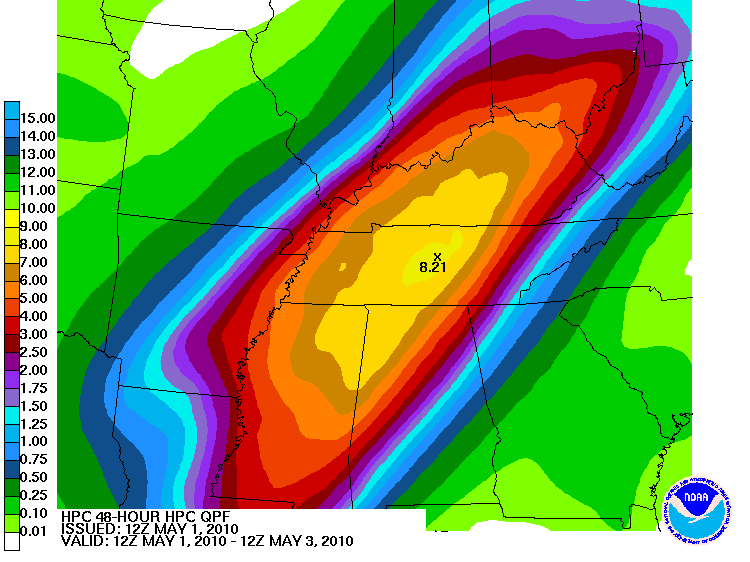 Day 4-7 QPF
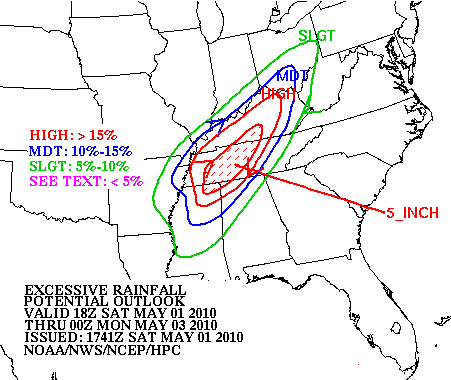 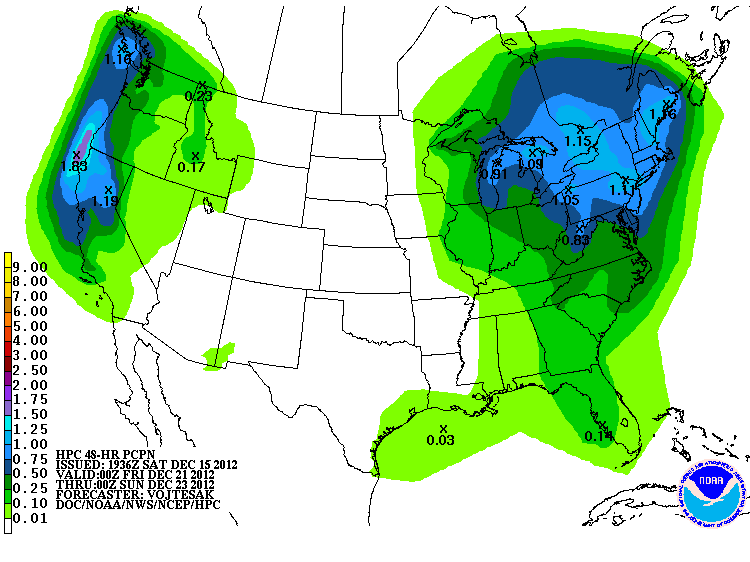 forecast lead time
days
hours
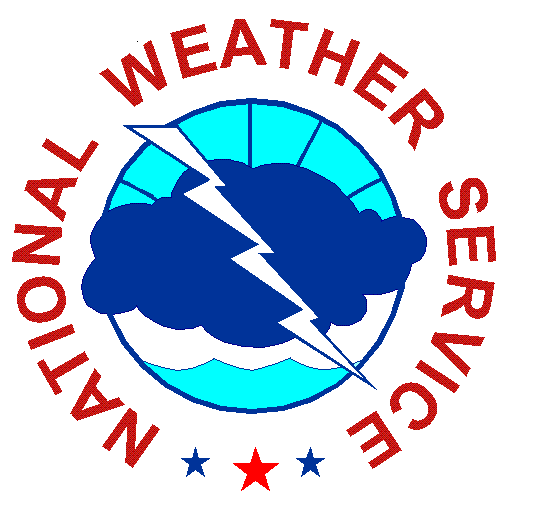 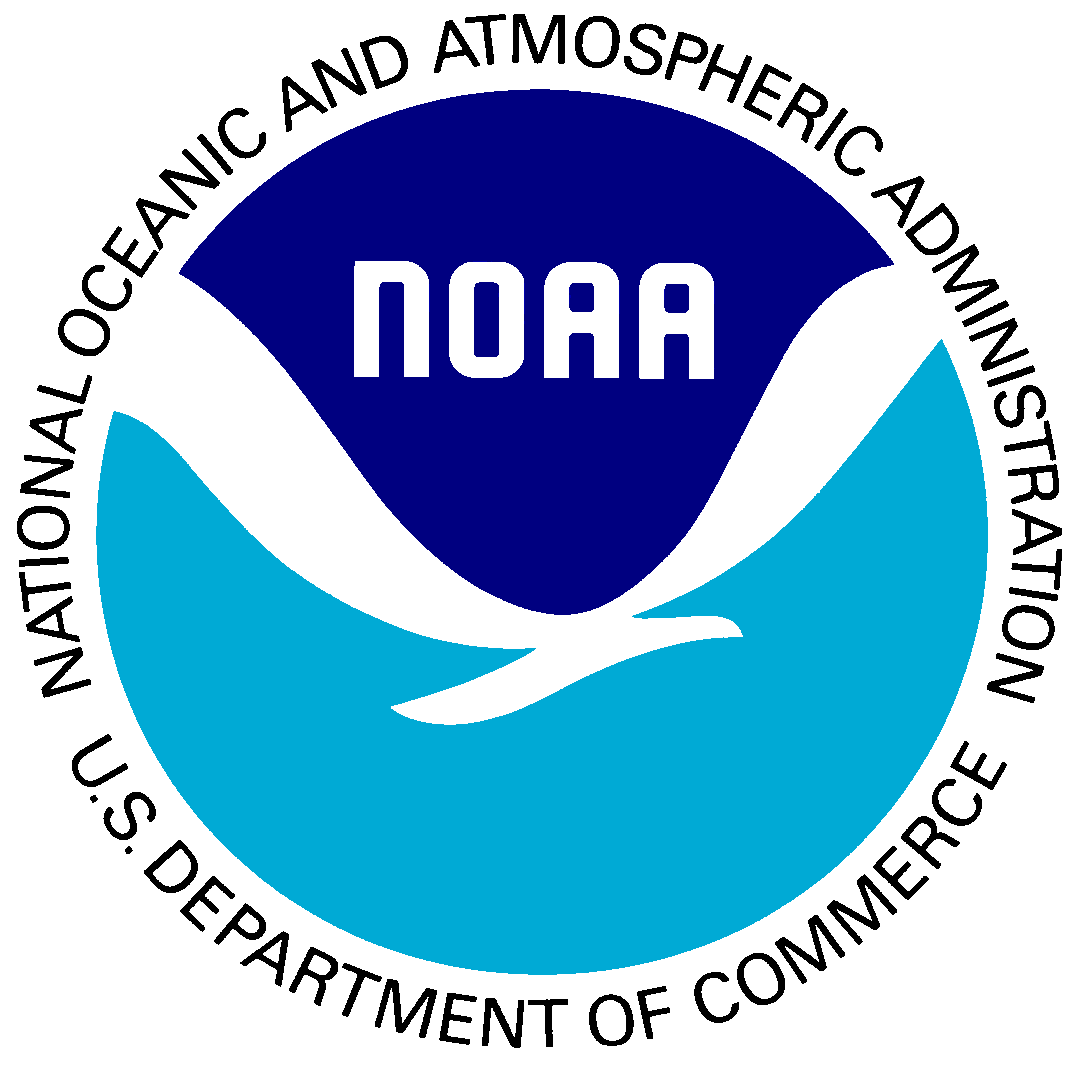 MetWatch Background
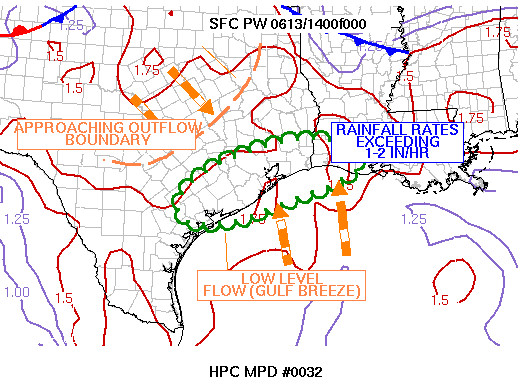 WPC provides a product similar to SPC Mesoscale Convective Discussions (MCD) focusing on heavy rainfall.
Provides enhanced situational awareness of potential flash flood events (1-6 hrs).
Requirement: high-resolution ensemble system capable of skillful and reliable short-term heavy rainfall forecasts. HRRRE?
MESOSCALE PRECIPITATION DISCUSSION 0032 
NWS HYDROMETEOROLOGICAL PREDICTION CENTER CAMP SPRINGS MD 
1216 PM EDT WED JUN 13 2012 

AREAS AFFECTED...SOUTHEAST TEXAS...SOUTHWST LOUISIANA 

CONCERNING...HEAVY RAINFALL...FLASH FLOODING POSSIBLE 

VALID 131600Z - 132000Z 

...SLOW MOVING CONVECTION WITH POTENTIALLY EXCESSIVE RAINFALL AMOUNTS ACROSS COASTAL AREAS IN SOUTHEAST TEXAS AND WESTERN LOUISIANA... 

COMPOSITE RADAR LOOPS SHOW REGENERATING CONVECTIVE CLUSTERS ALONG THE GULF BREEZE BOUNDARY ACROSS COASTAL PORTIONS OF SOUTHEAST TEXAS...EAST OF VICTORIA...AND SOUTHWEST LOUISIANA. THESE CELLS ARE AIDED BY THE STRENGTHENING DIURNAL DESTABILIZATION...WITH THE LATEST SPC MESOANALYSIS INDICATING SURFACE-BASED CAPES BETWEEEN 3,000-4,000 J/KG...COINCIDENT WITH THE RICH...DEEP MOIST ENVIRONMENT WITH SURFACE DEWPOINTS IN THE MID 70S...K INDICES IN THE MID TO UPPER 30S...AND PWATS BETWEEN 1.75 AND 2.00 PER THE LATEST GPS AND 12Z UPPER AIR ANALYSIS. 


...HURLEY.. 06/13/2012 

ATTN...WFO...LCH...HGX...CRP...EWX... LAT...LON 28399668 28419704 28719735 29229718 29779637 30179525 30429385 30219268 29789250 29519279 29159377 28839481 28499573 28399668
27
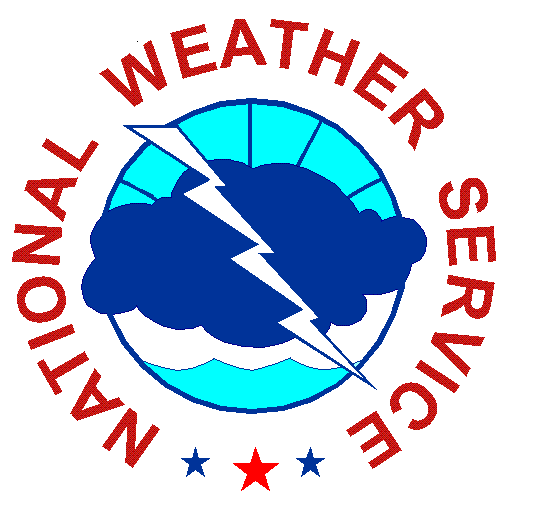 WPC QPF Products
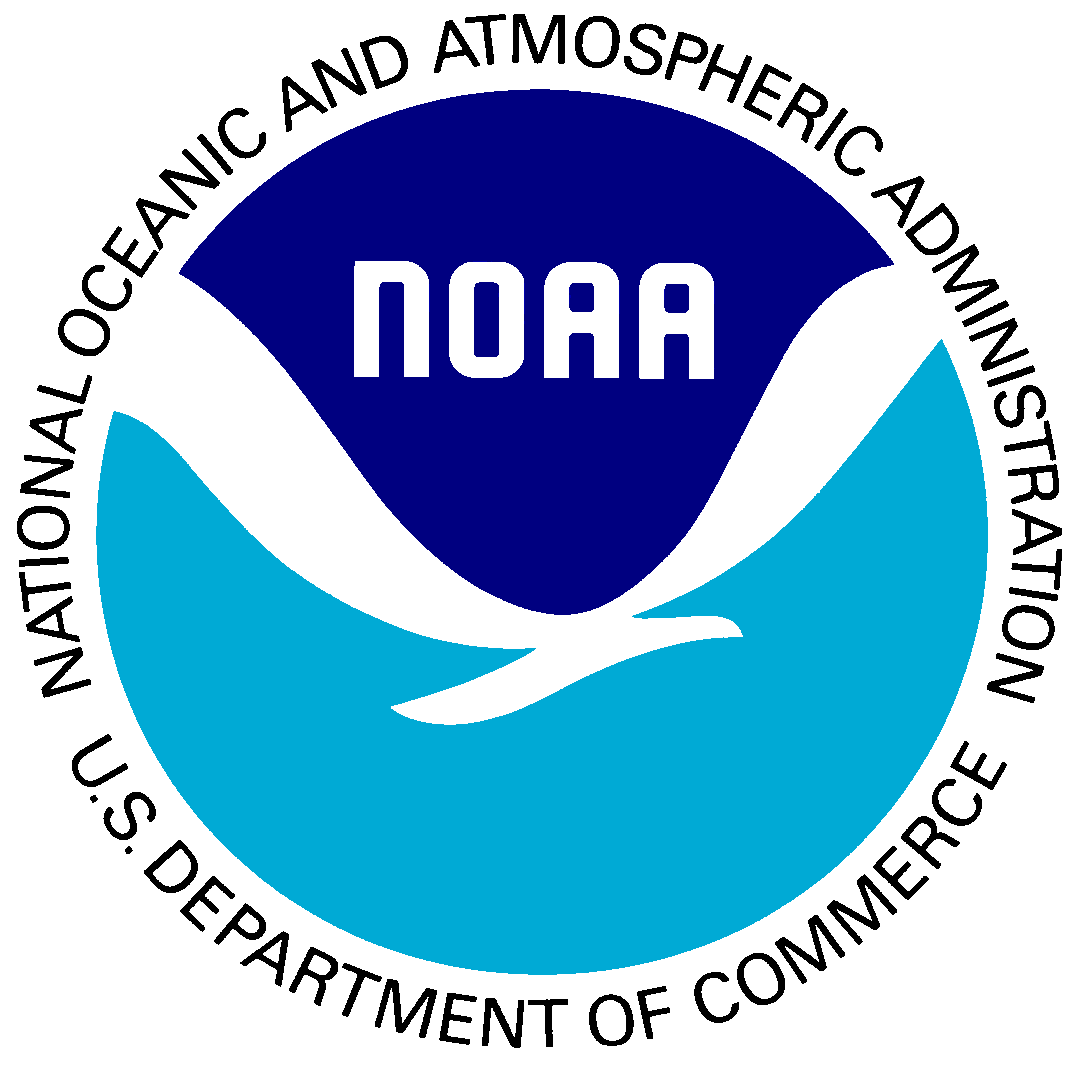 Deterministic QPF
Probabilistic QPF
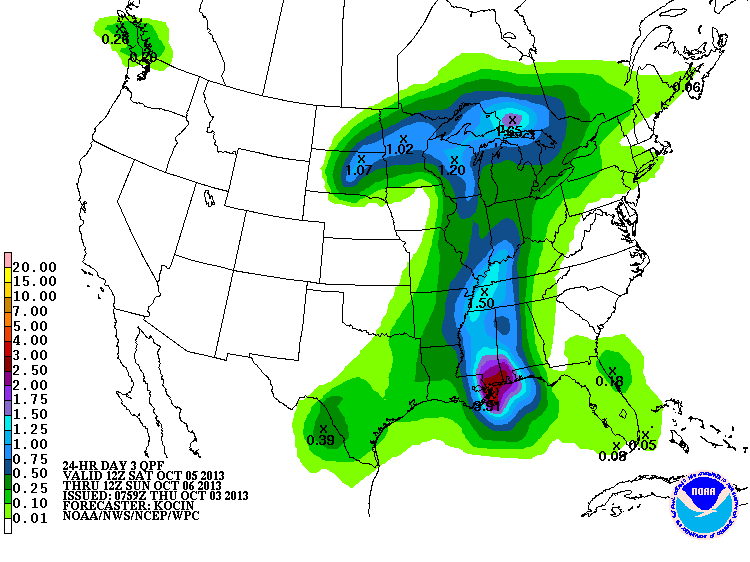 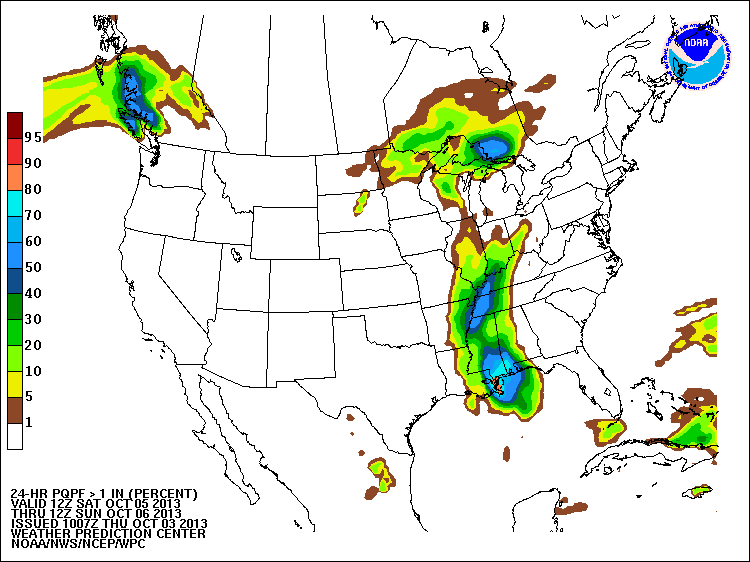 Forecaster assimilates all available guidance to determine the most likely deterministic solution
Automated process creates a PDF from a multi-model ensemble. WPC forecast is the mode.
8
Probabilistic QPF: http://www.wpc.ncep.noaa.gov/pqpf/conus_hpc_pqpf.php
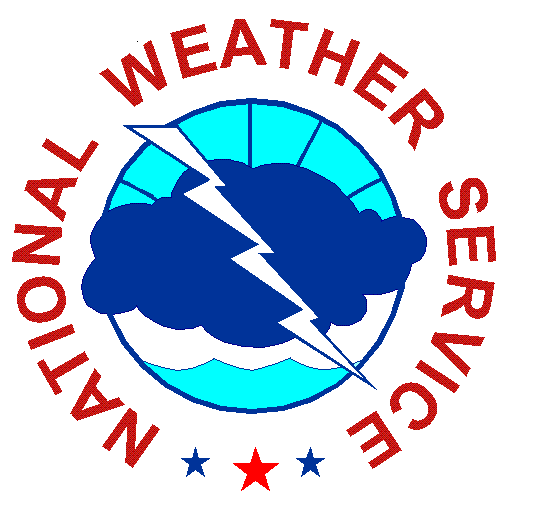 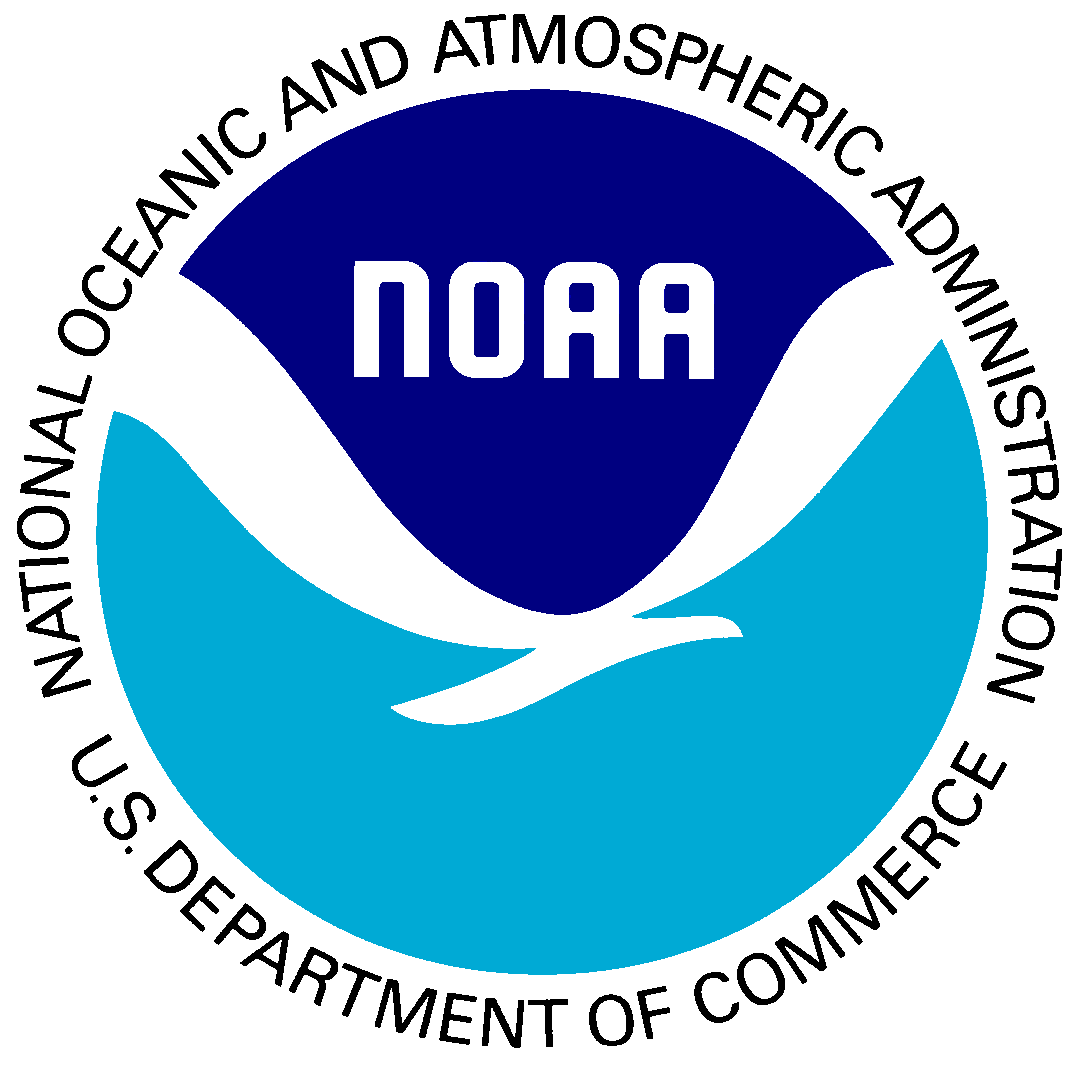 Long-Term QPF Verification
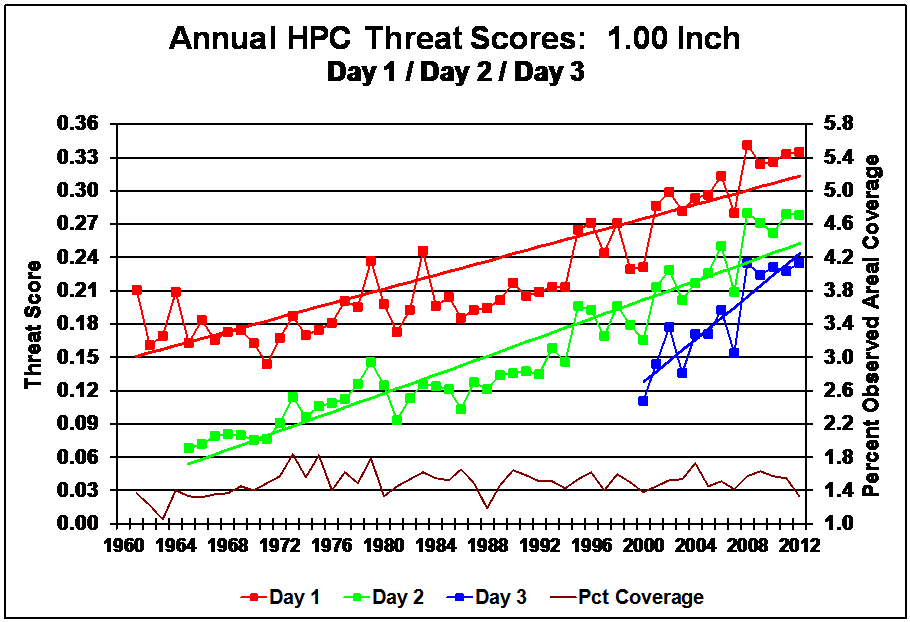 WPC
GPRA Goal: 0.31
9
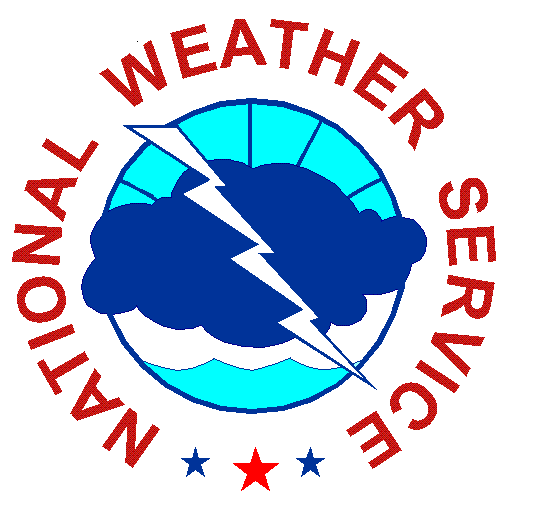 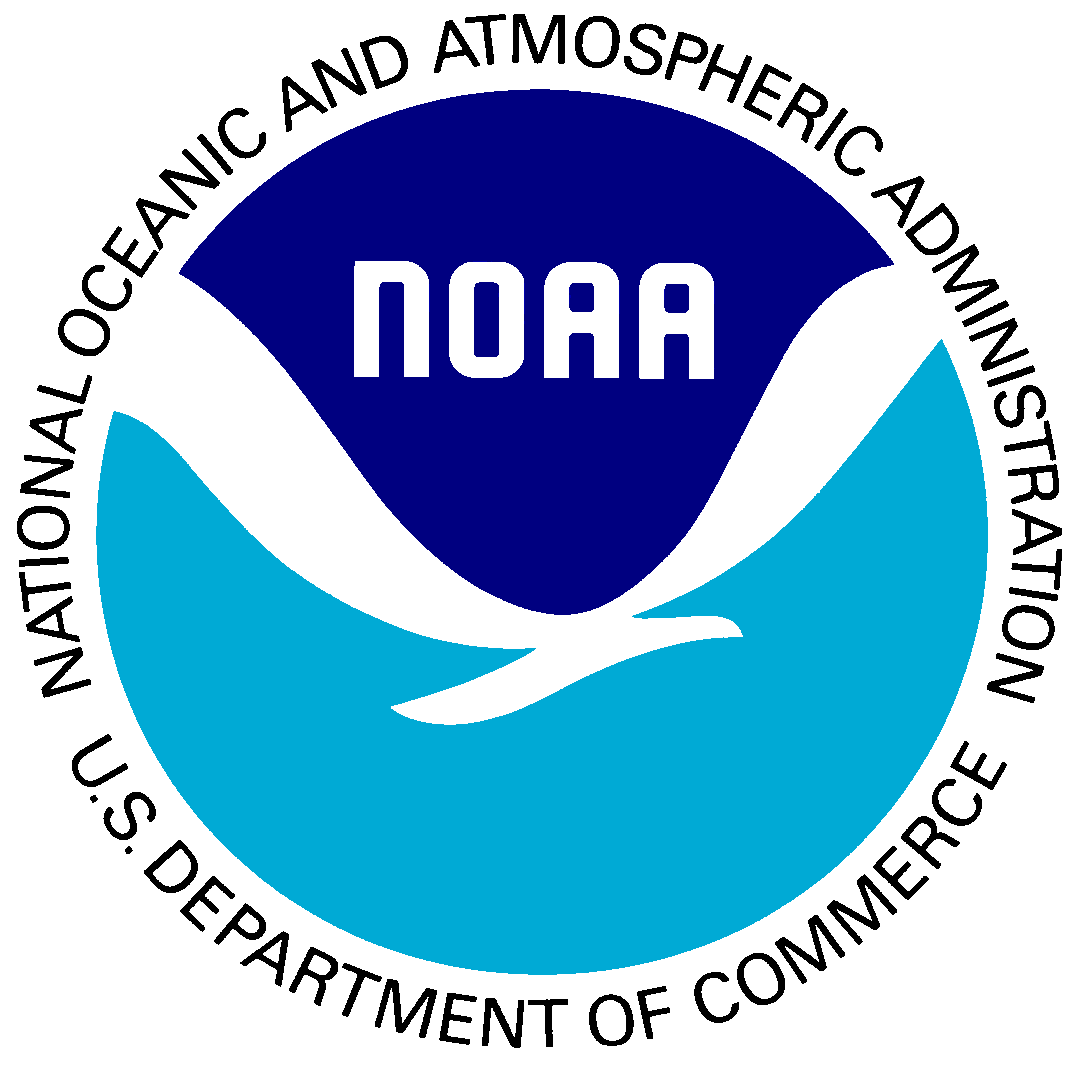 Day 1 QPF: WPC vs Guidance
FY2013
Achieved 2013 GPRA goal 
WPC outperforms all individual models
WPC-generated “ENSBC” is a bias-corrected multi-model ensemble based on EMC guidance suite and is very competitive with WPC
     (Novak et al. 2013)
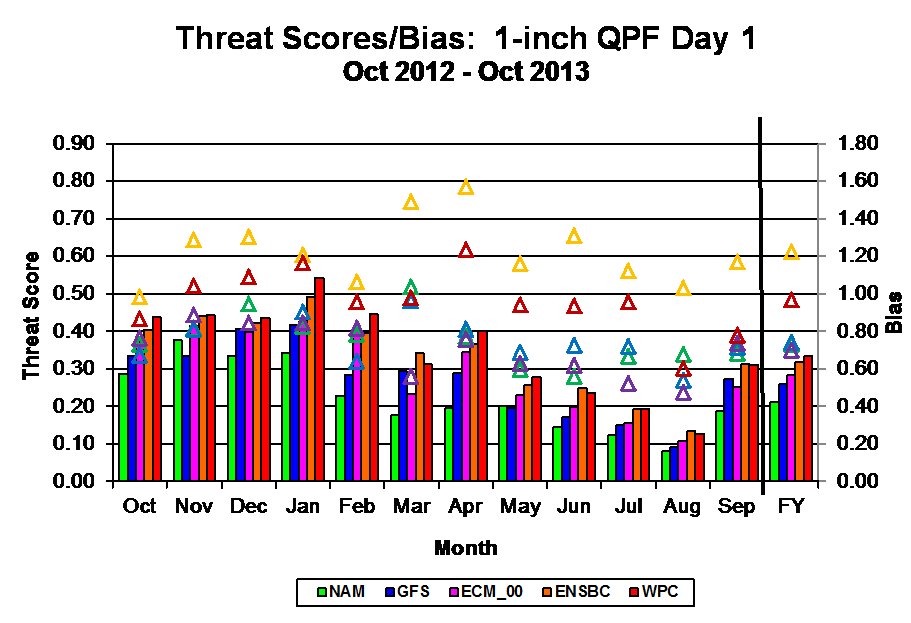 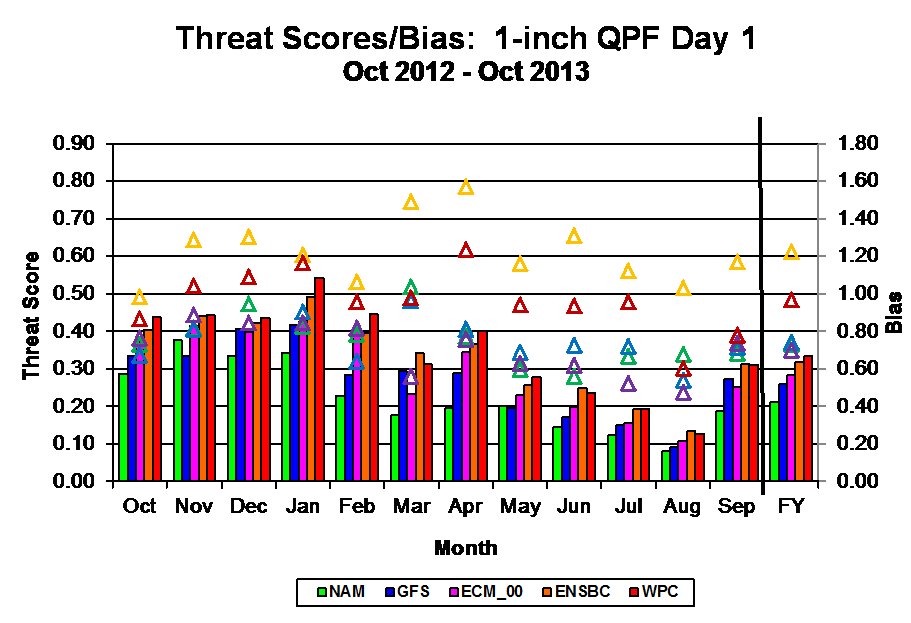 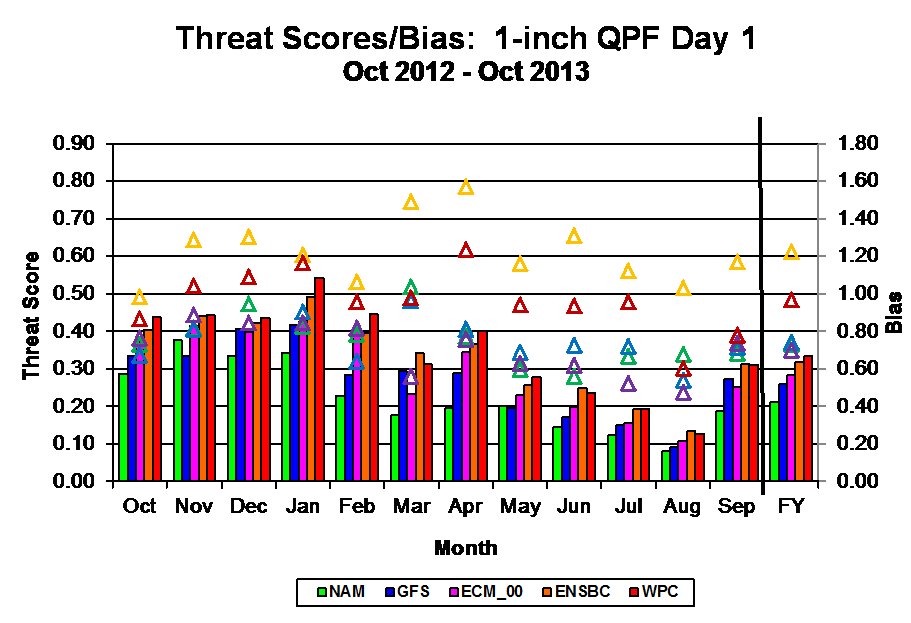 9
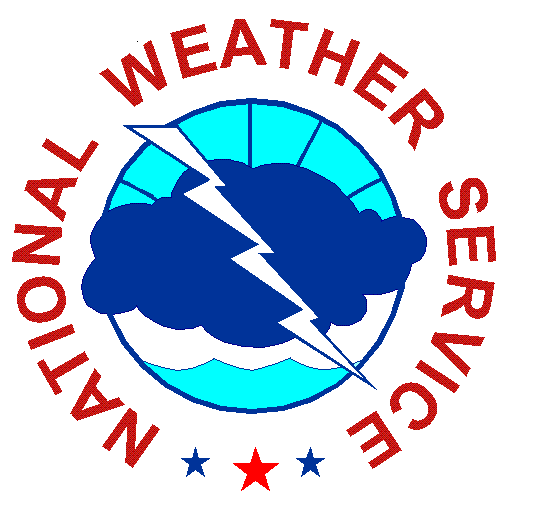 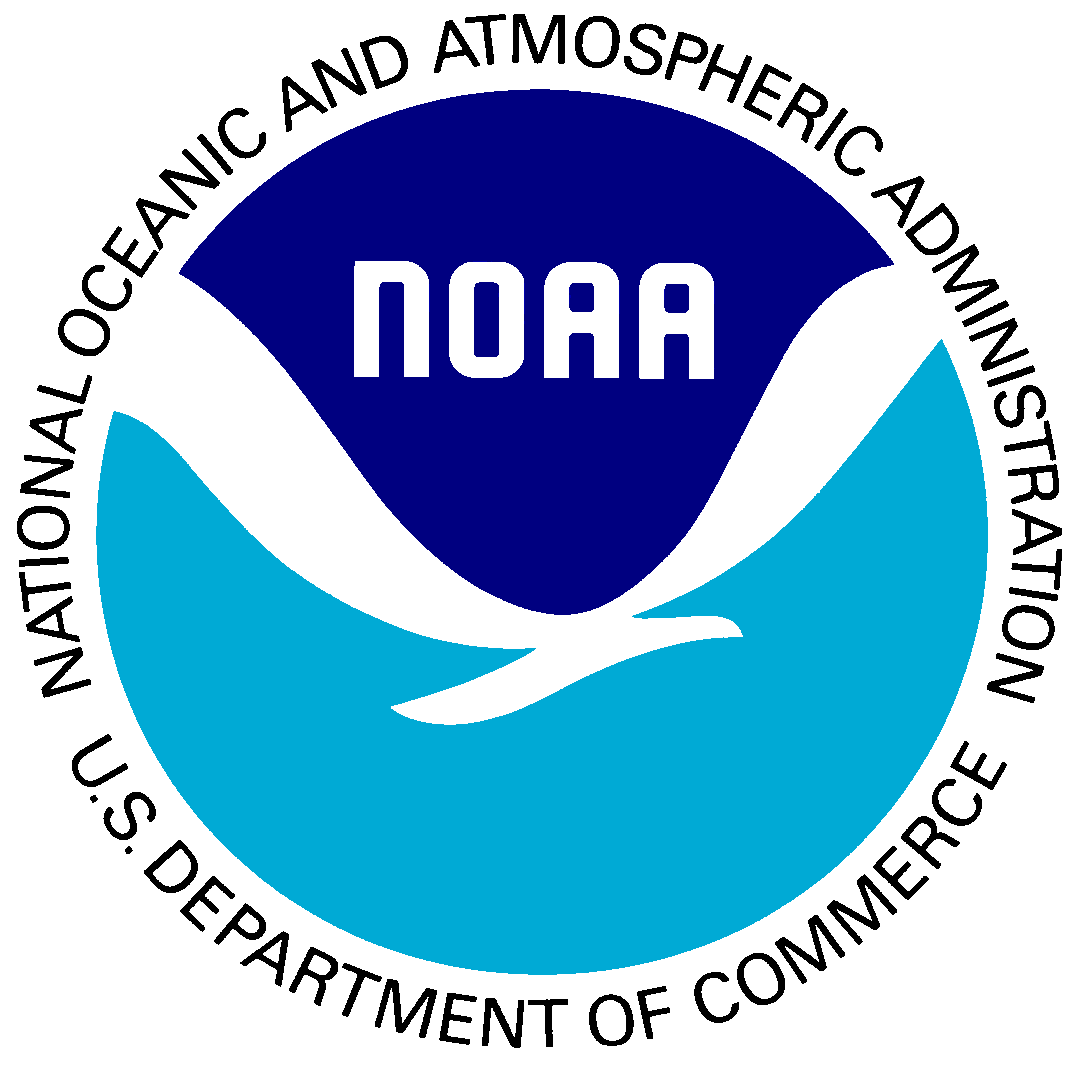 QPF Downscaled to 5km
Implemented downscaled QPF on Oct. 23, 2013 in response to WFO requests
Technique uses monthly PRISM data to downscale from 20km to 5km
Largest impact in high terrain in the Western U.S.
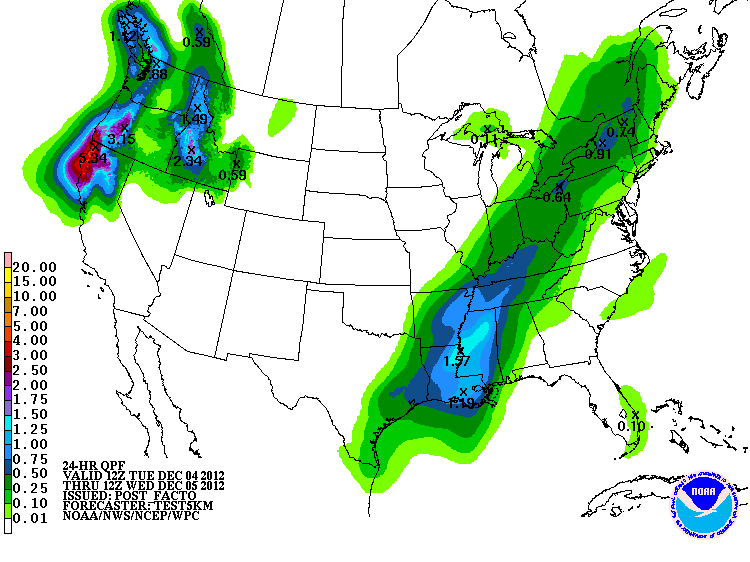 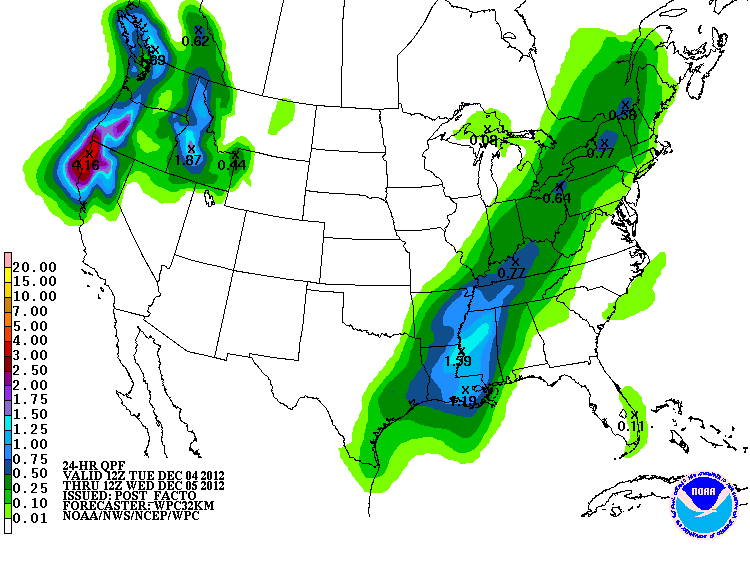 11
High-Impact Warm-Season Events
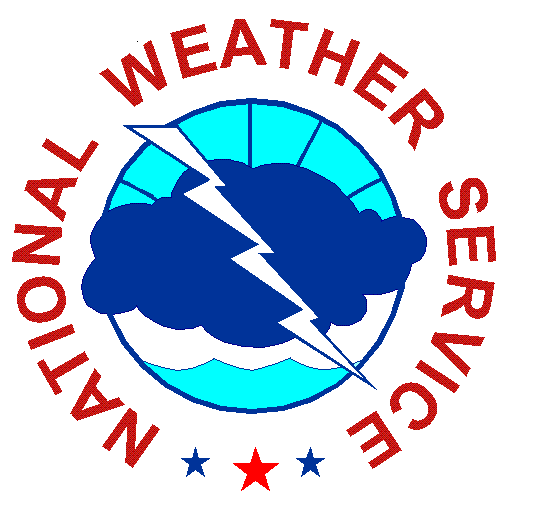 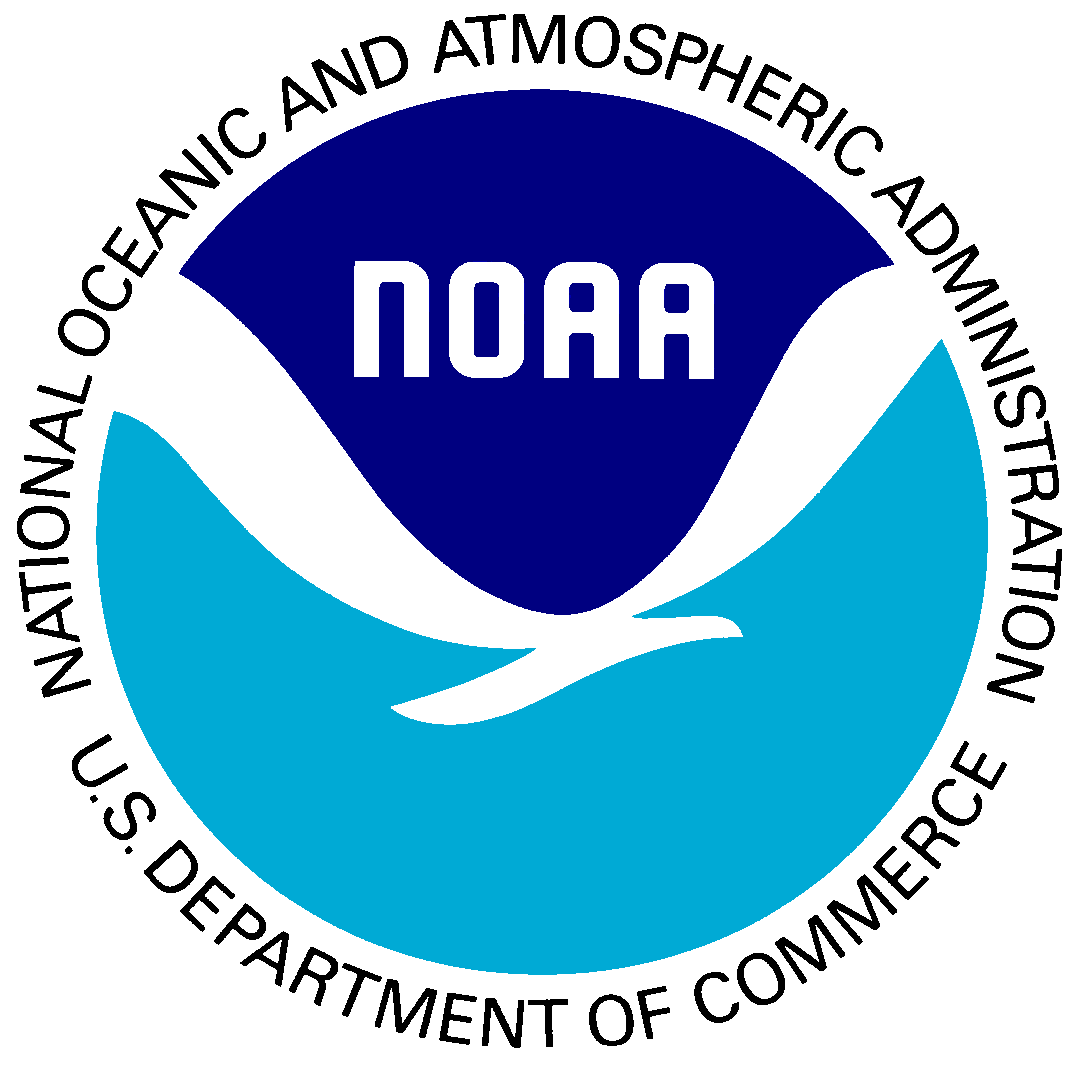 Boulder floods (Sept 2013) 
Central Texas floods (Oct 2013)
WPC contributions: 
Skillful QPF products
Flash flood forecast products
12
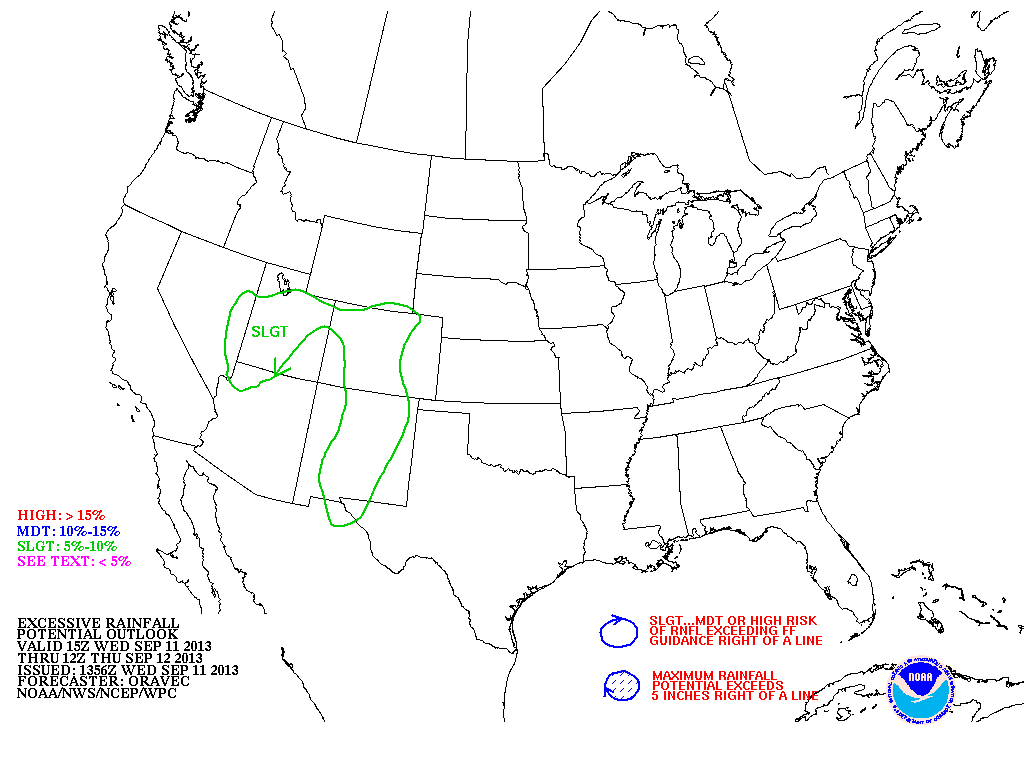 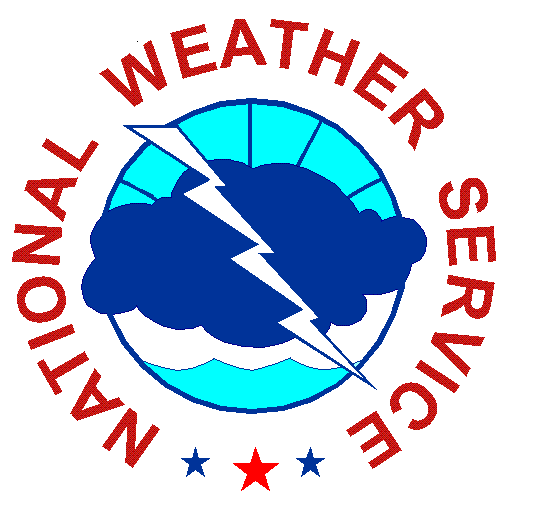 Day 1 Excessive Rainfall Outlook
Issued Sept 11 – Early Morning
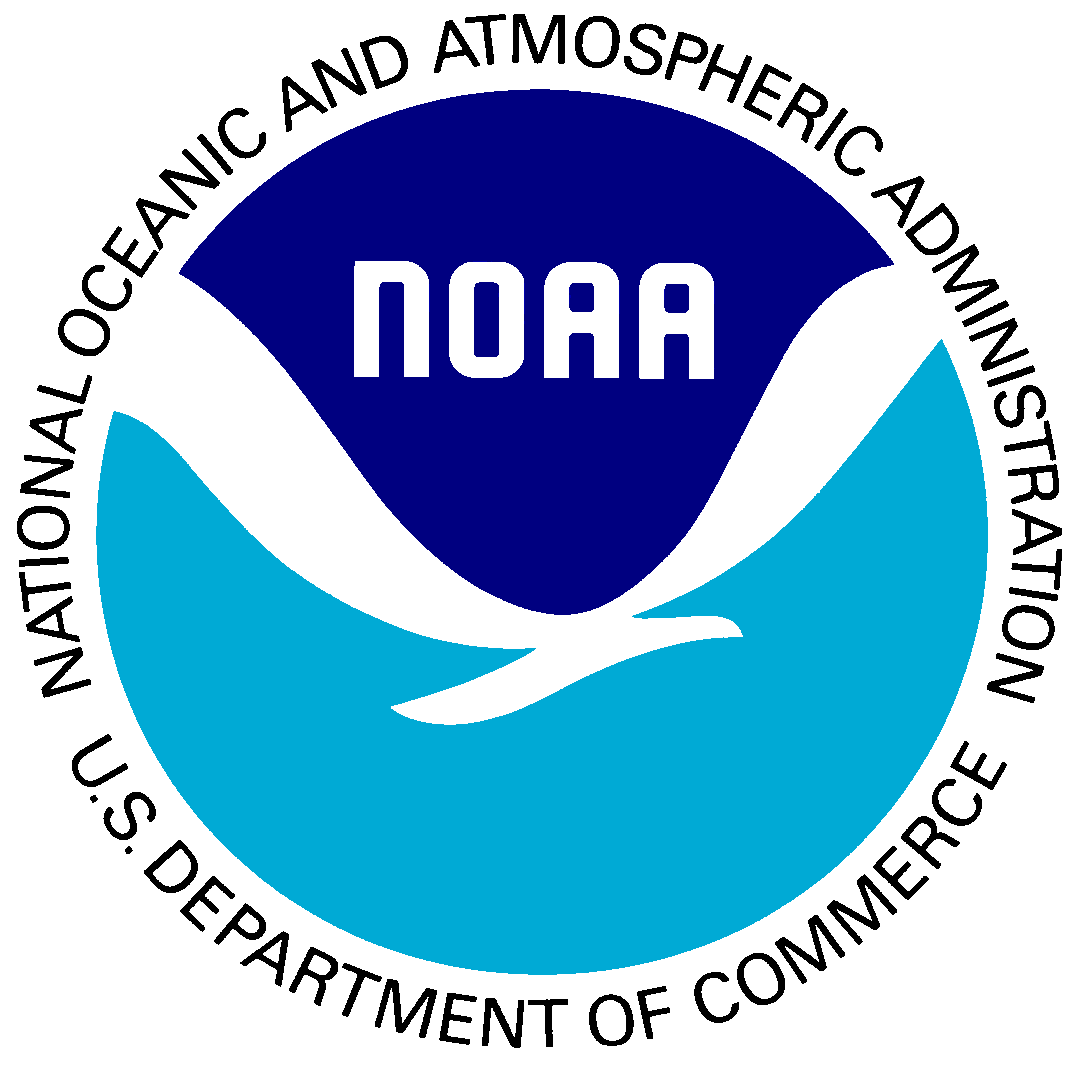 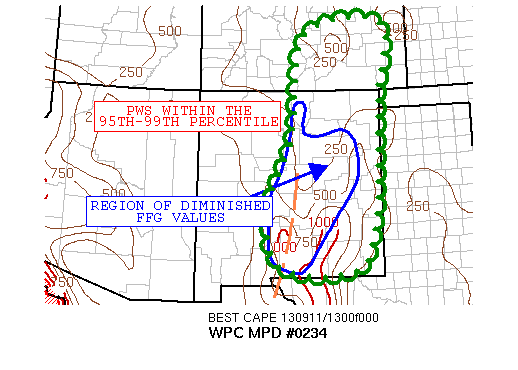 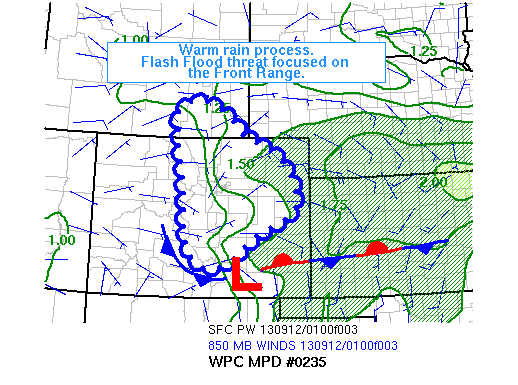 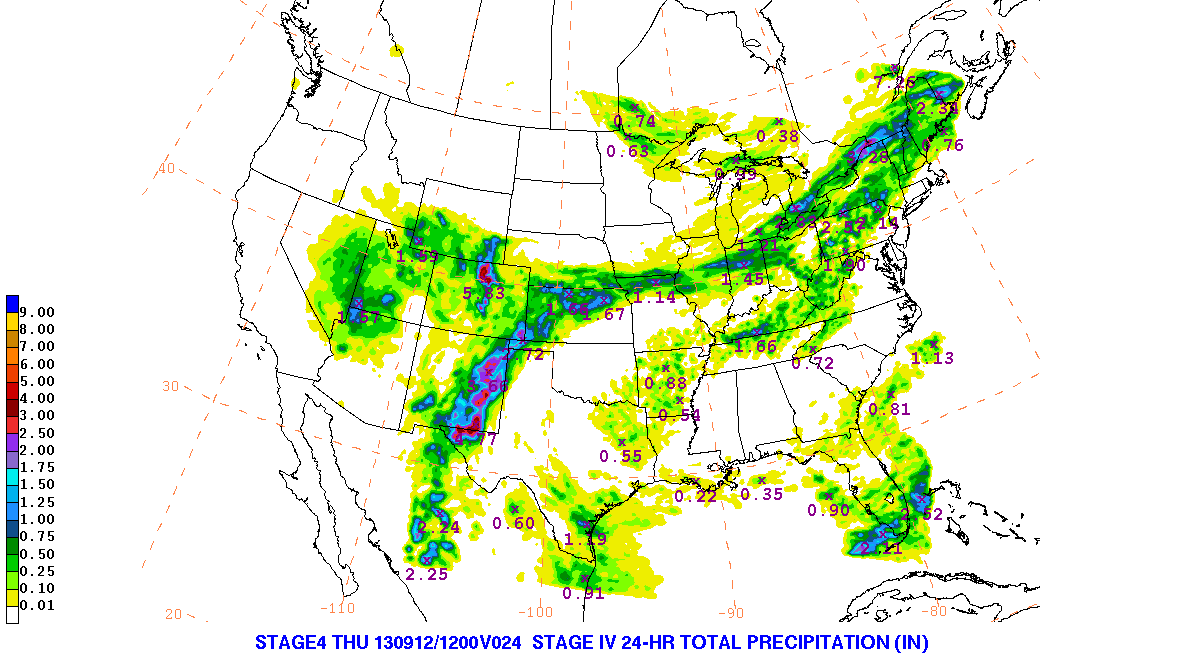 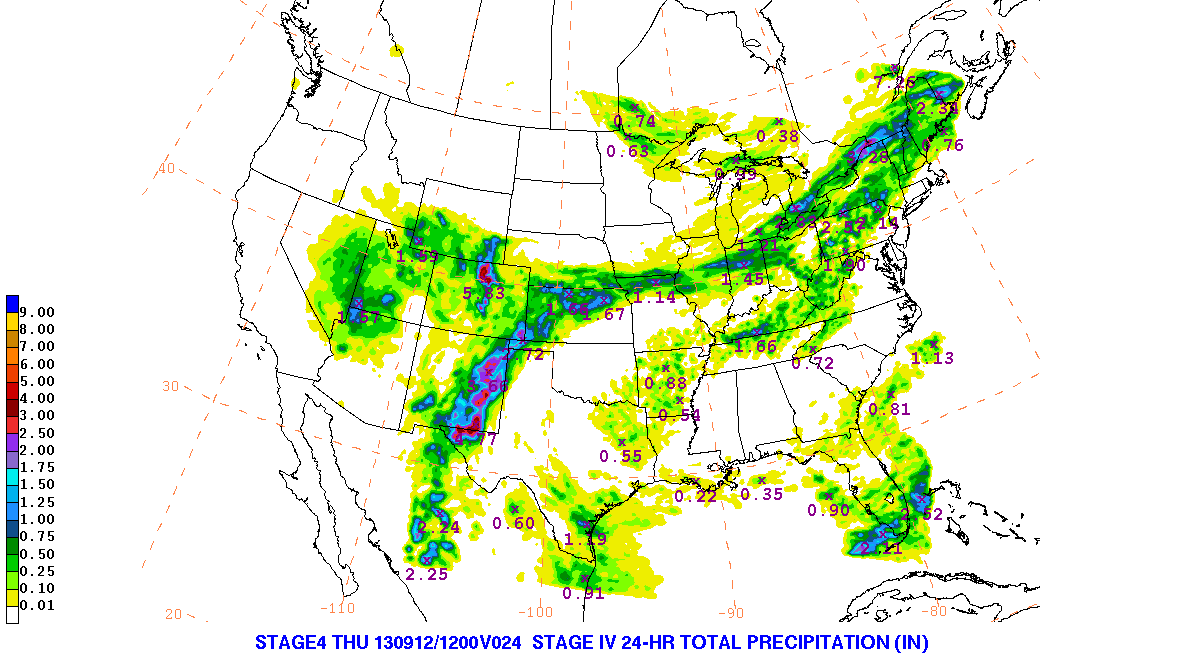 Flash Flood and Intense Rainfall (FFaIR) Experiment
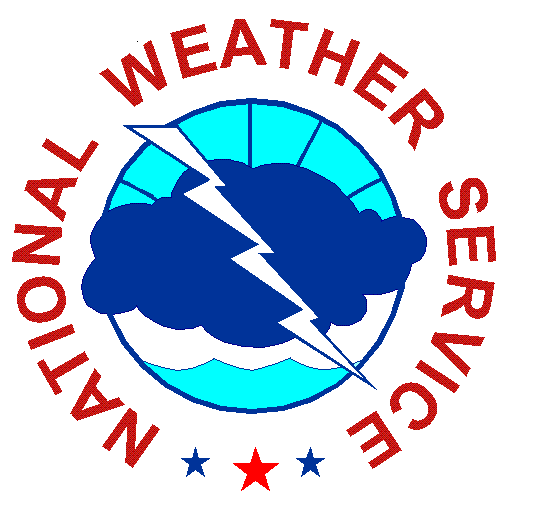 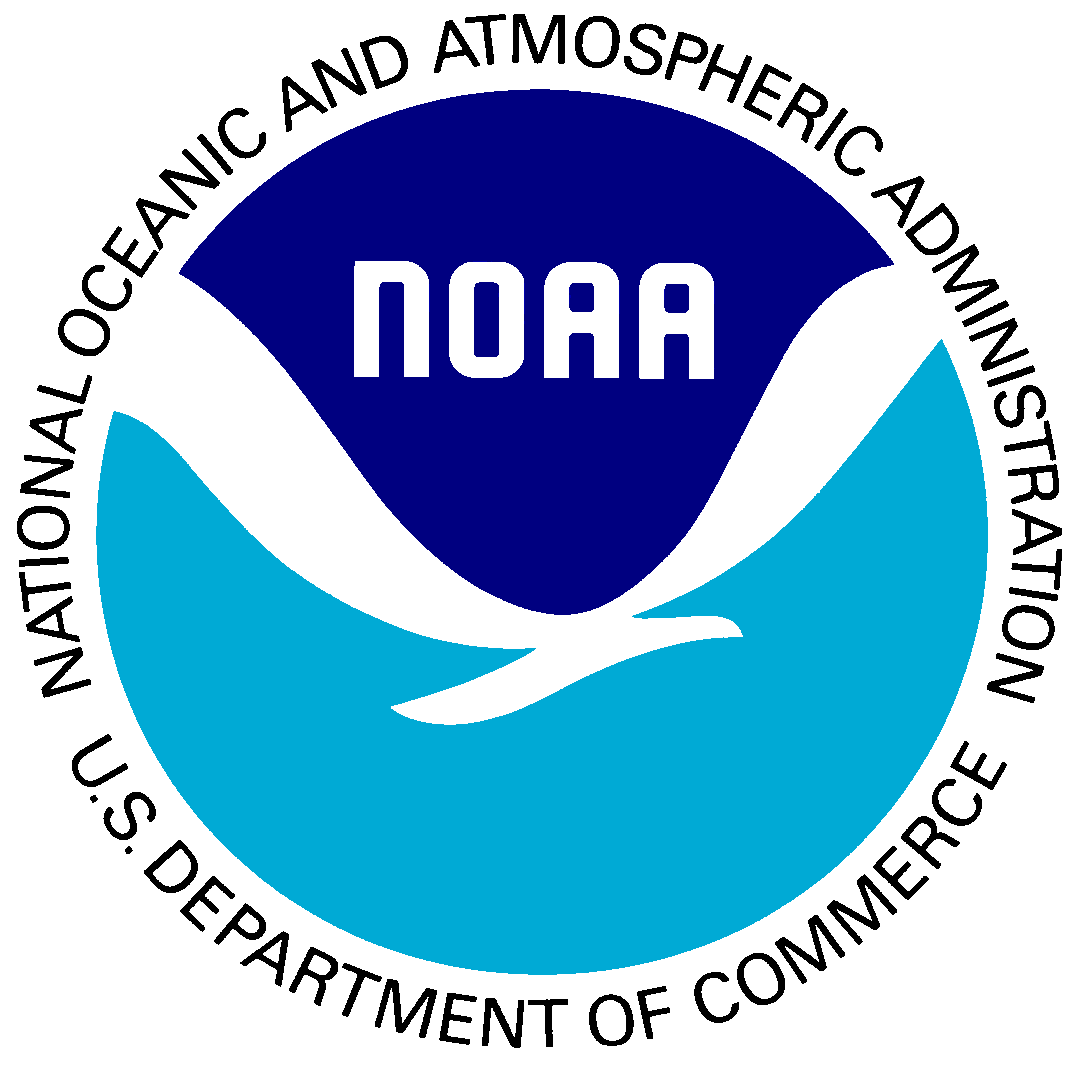 Real-time forecasting experiment focusing on flash flooding in the 0-12h time frame (HMT-WPC, w/NSSL and ESRL)
Held July 2013 at WPC with 26 diverse participants 
Produced probabilistic flash flood forecasts
Tools based on model QPF and RFC FFG
Tested new NWP ensemble systems
Explored flash flood verification (NSSL-FLASH)
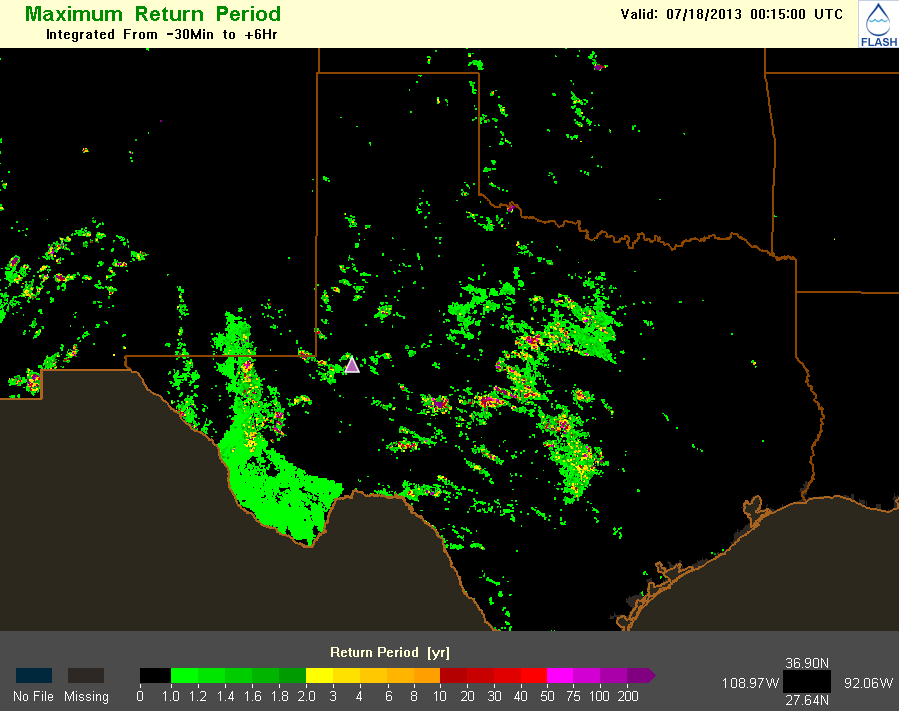 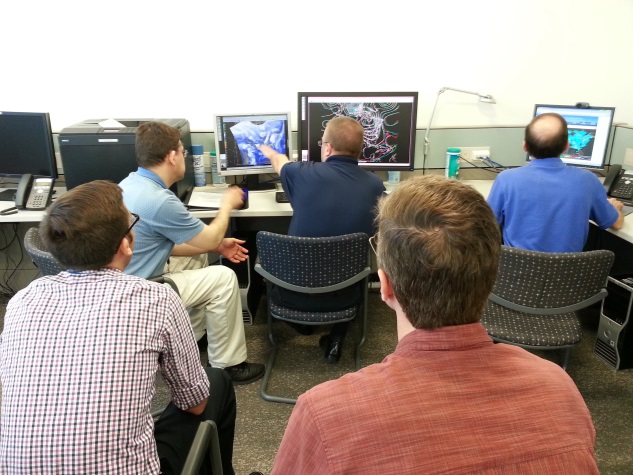 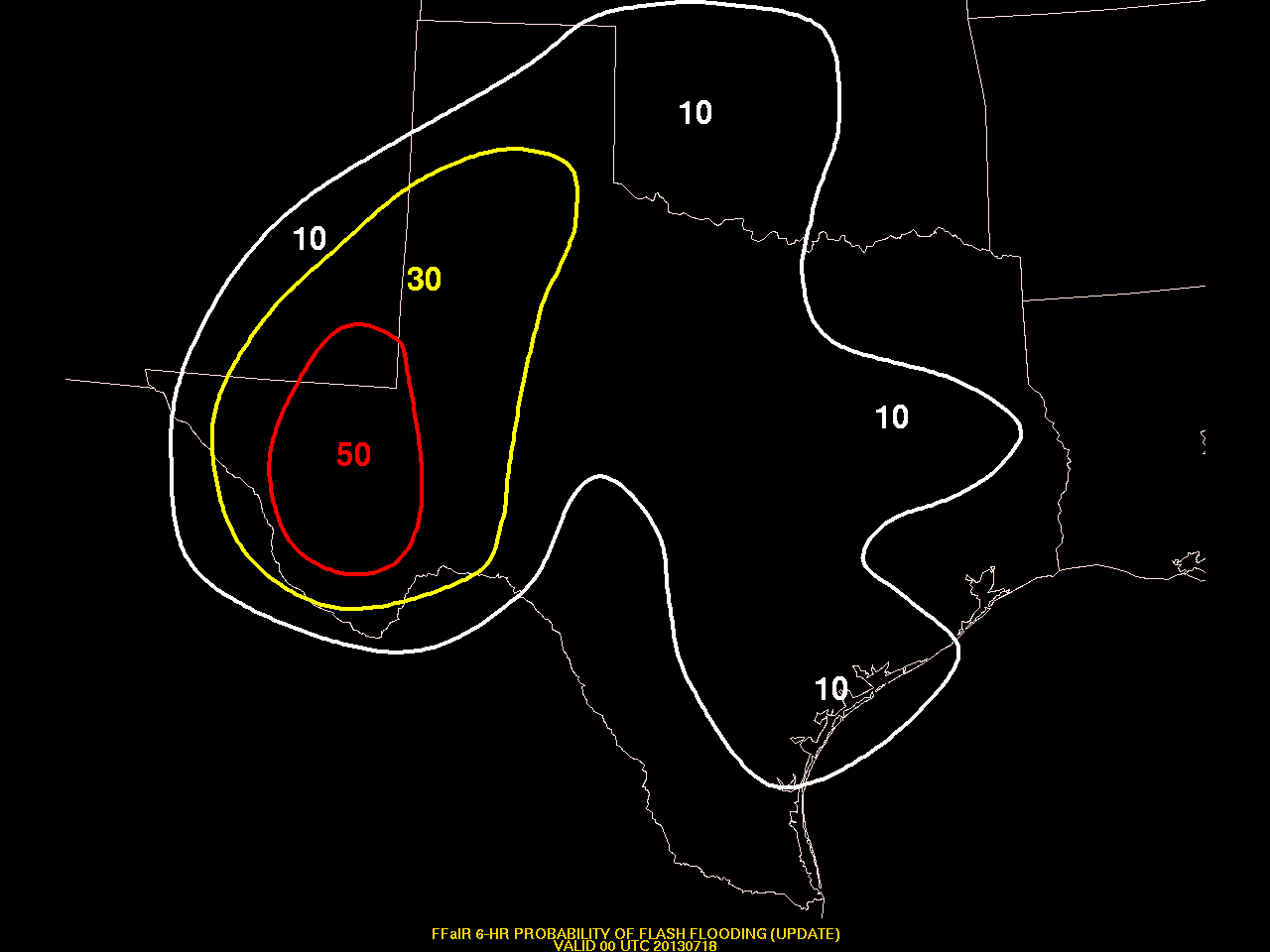 NSSL FLASH
Probability of flash flooding
14
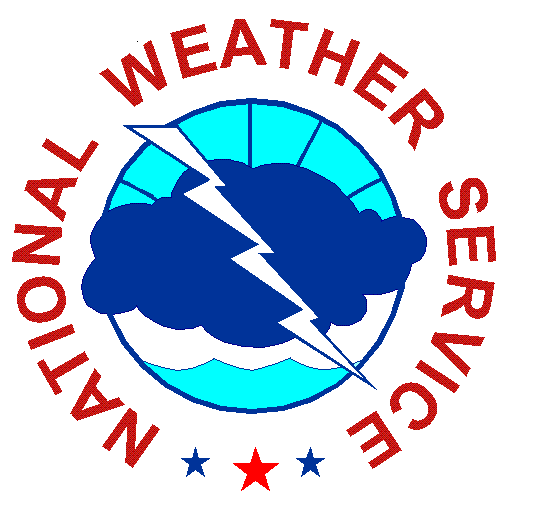 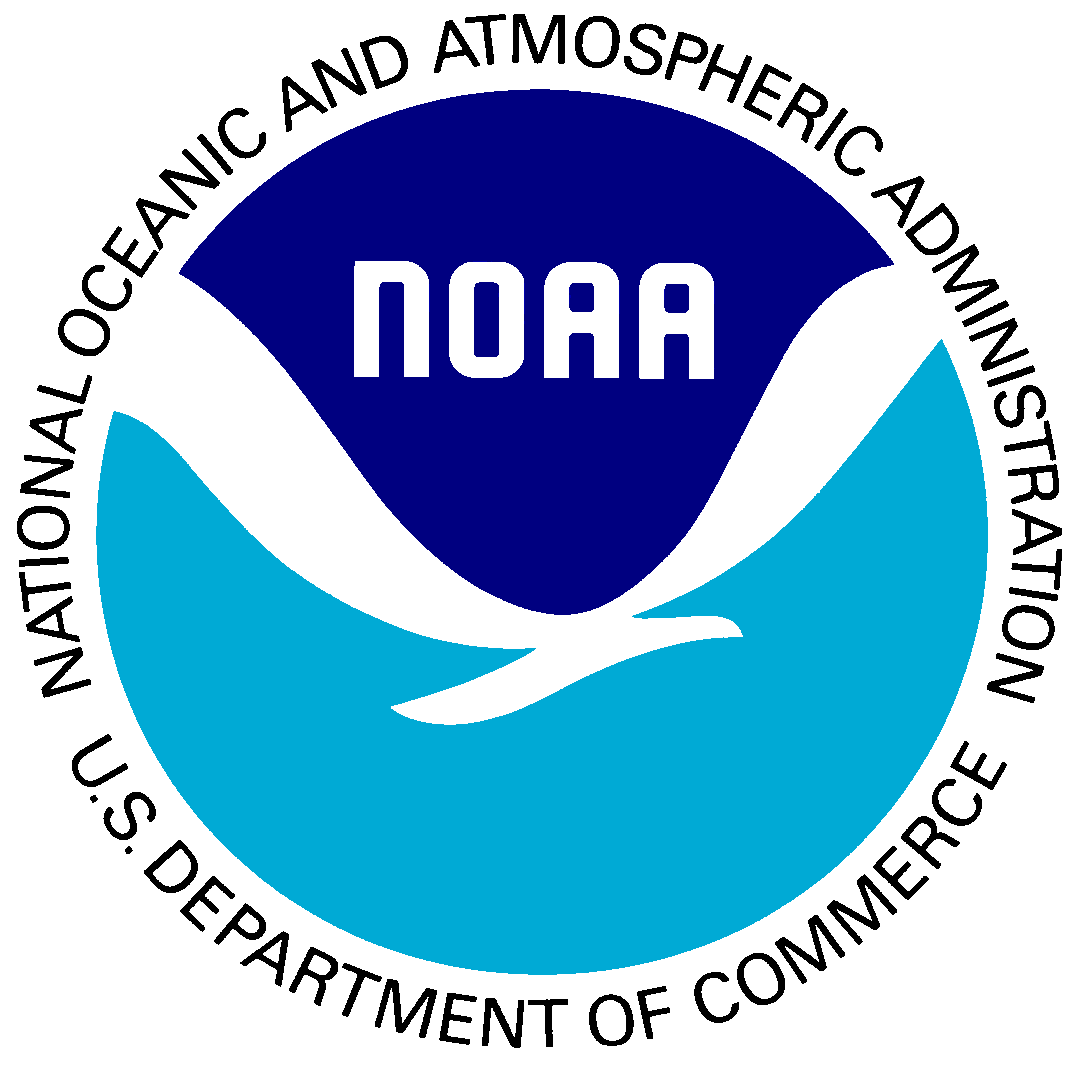 FFaIR Experiment Guidance
High-Res Ensemble QPF
Flash Flood Guidance
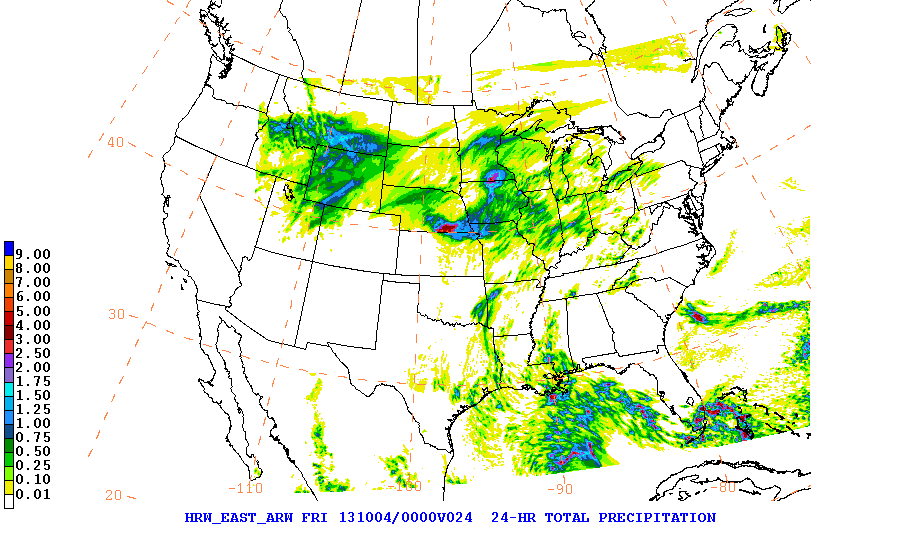 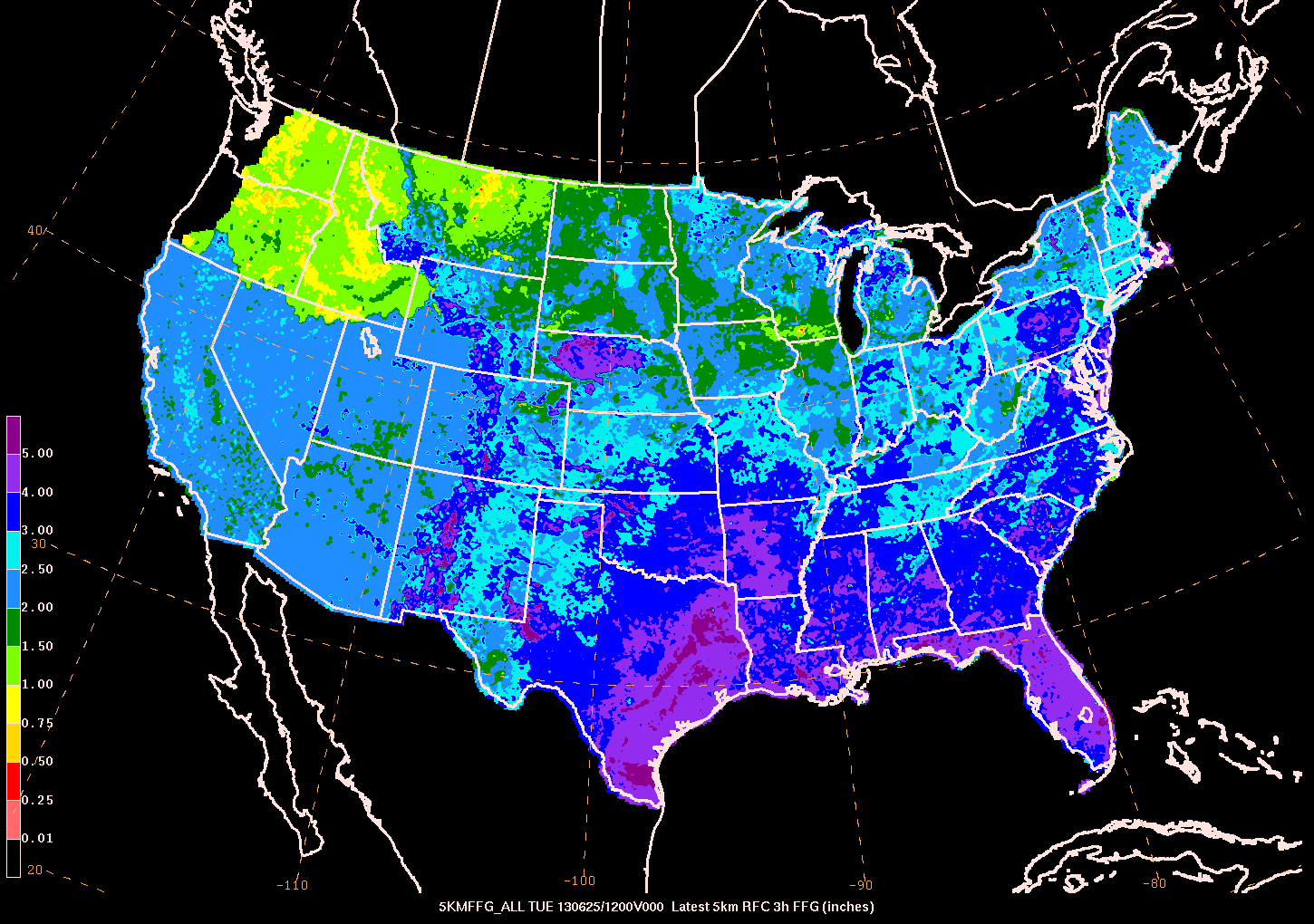 +
Goal: Extract actionable information from ensemble guidance
Technique requires: 
reliable, sufficiently diverse ensemble
unbiased precipitation forecasts
Probability of Flash Flood
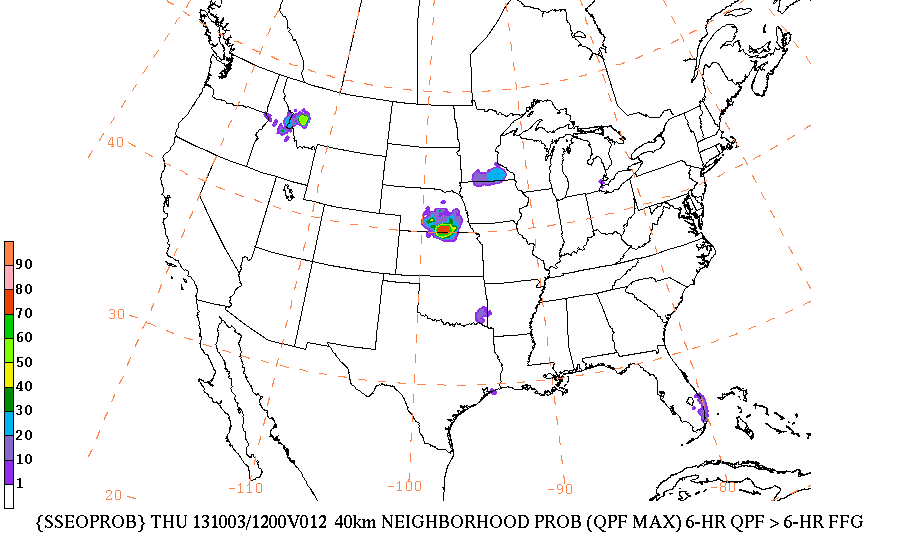 15
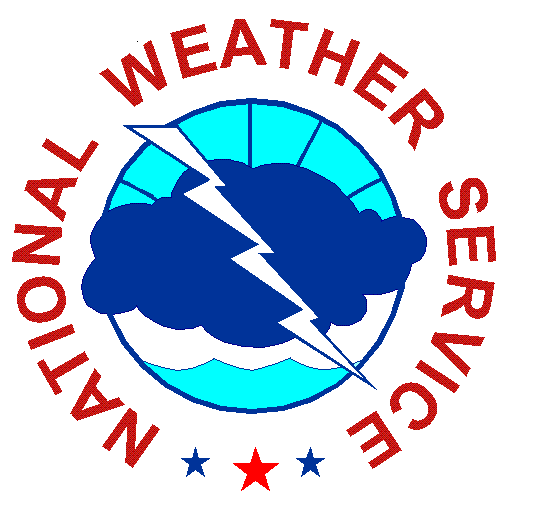 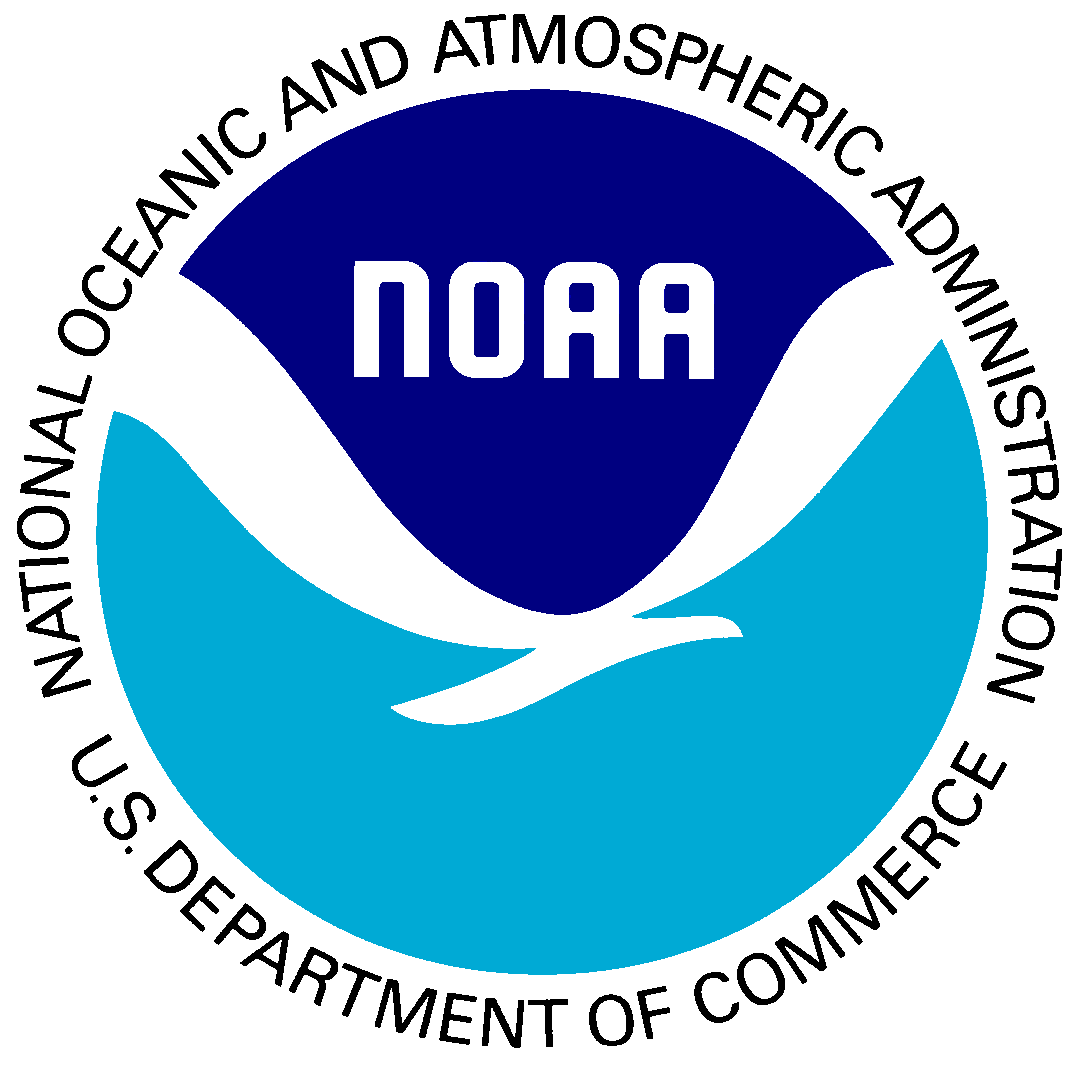 Guidance for Boulder Floods
Leverage all high-resolution guidance (7 members) and RFC FFG,
Use neighborhood techniques to account for uncertainty in placement of precipitation, 
(right) 14hr forecast, valid 02Z on Sept 12, near the time of flooding onset
“probability of flash flood”
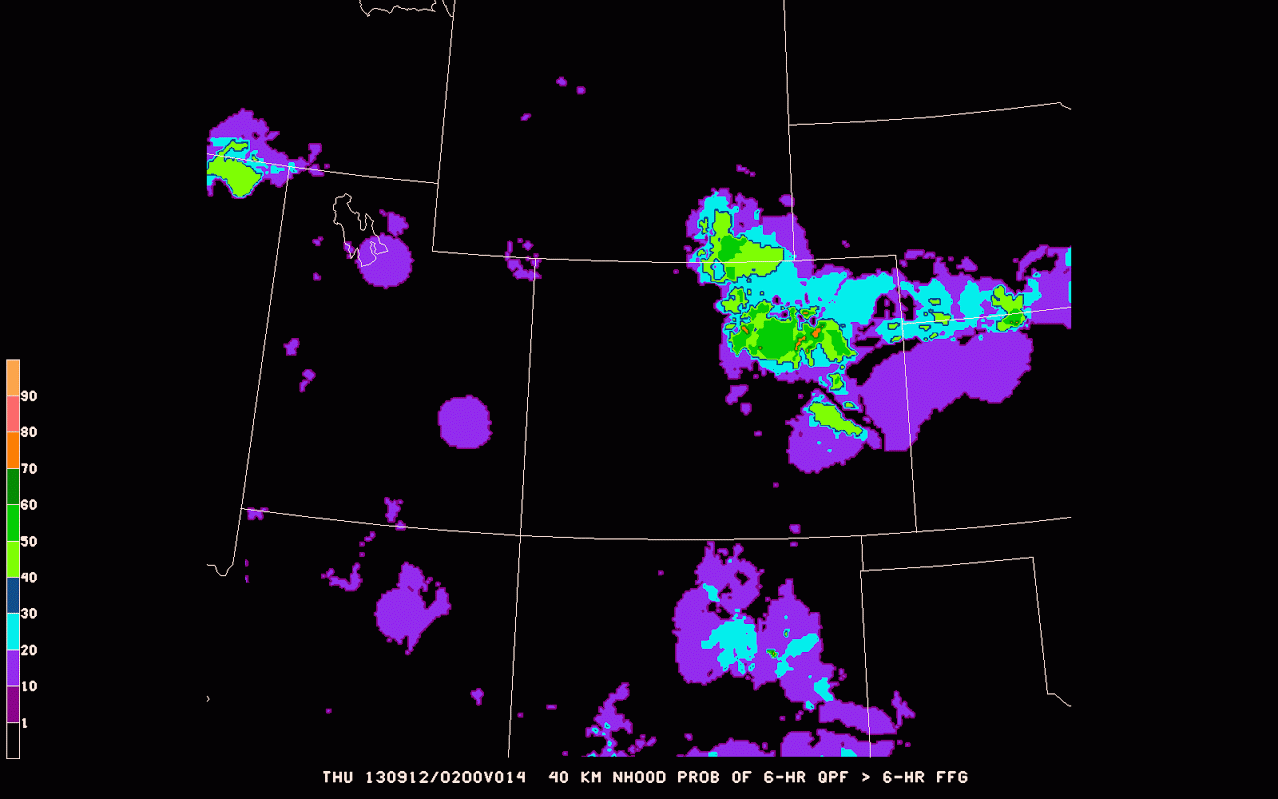 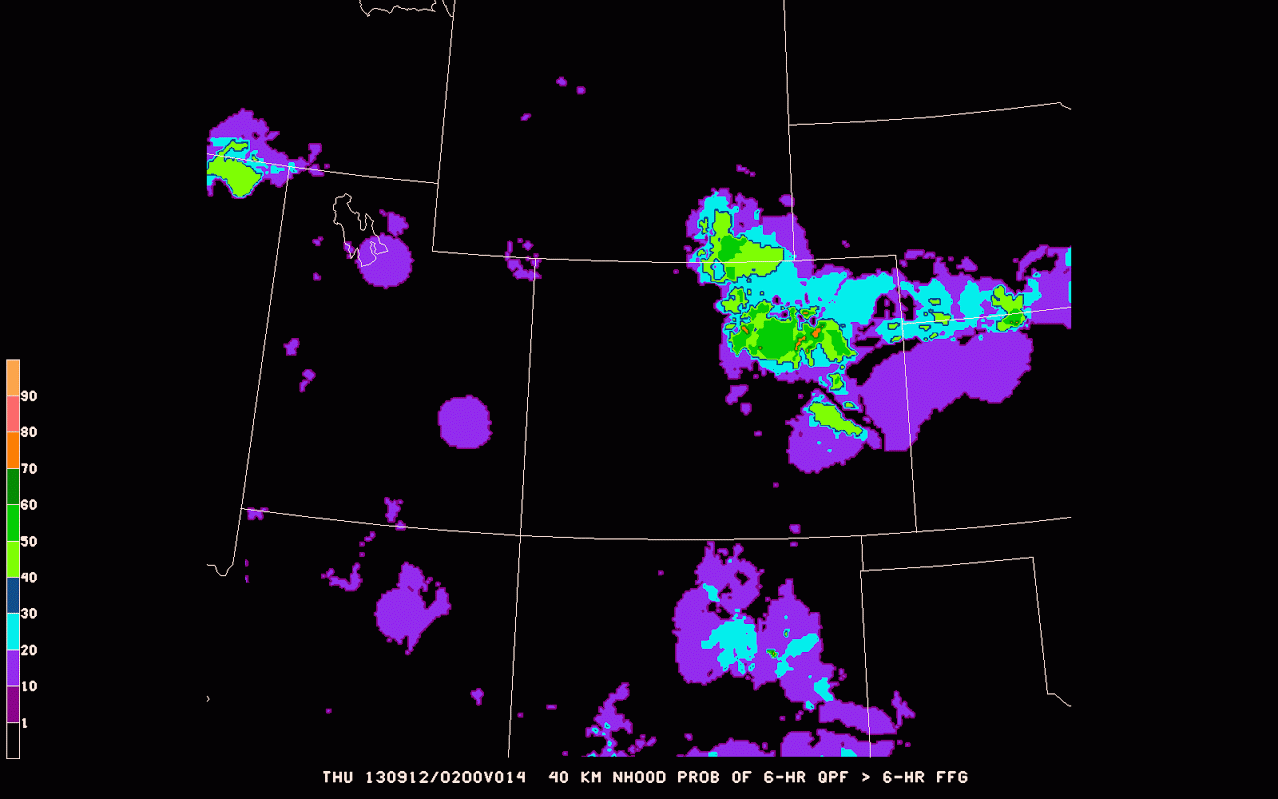 Boulder
Tom Workoff, WPC
9
WPC (issued 10:06pm)
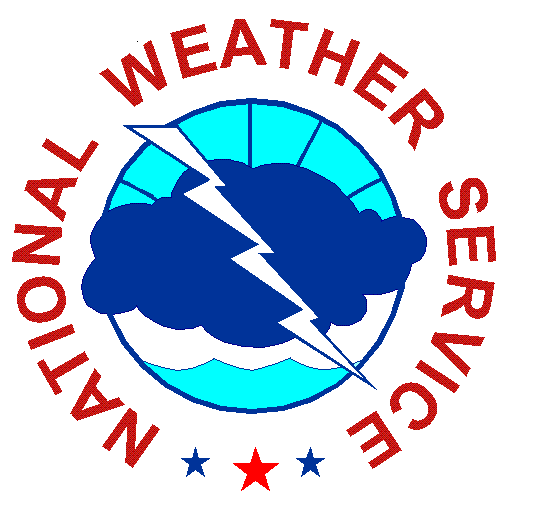 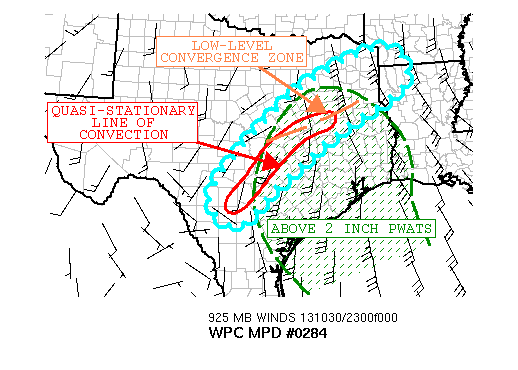 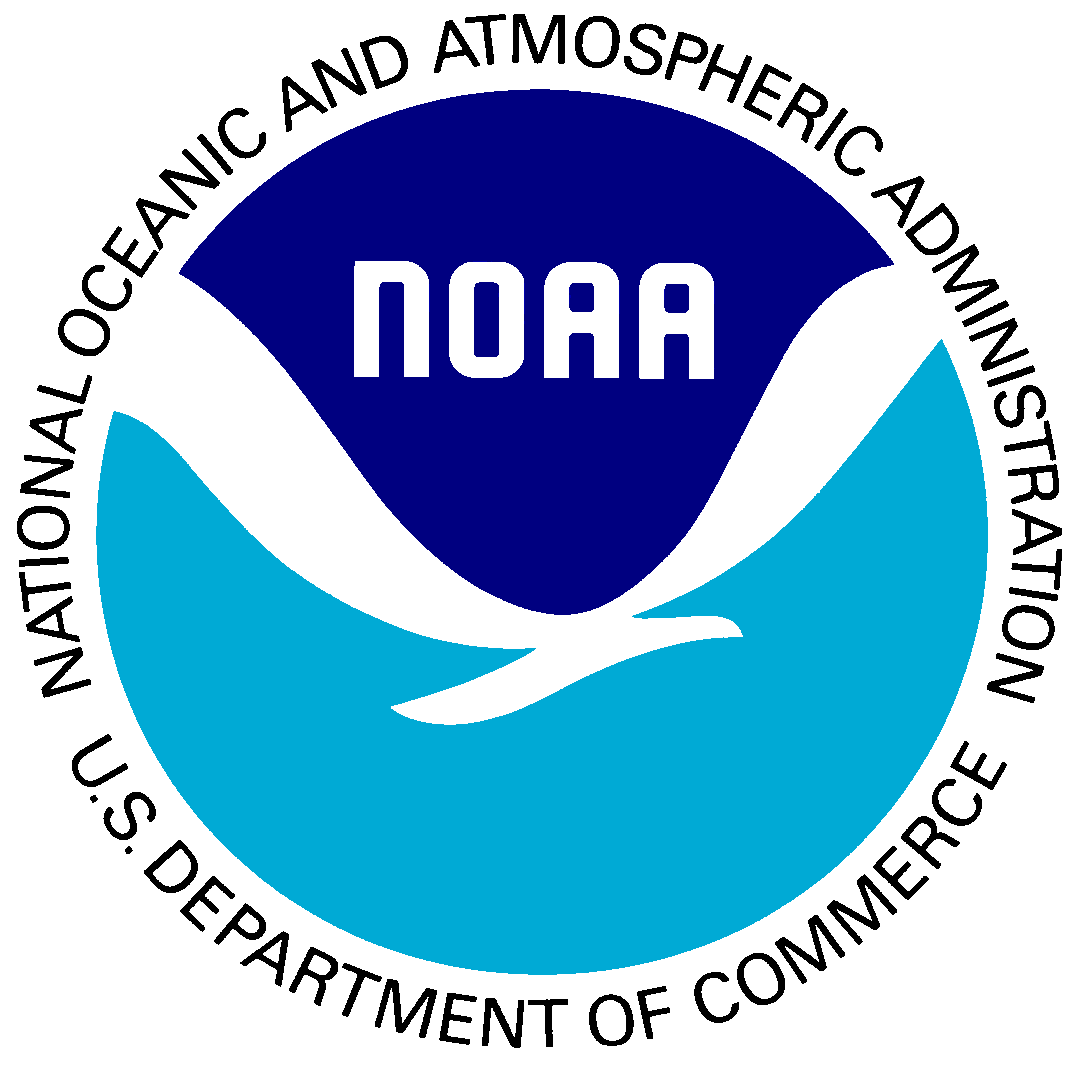 Central Texas Floods – Oct 30
>10” rainfall on Oct 30-31
Flooding threat highlighted two days in advance
Upgraded to moderate risk on Day 1
Mesoscale discussion issued prior to onset of flash flooding
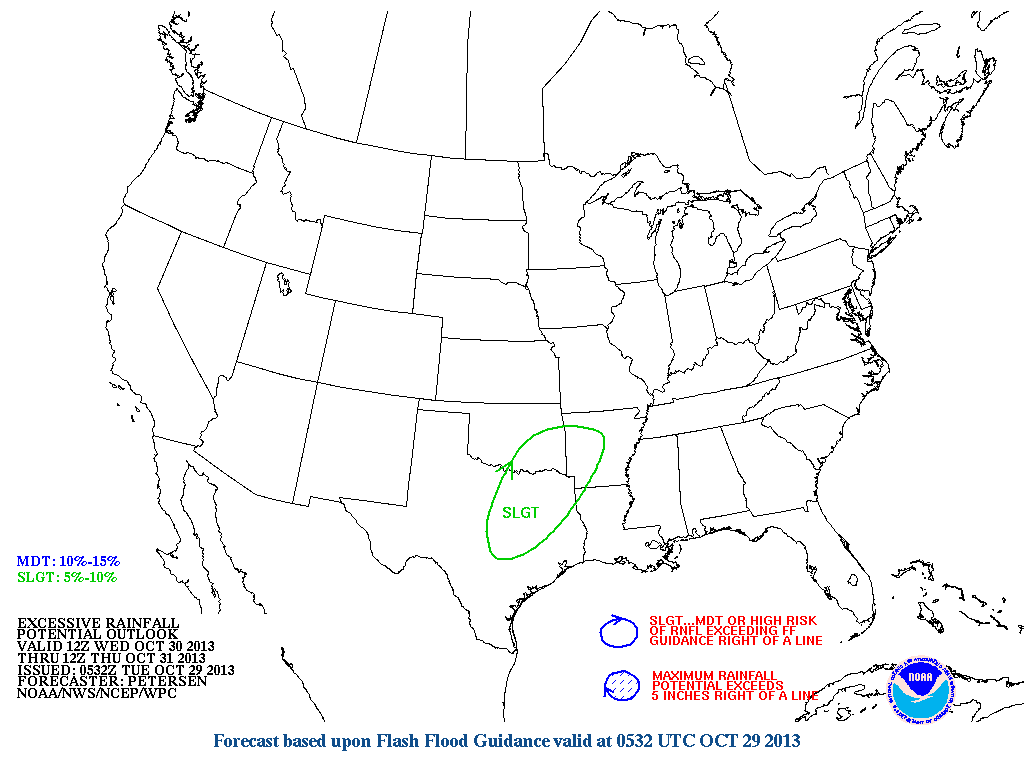 Day 2 Outlook
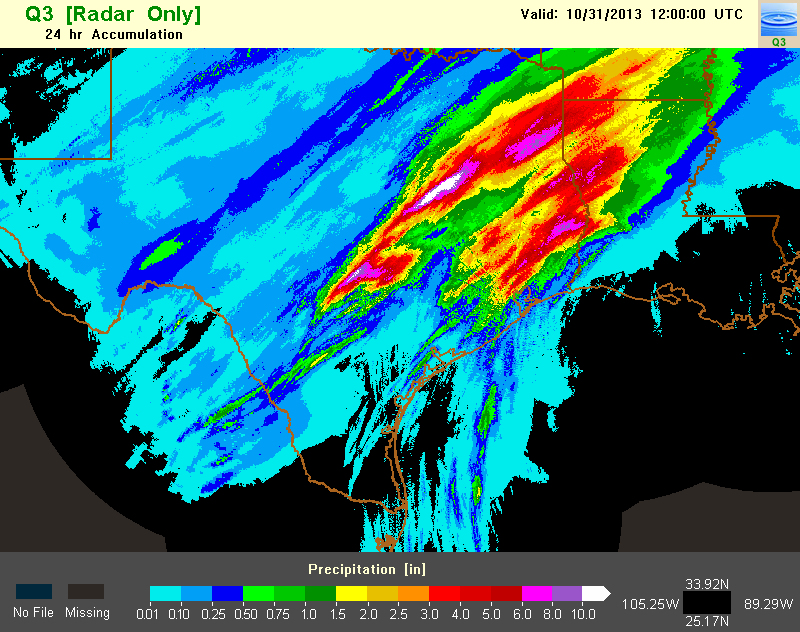 Day 1 Outlook
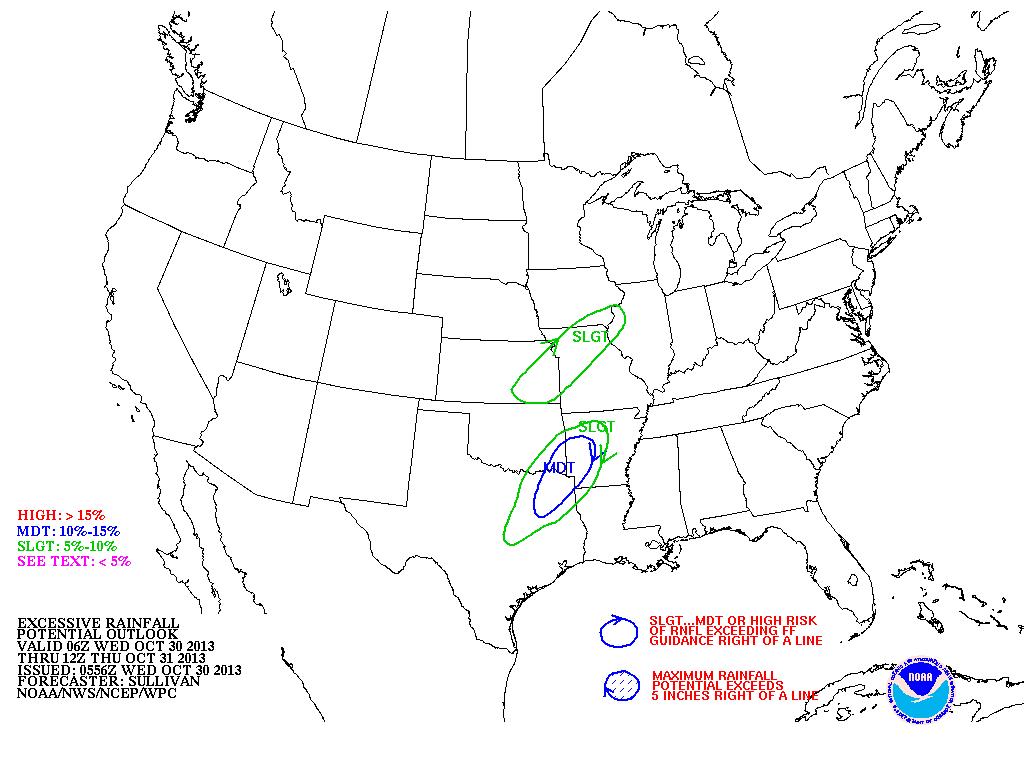 17
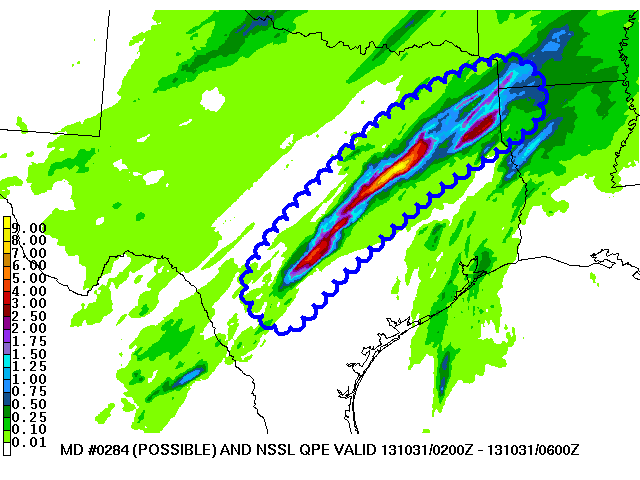 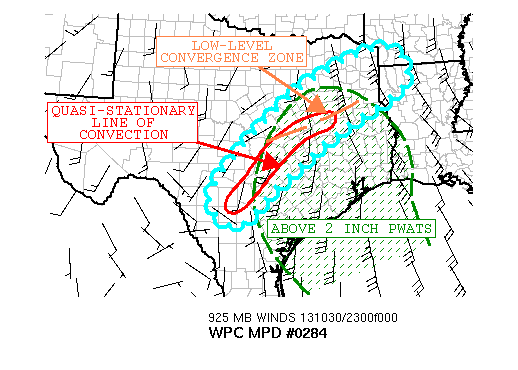 QPE
WPC
FF Warnings
QPE>Flash Flood Guidance
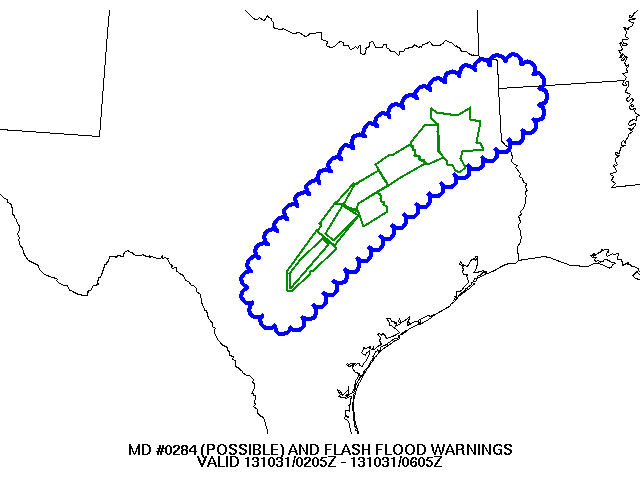 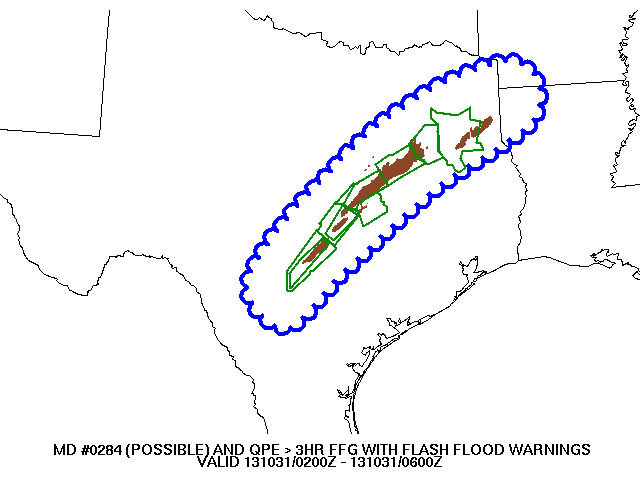 Faye Barthold, WPC
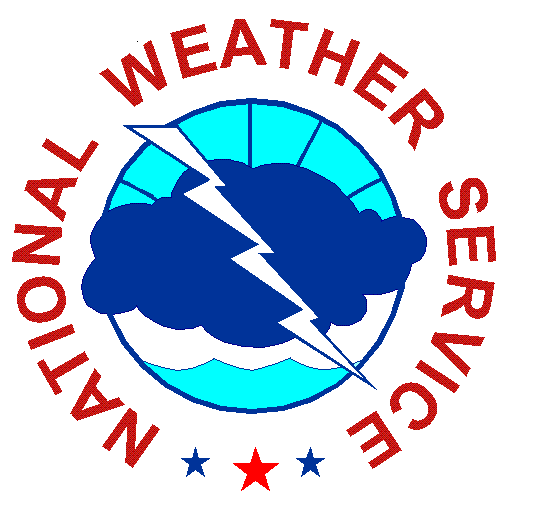 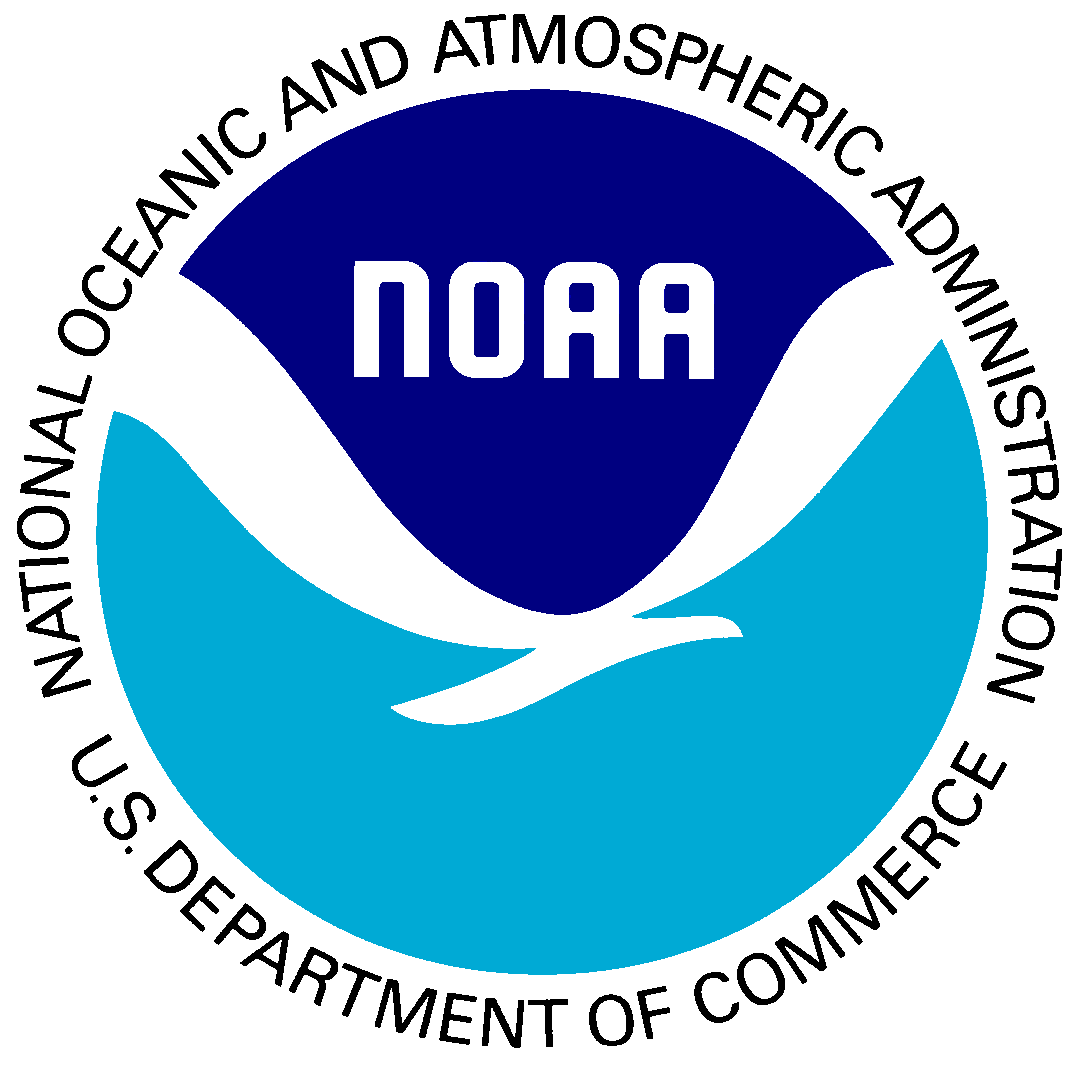 QPF Needs
Improved model bias characteristics (high-res, SREF, GFS)
Accelerate HRRRE into operations
more diverse high-res ensemble
Routine verification of probabilistic QPF
included as part of pre-implementation testing
Improved updating of Stage IV QPE
19
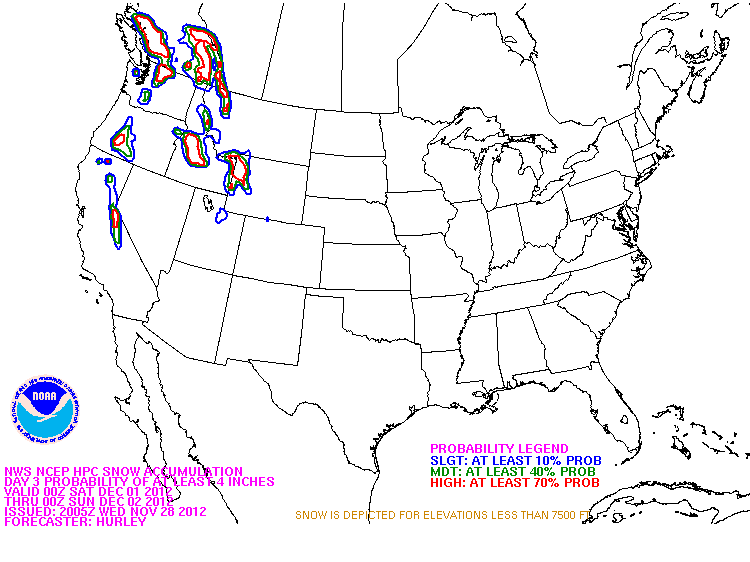 Winter Weather
20
WPC’s  Winter Weather Products and Services
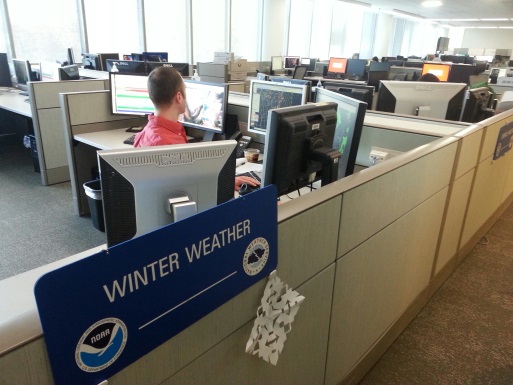 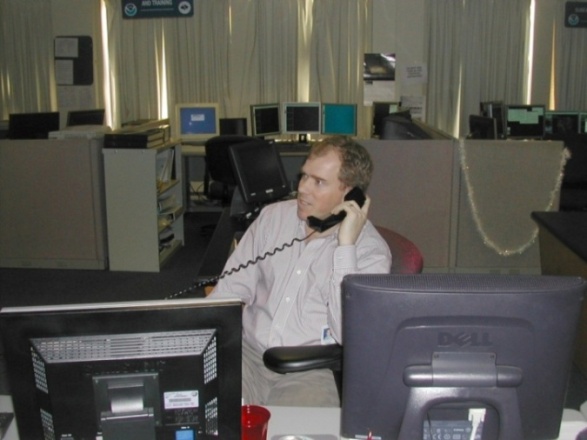 Internal NWS collaboration
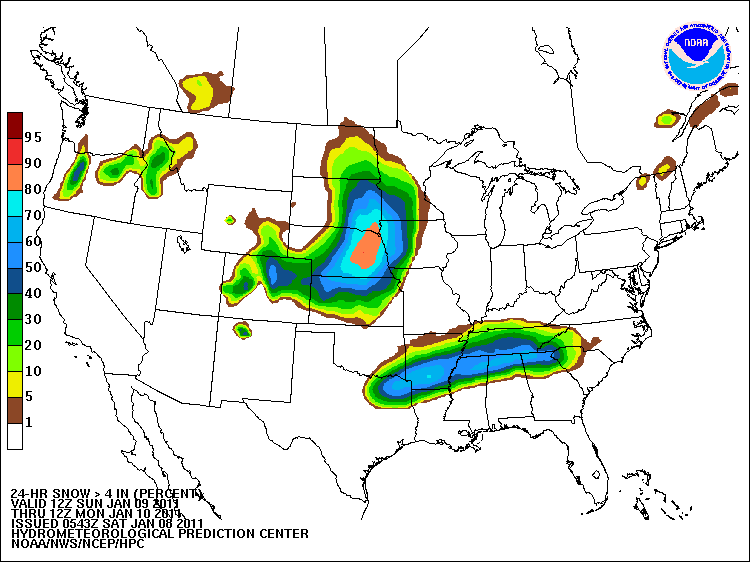 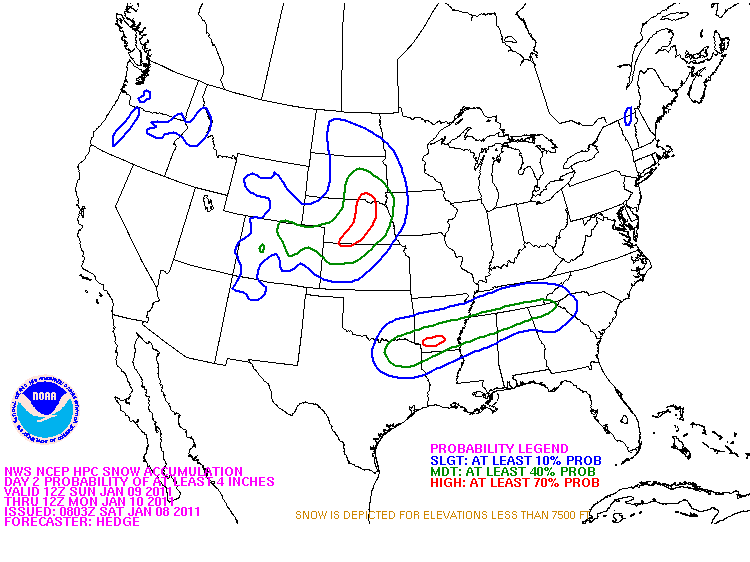 24, 48, 72 h probabilities for:
-Snow/Sleet/Freezing Rain
-Probabilities computed from deterministic forecast and ensemble spread
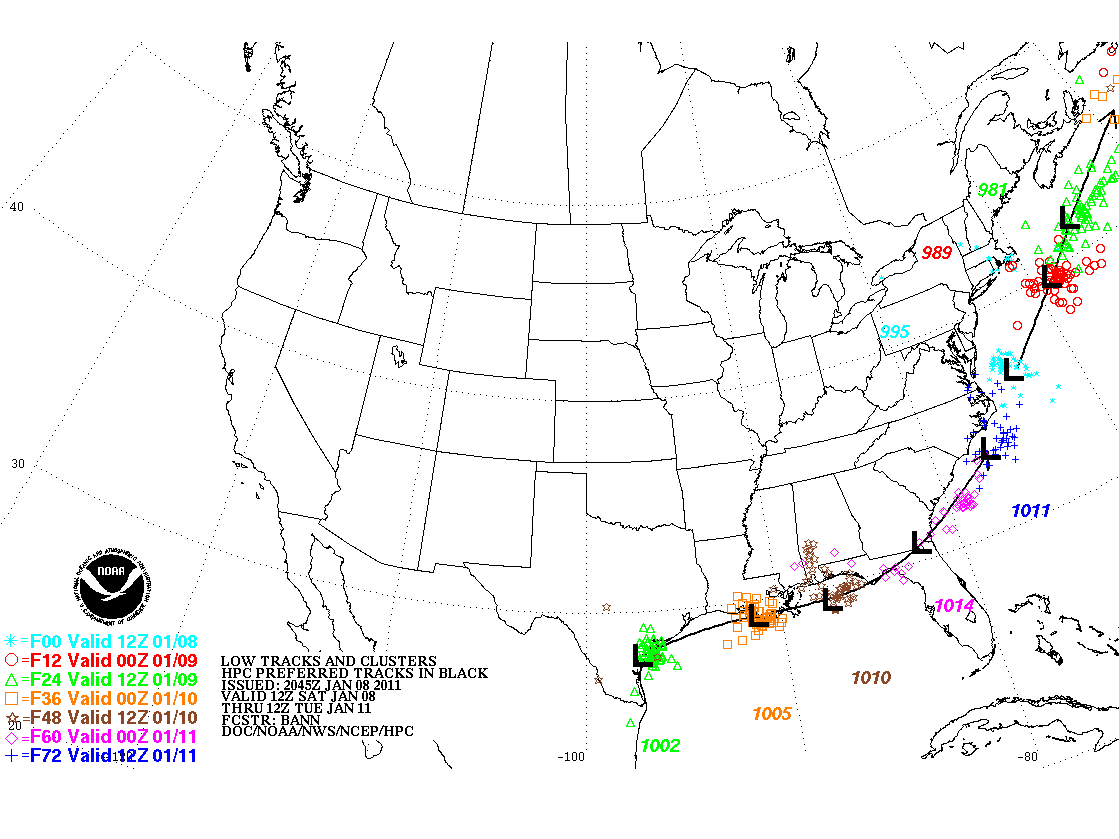 Track forecasts for surface lows 
associated w/ significant winter weather
Heavy Snow and Ice Discussion
21
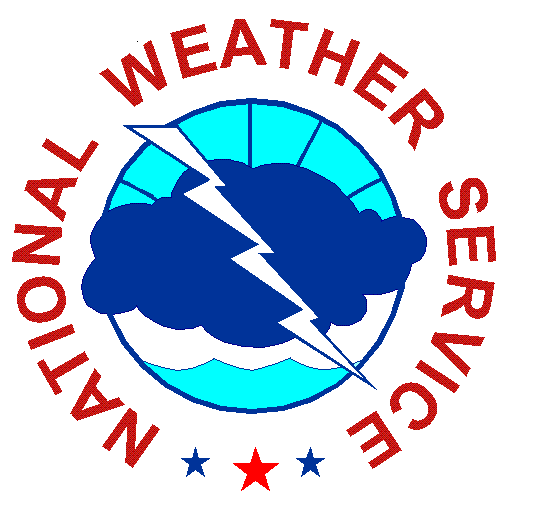 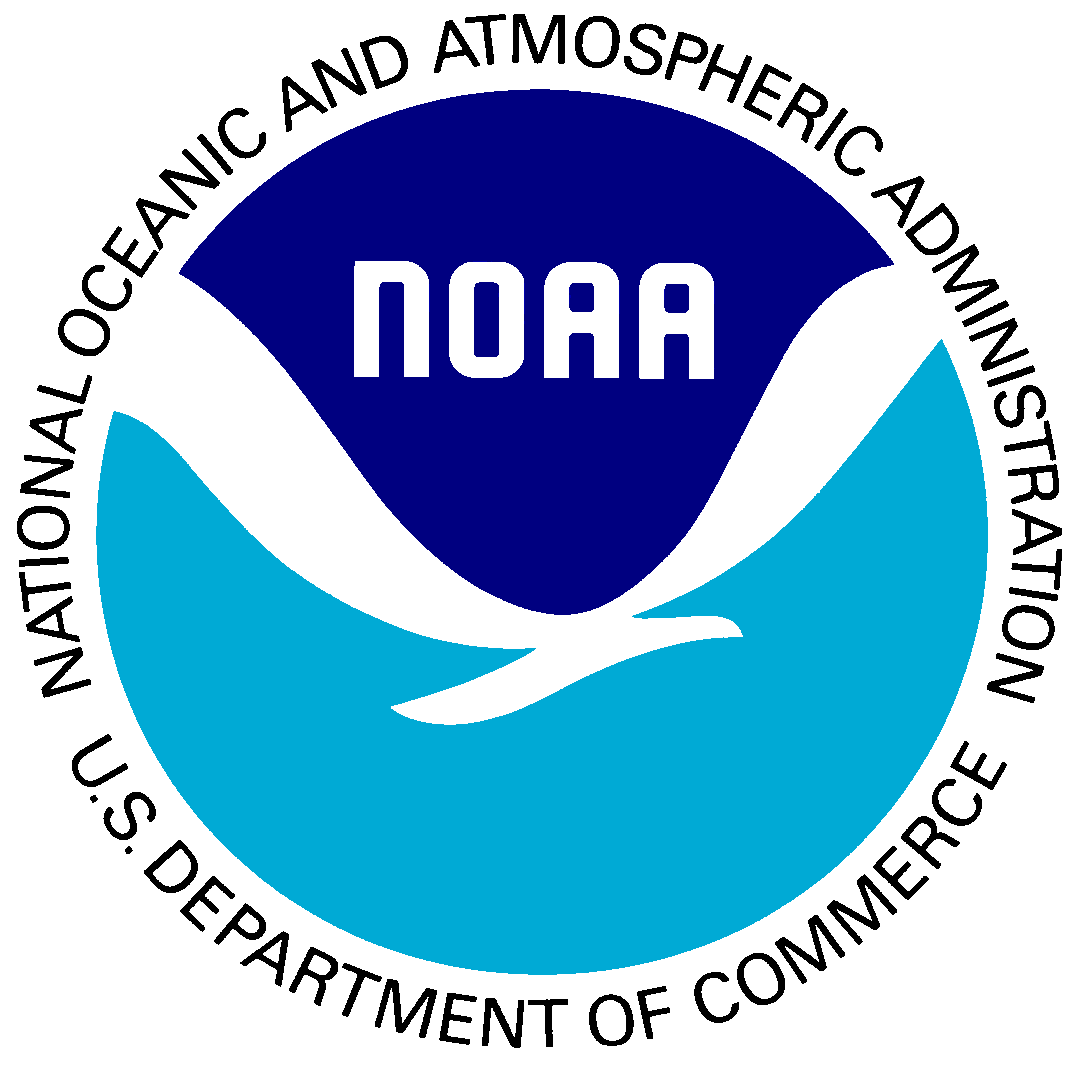 Winter Weather
Deterministic Snow
Probabilistic Snow
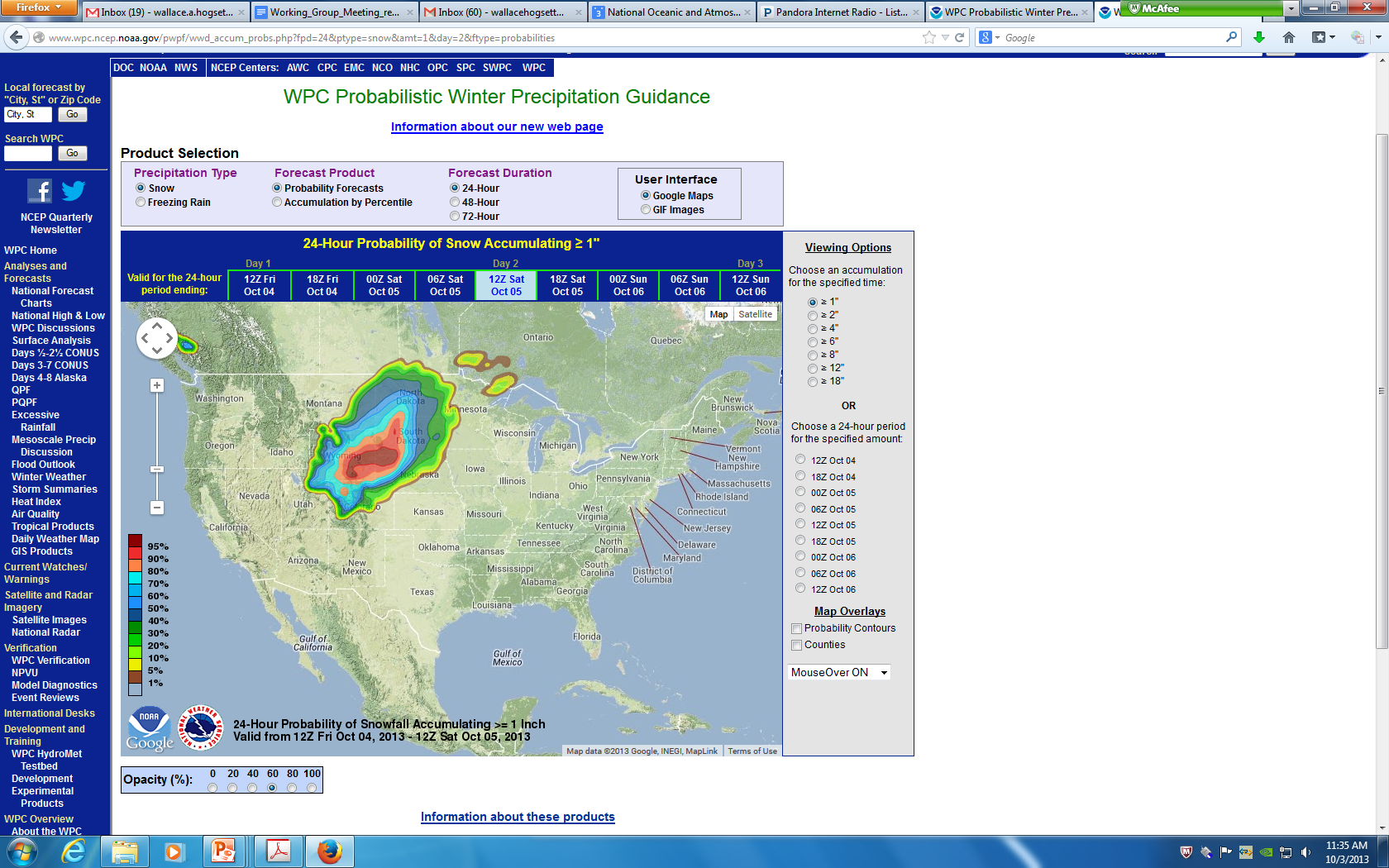 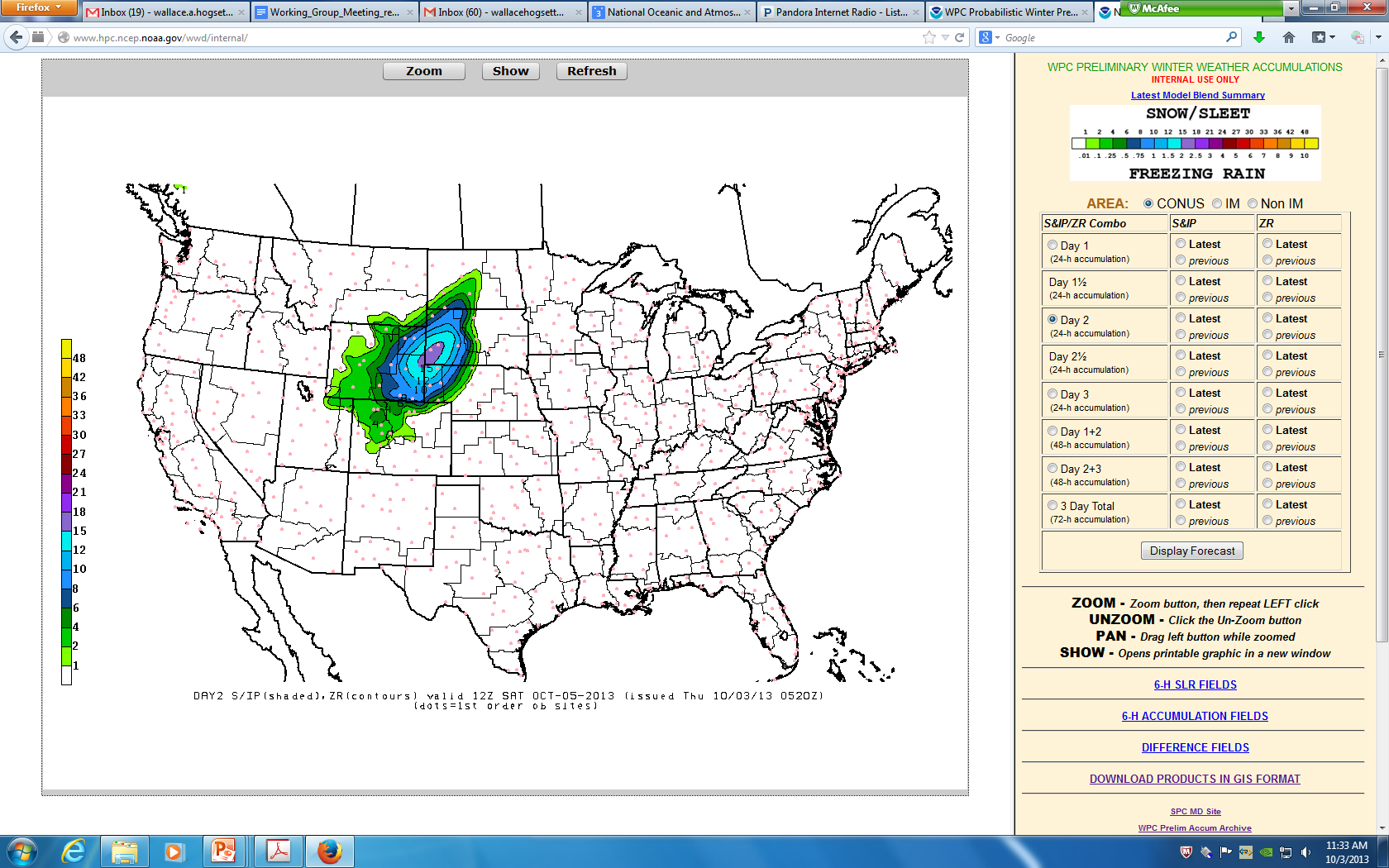 “SPREAD”
“MODE”
Forecaster assimilates all available guidance to determine the most likely deterministic solution
Forecast process accounts for model shortcomings (bias, SLRs, etc.)
Automated process creates a PDF from a 33-member multi-model ensemble
WPC forecast is the mode of the distribution
22
Winter Weather Forecasts: http://www.wpc.ncep.noaa.gov/wwd/winter_wx.shtml
WPC Deterministic Snowfall Forecast
2012-13 Day One Snow Threat Score Over the CONUS
Better
Final forecasts verify close to the Automated Ensemble
Automated Ensemble: NAM + GFS + ECMWF + SREF members + GEFS members
Deficiencies in snowfall analysis complicate verification; working with NOHRSC to address analysis shortcomings
WPC Deterministic Snowfall Forecast
Day Three Snow Threat Score Over the CONUS
Better
Final forecasts outperform the Automated Ensemble
2013-14 Winter Weather Operations
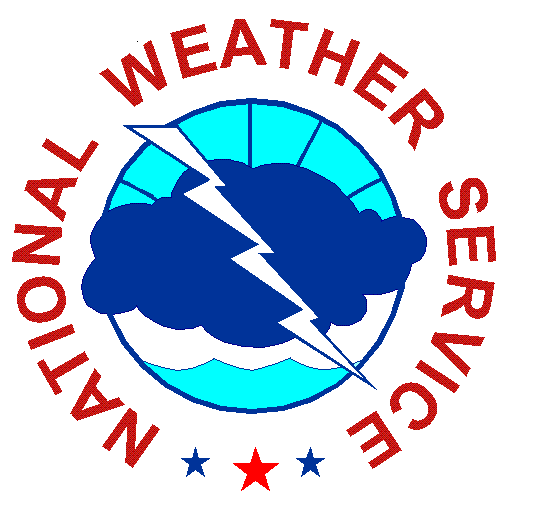 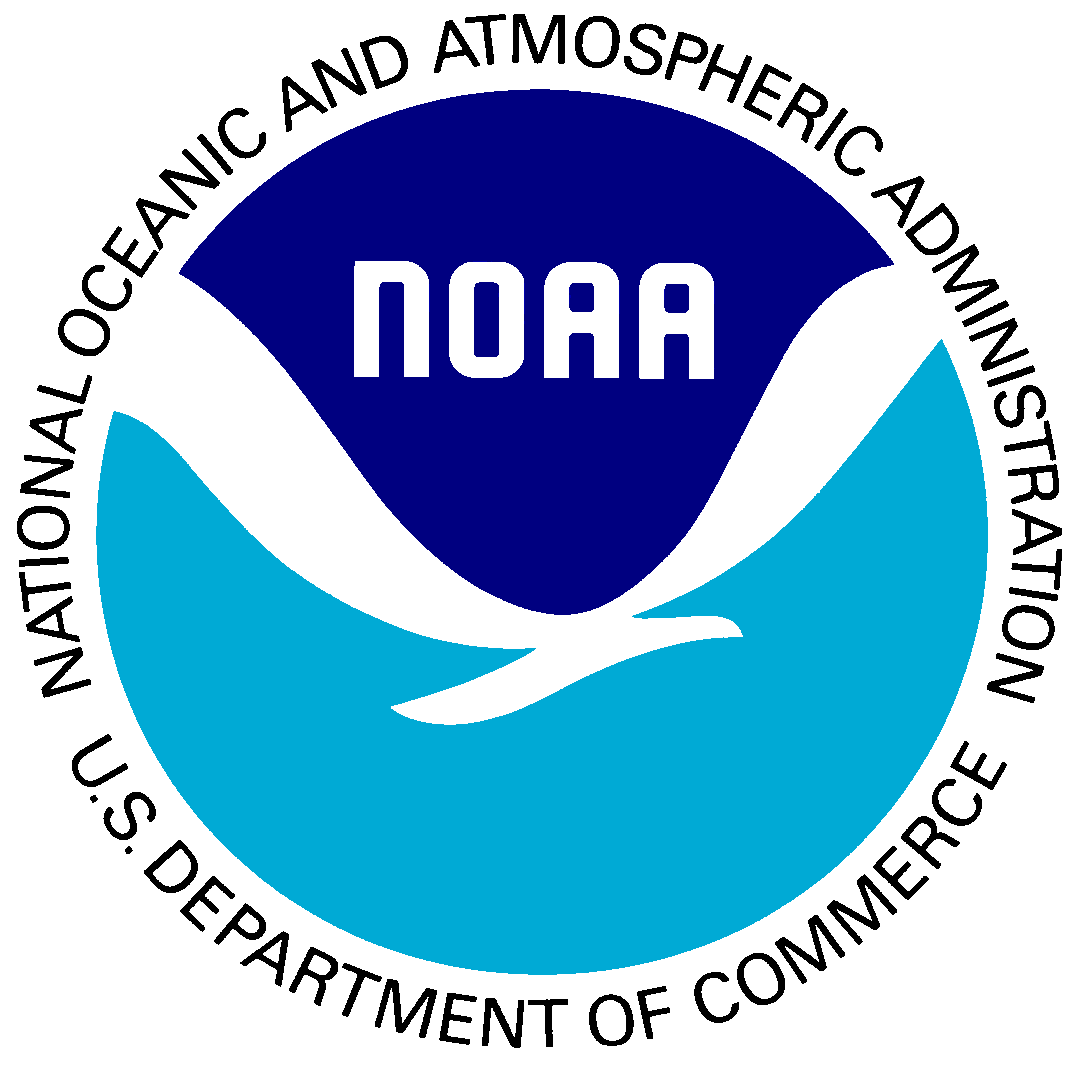 New for 2013-14:
Google Maps web interface
Expanded probabilities to 6-hr time intervals for 24-and 48-hour probabilities
Additional members in ensemble (total of 33 members)
New forecast process
Day 4-7 outlook
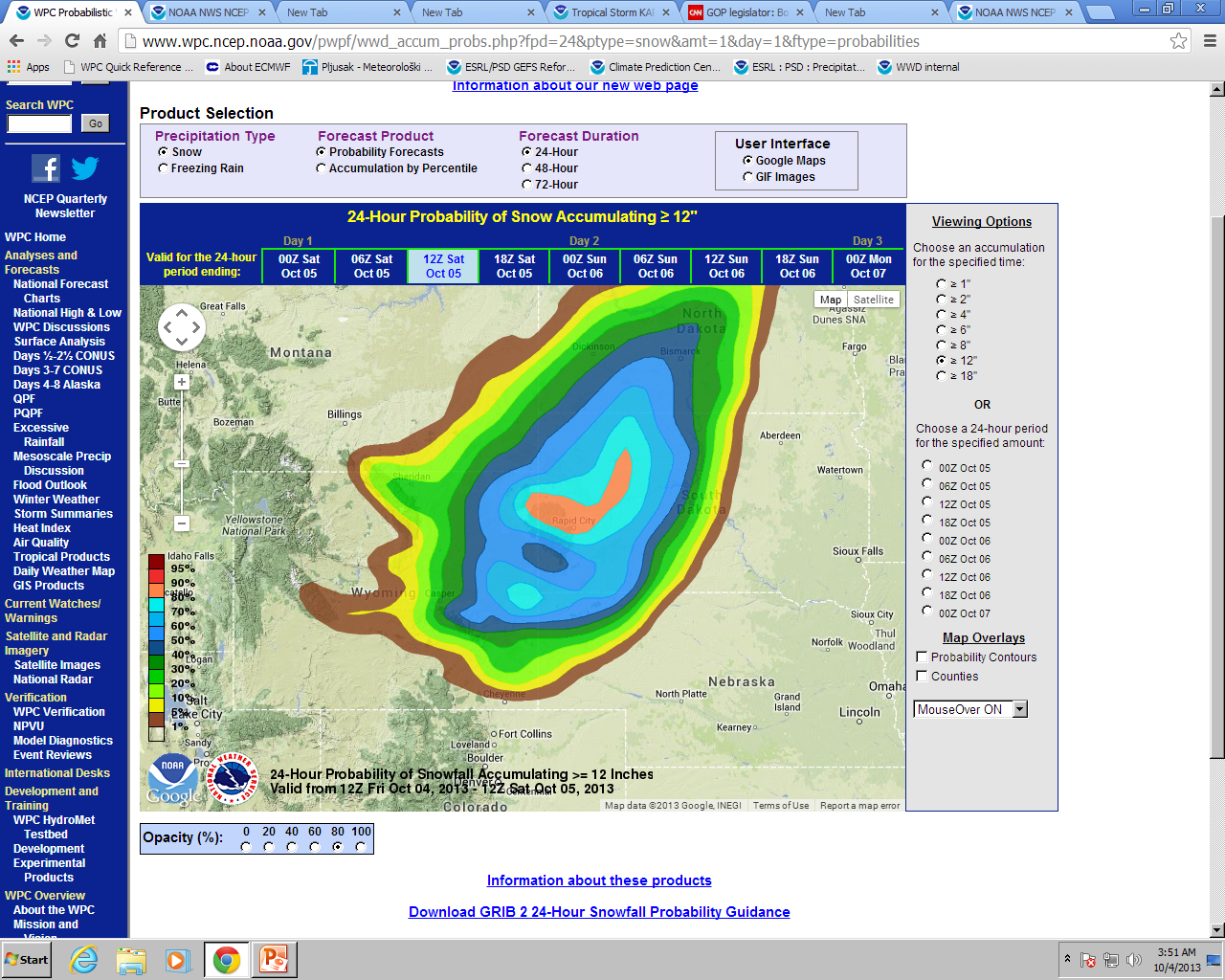 25
25
Winter Weather Experiment 2013
Explored the utility of Day 4 and Day 5 winter weather outlook 
Determined winter weather outlooks could be skillful
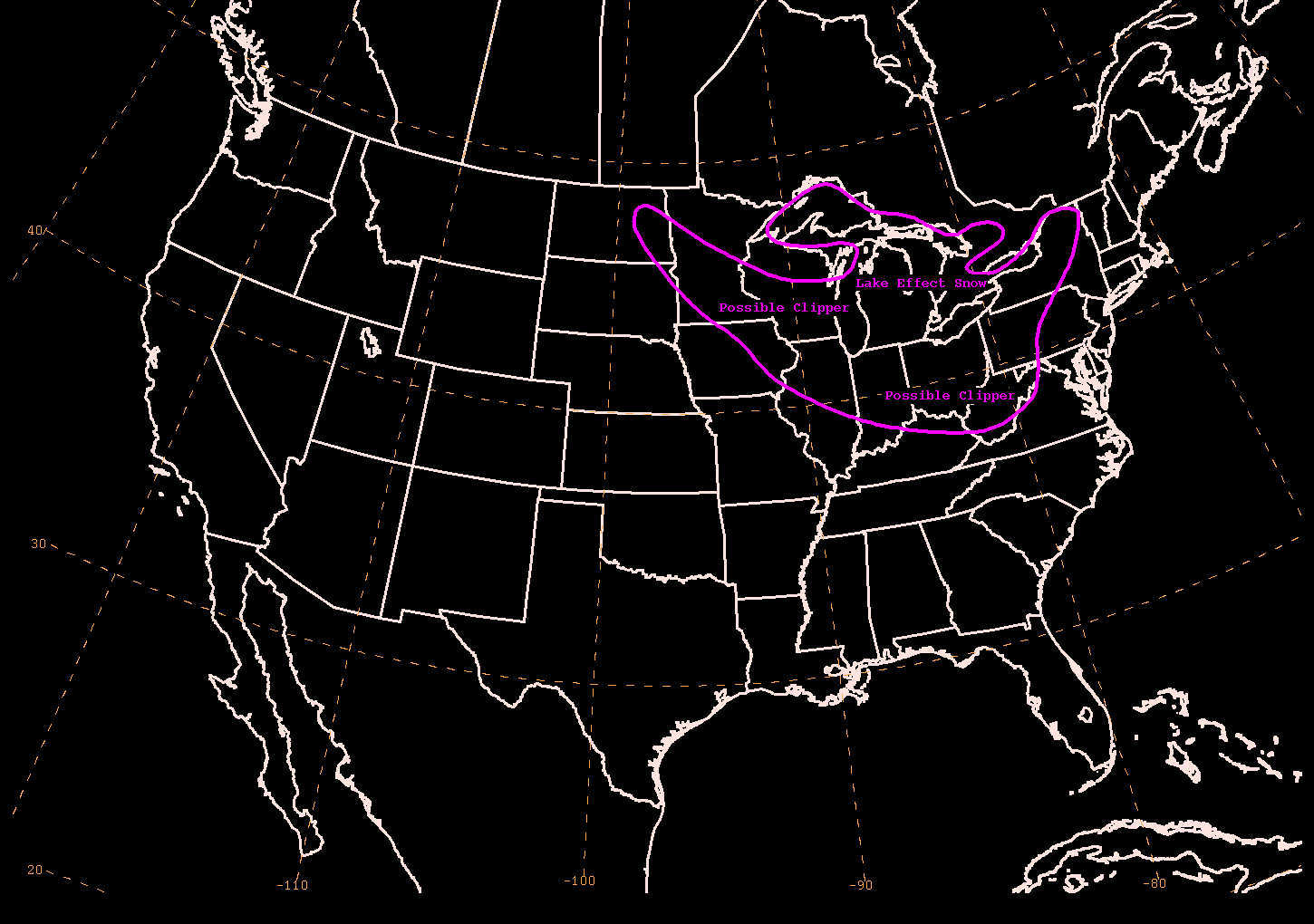 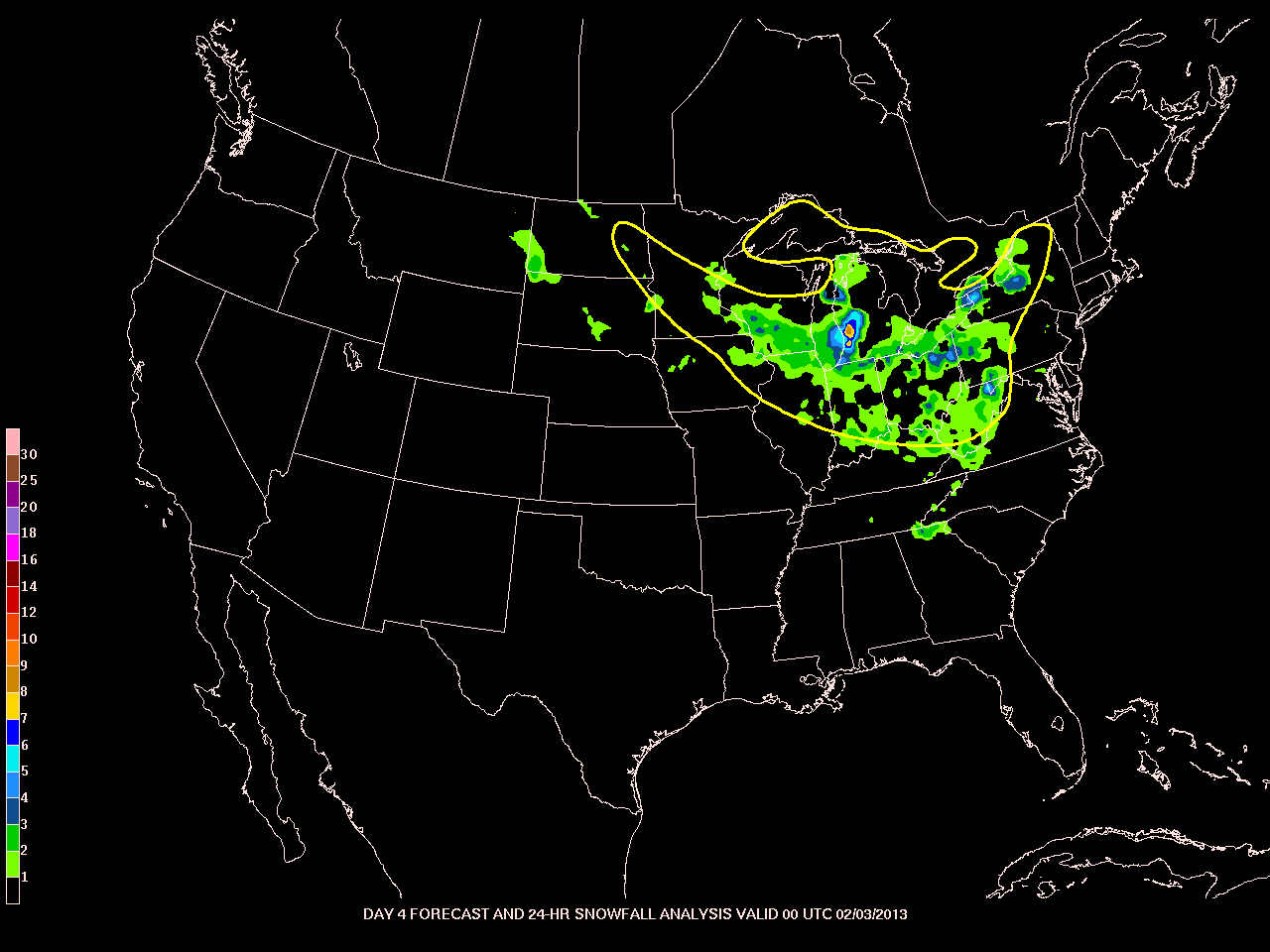 Day 4 forecast 
valid 00Z 3 February 2013
Observed 24 h snowfall ending 00Z 3 February 2013
Day 4 – 7 Winter Weather Outlook Prototype
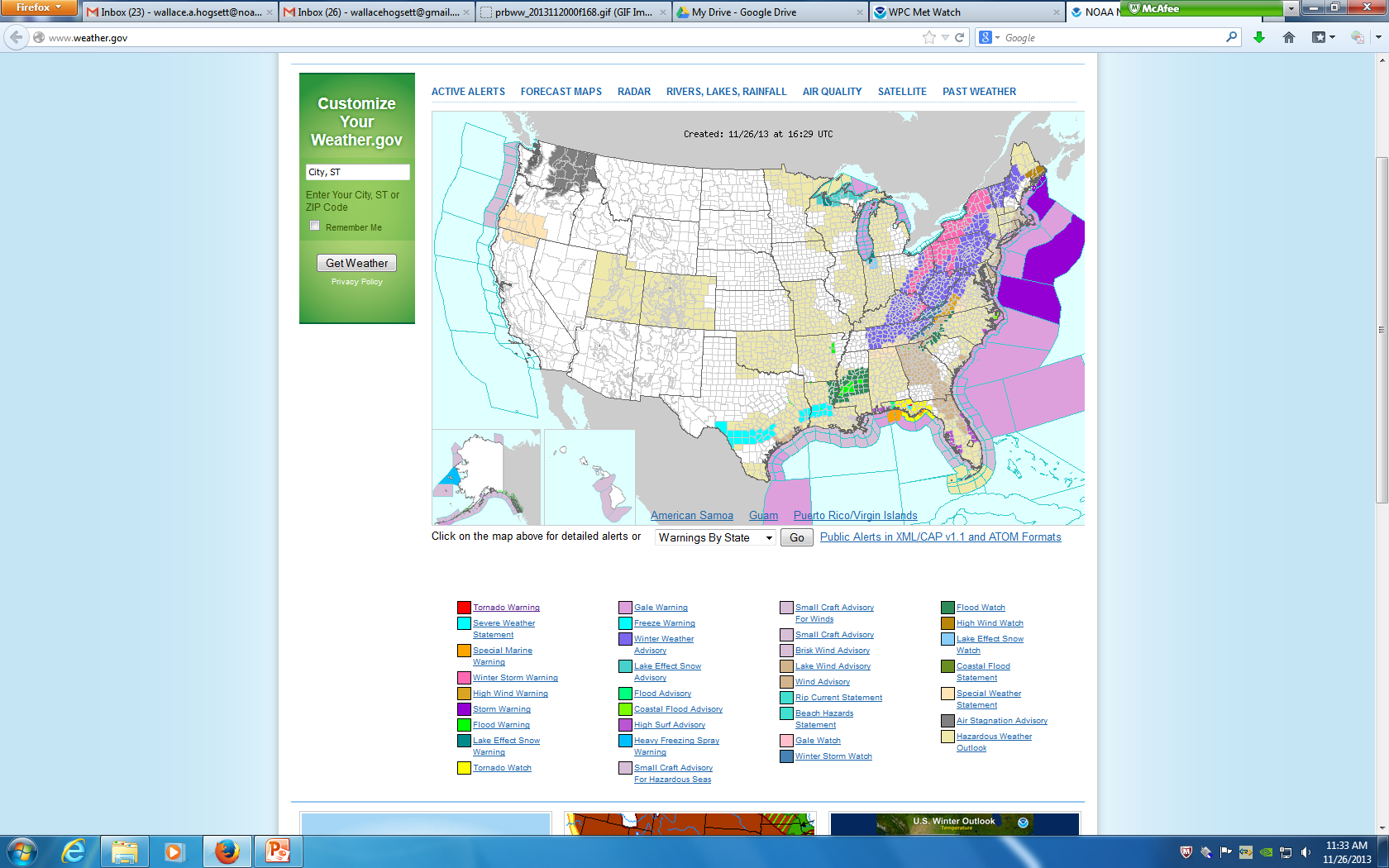 Developed objective, ensemble-based technique to provide starting point for forecasters
Internal testing this year
Aim to go experimental in 2014-15
Watch/Warning Map (Nov 26)
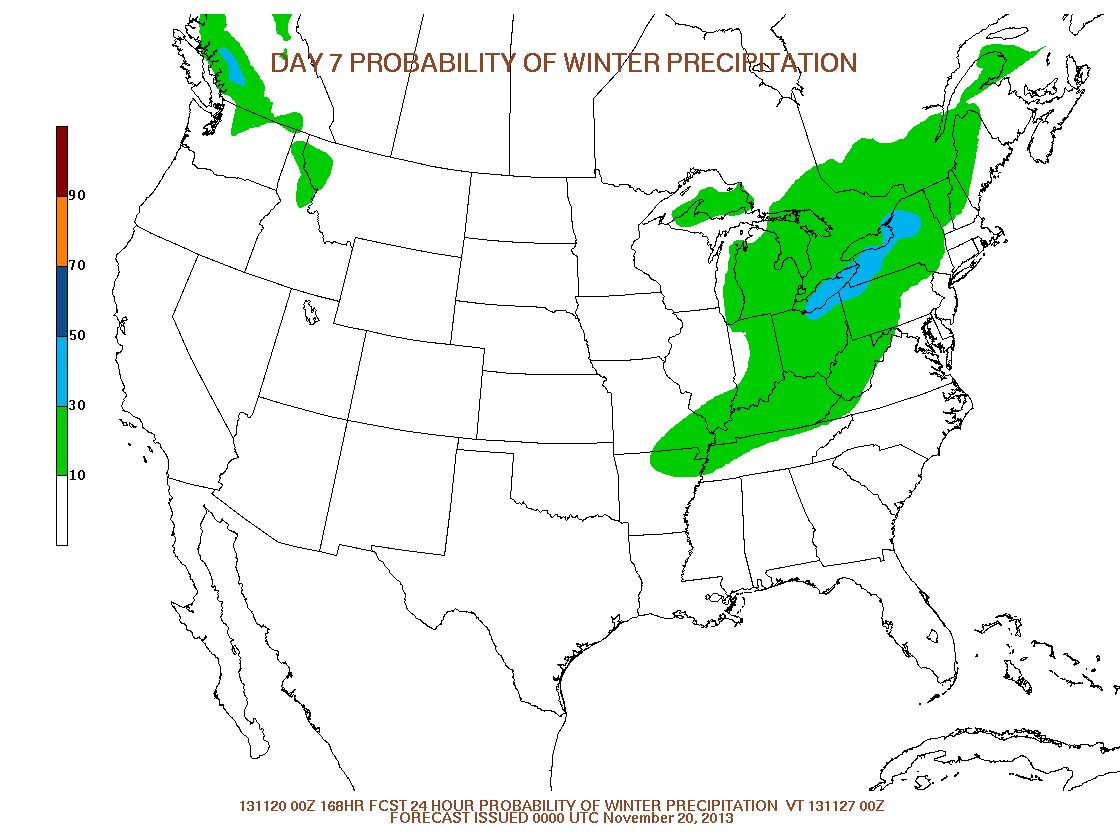 Mike Bodner, WPC
WPC Day 7 Outlook (issued Nov 19)
Advancing Snowfall Algorithms
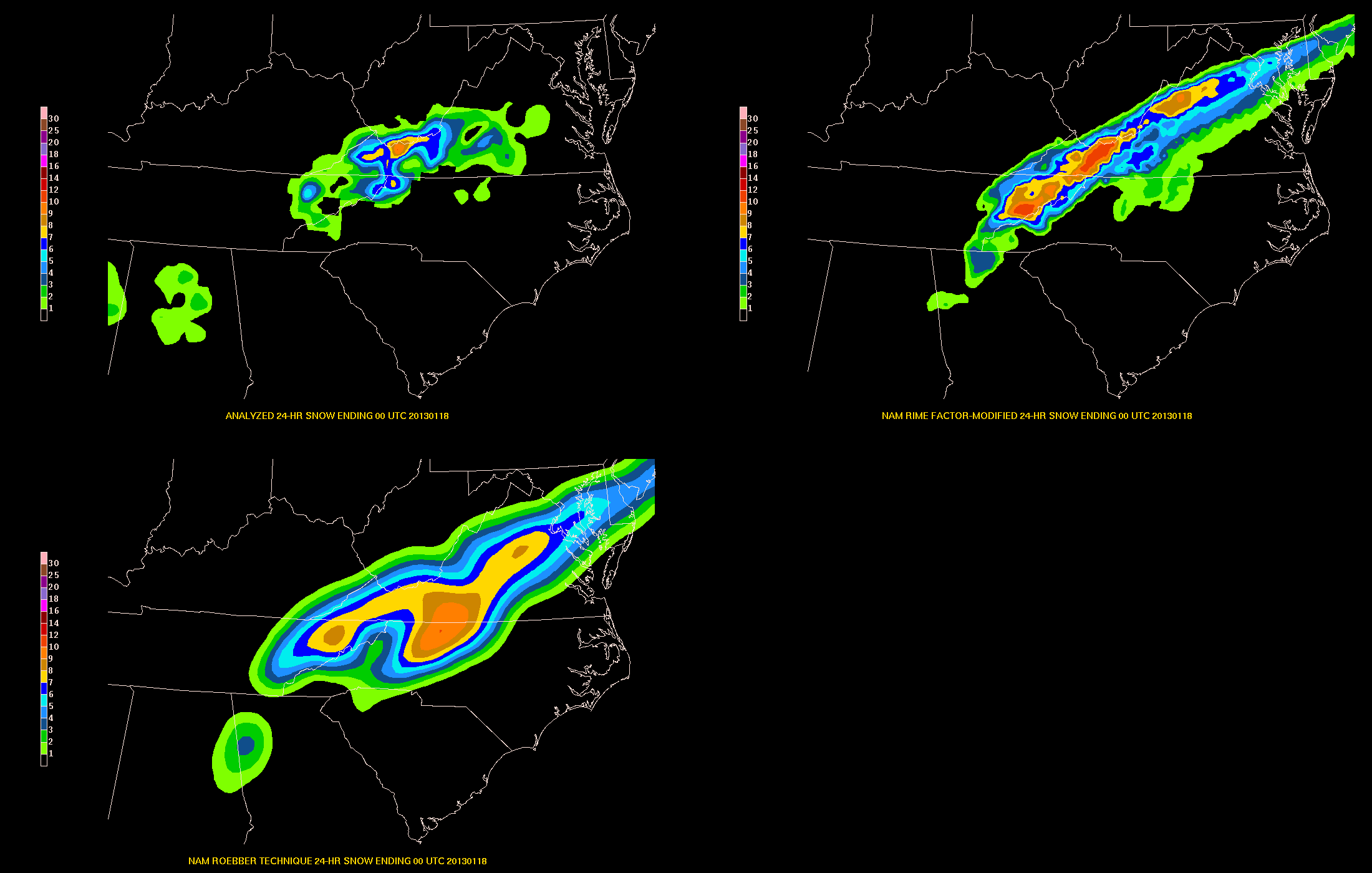 Verification
RF Snowfall
Rime Factor Snowfall
WPC working closely with EMC on new model-implicit snowfall forecasting methods using model microphysics. 
Application of NAM rime factor data to existing snow liquid ratio methods showed promise during 2013 Winter Weather Experiment (WWE). 
Further testing will continue during the 2014 WWE, including land-surface coupling and the GFS and SREF.
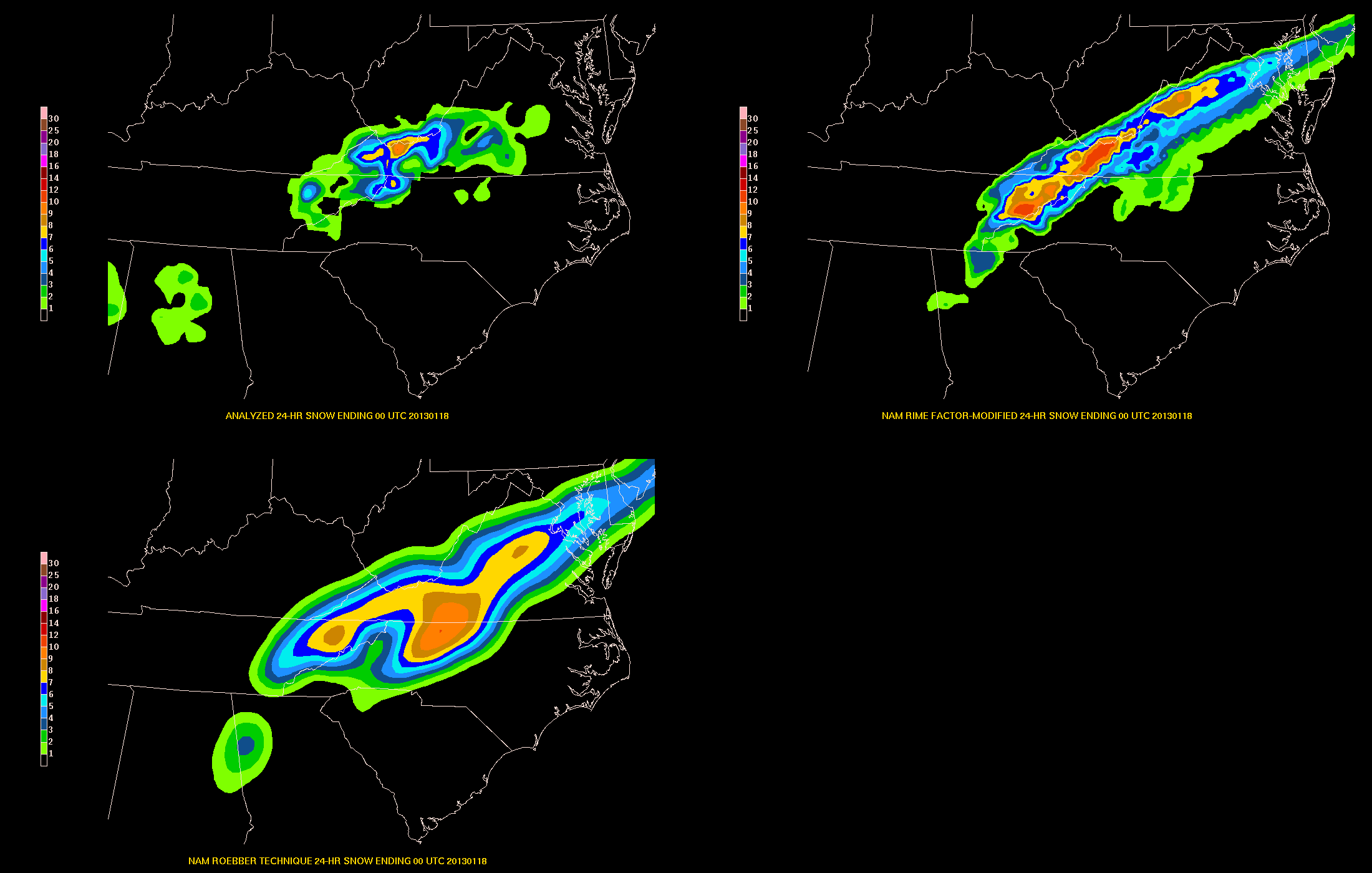 Verification
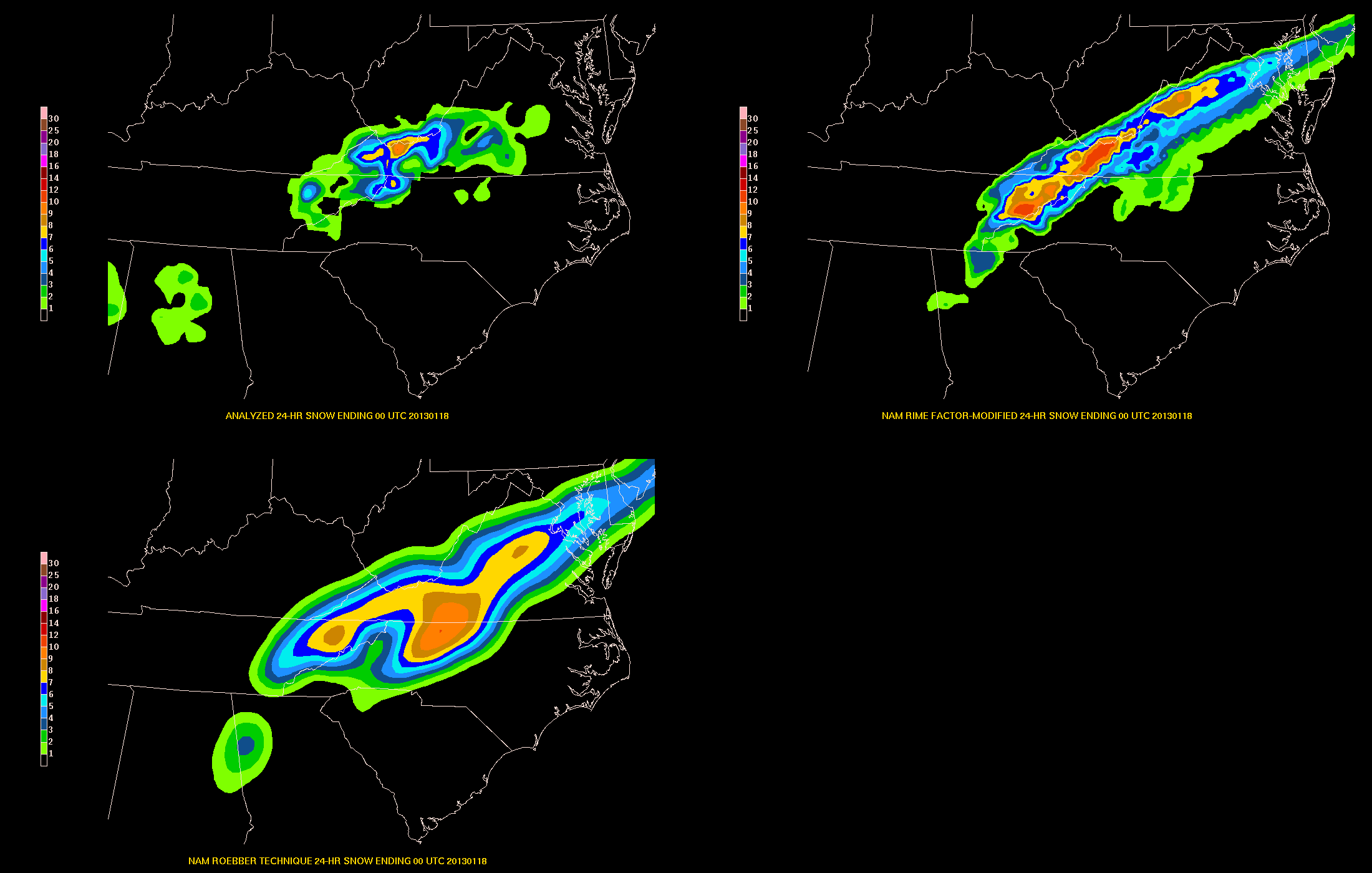 Roebber Snowfall
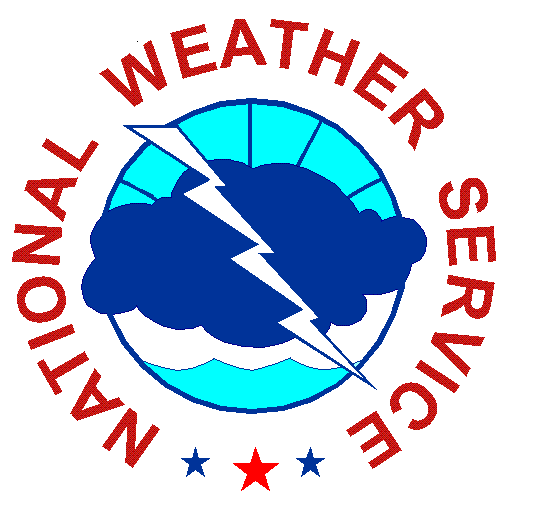 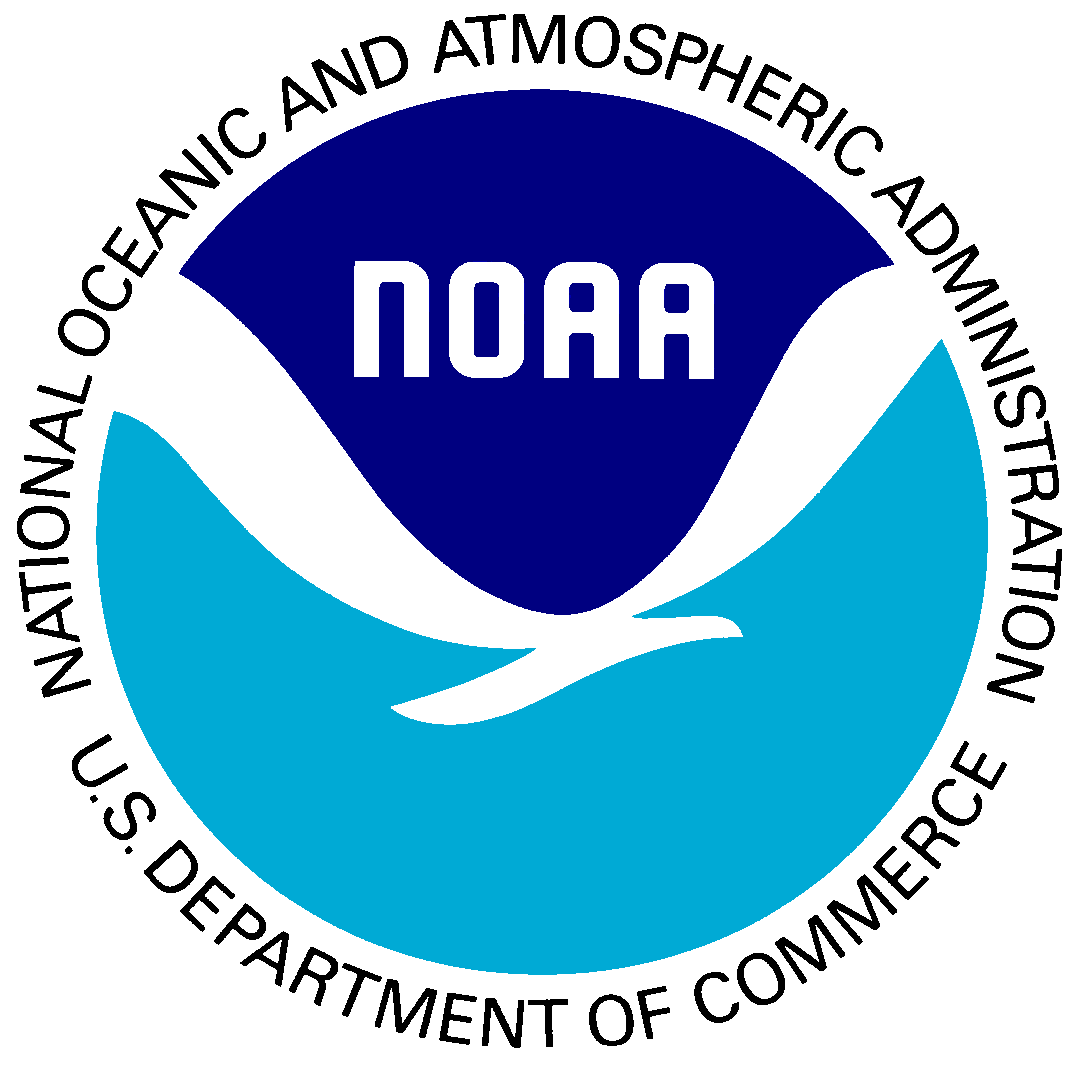 Winter Weather Needs
Continued collaboration with EMC to implement advanced snowfall techniques, including rime factor and coupling with land surface
Routine verification of cool season phenomena
included as part of pre-implementation testing
probabilistic snowfall, low tracks
High-quality snowfall analysis
29
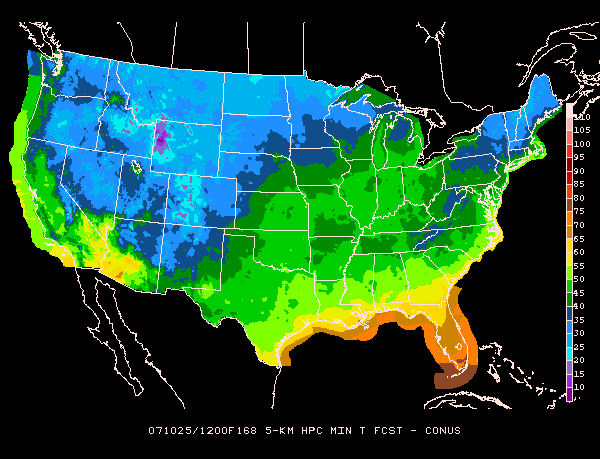 Medium Range
30
Temp / PoPs
Pressure/Fronts
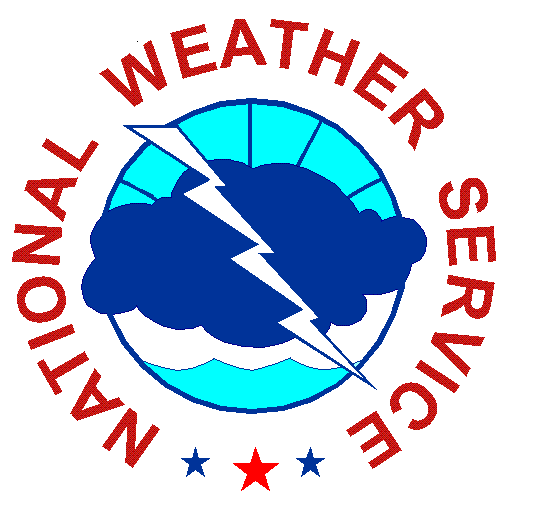 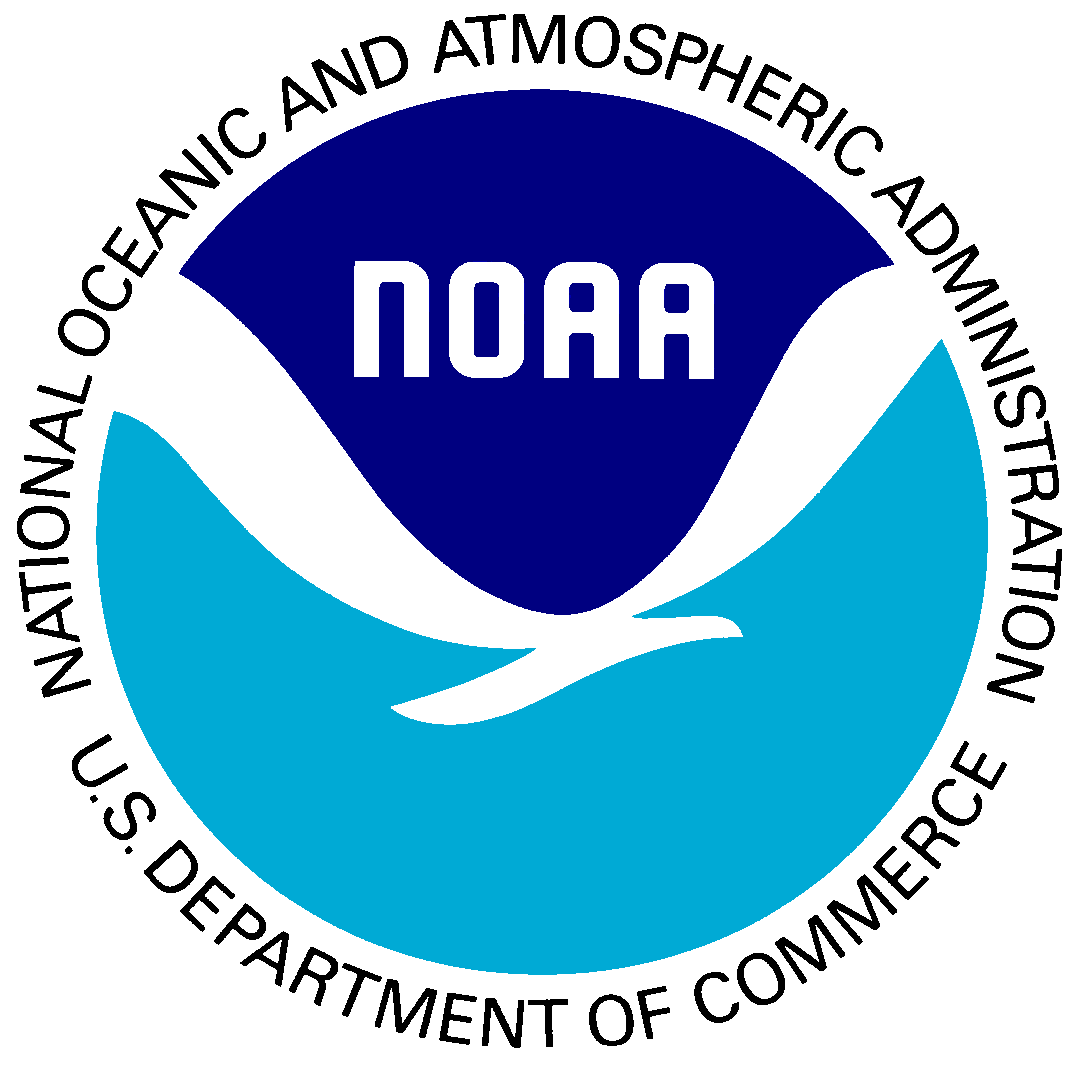 Medium-Range Grids --An Enhanced Resource for the Field Offices
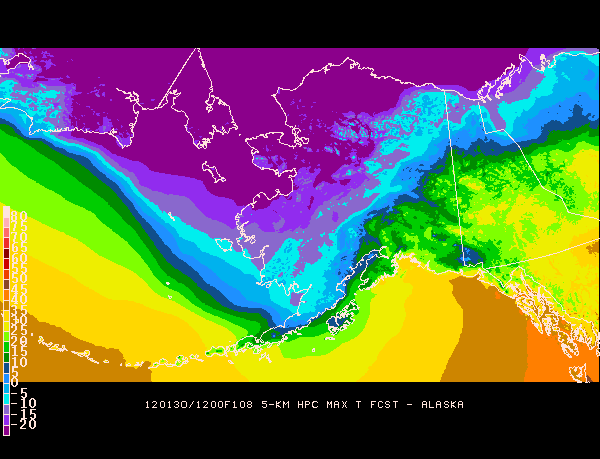 WPC provides twice-daily suite for CONUS, once-daily suite for Alaska
Available for collaboration 18hrs
More-current forecasts
Improved accuracy
Implemented Dec 18, 2012

Currently 5 km, planning for 2.5 km grids in March
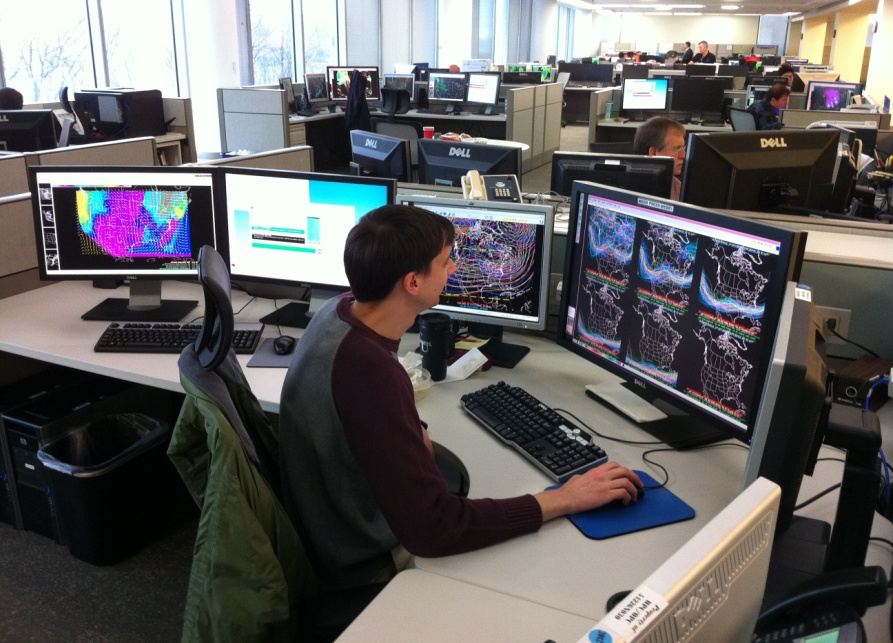 Alaska Desk
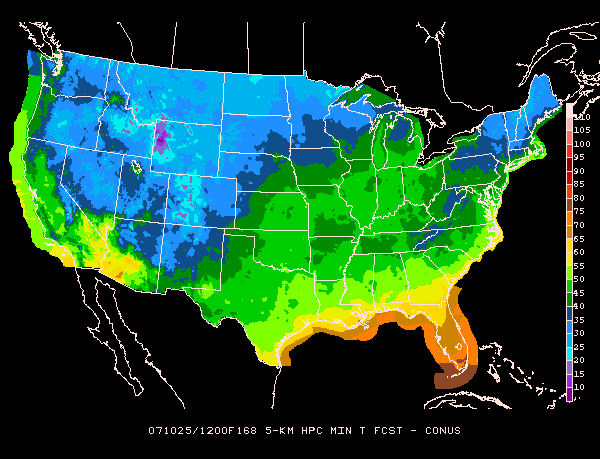 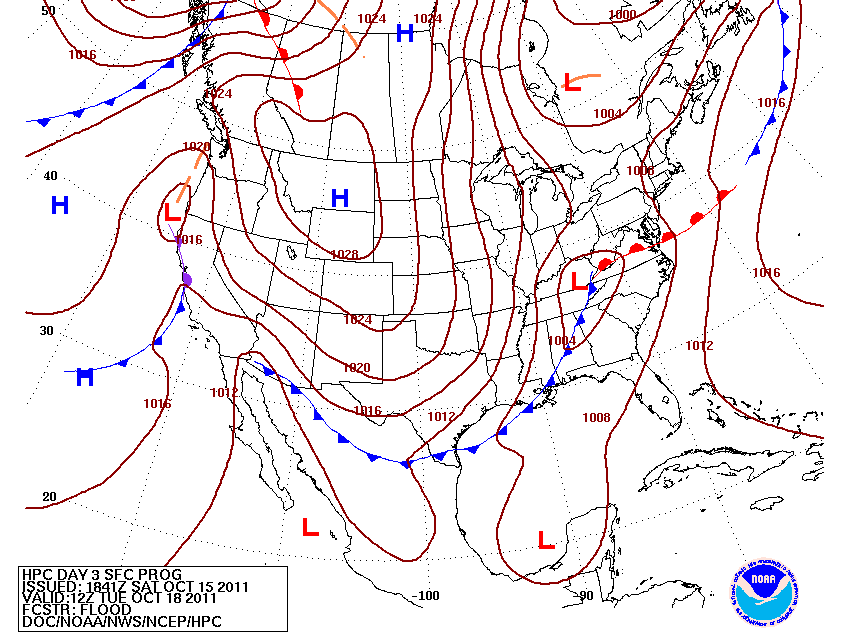 31
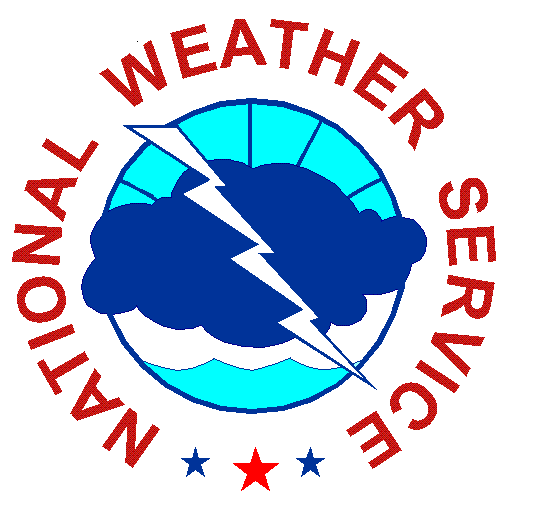 WPC Forecast Process
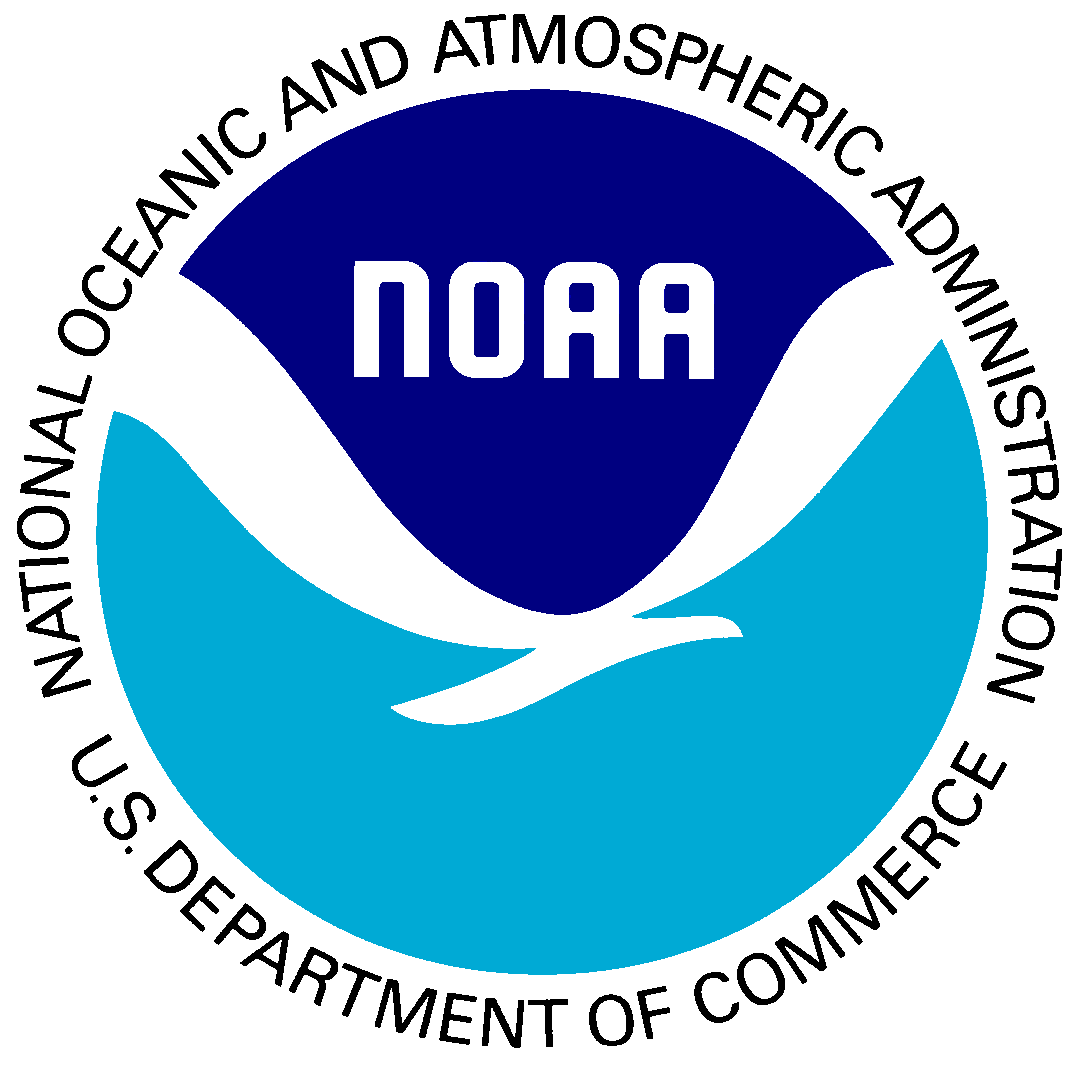 Forecaster evaluation of ensemble guidance
(ex., NCEP,  MDL, CMC, NAEFS, ECMWF, UKMET, FNMOC)
PAST
 Forecaster    in the loop

 Subjective    “model of the day”
 Manual   product   generation
 Extensive   manual   edits
TARGET
 Forecaster over the loop

 Subjective “most likely outcome”

 Automated  grid generation(spatial consistency)

 Limited  manual edits
Forecaster weighting of ensemble guidance
Automated grid generation
Forecaster adjustment of grids
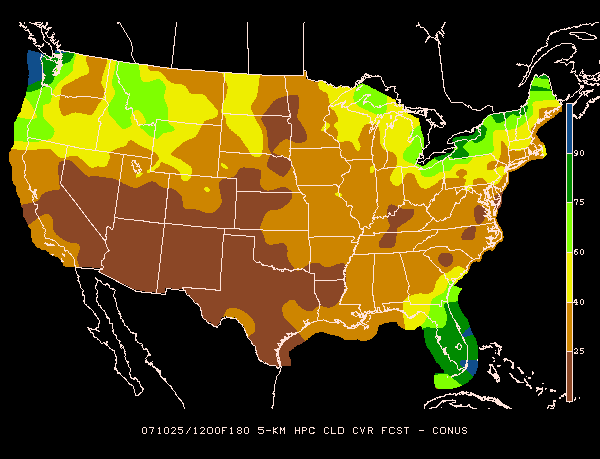 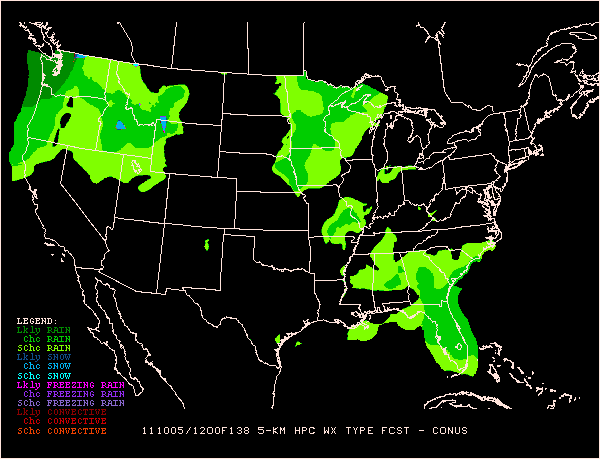 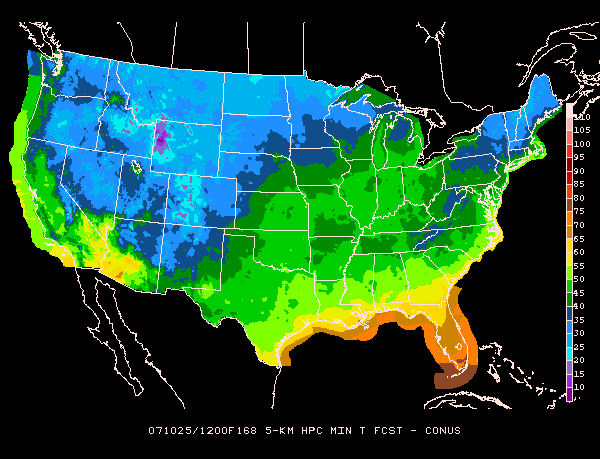 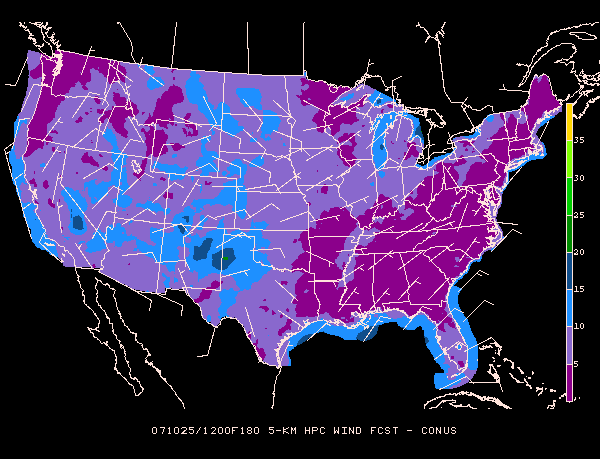 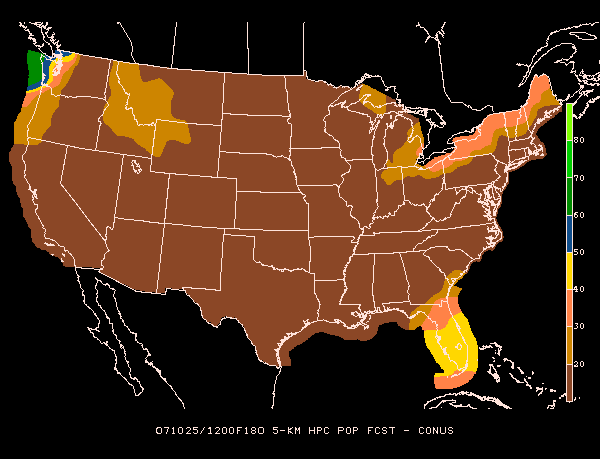 32
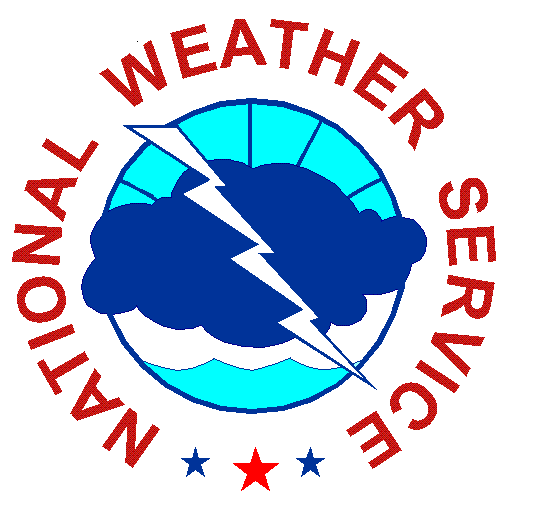 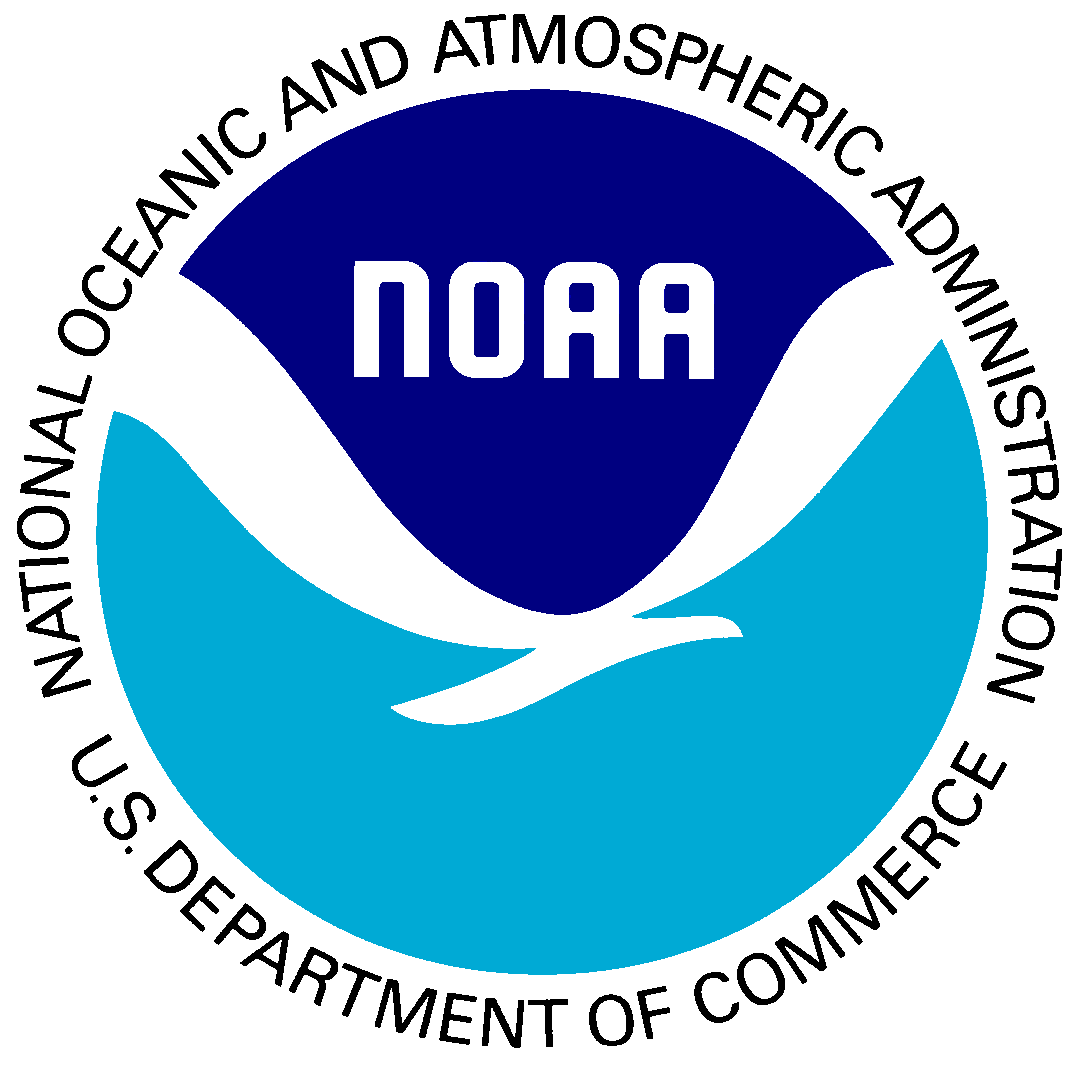 Medium Range Forecasting
All International Ensemble Systems
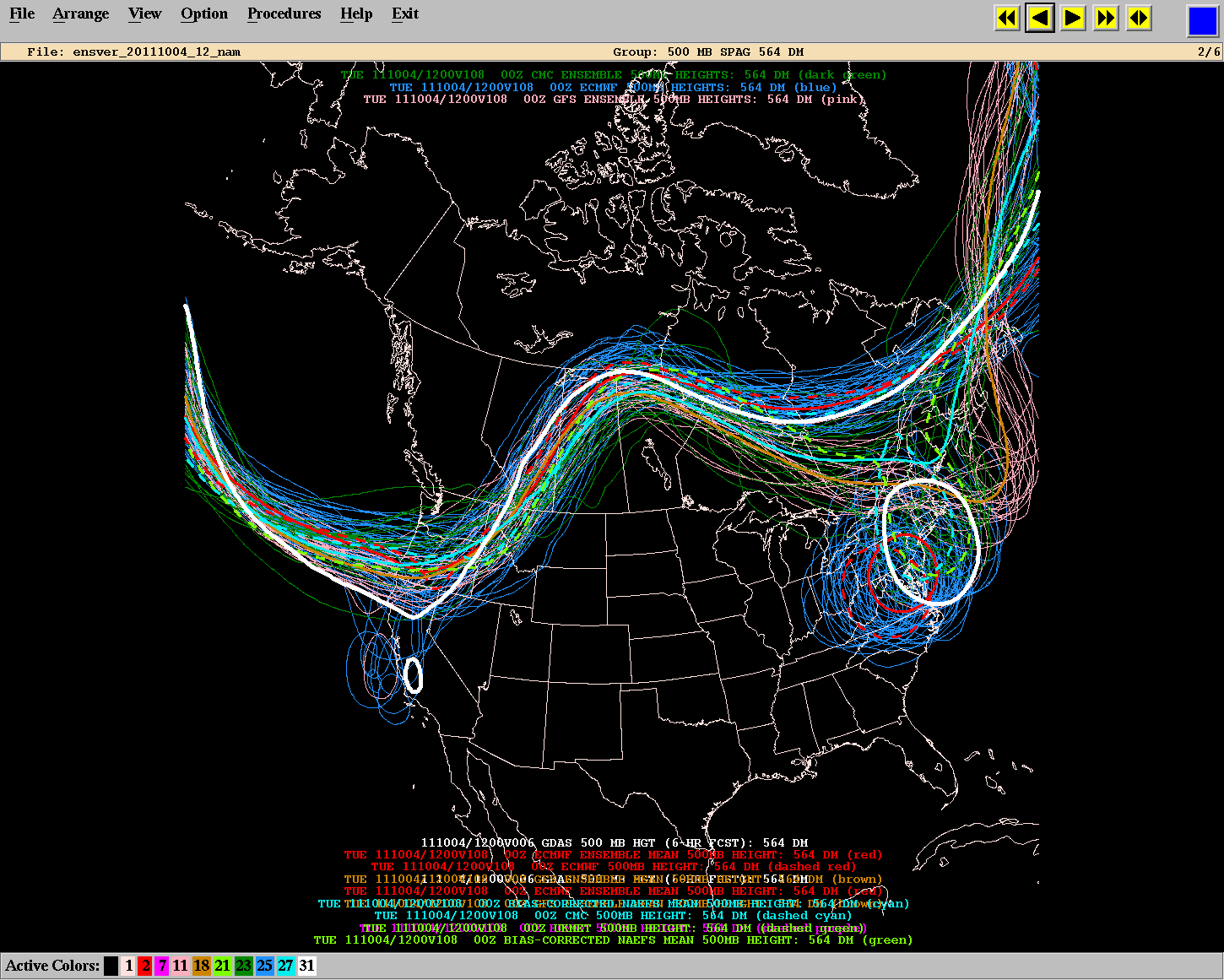 WPC “MasterBlender”
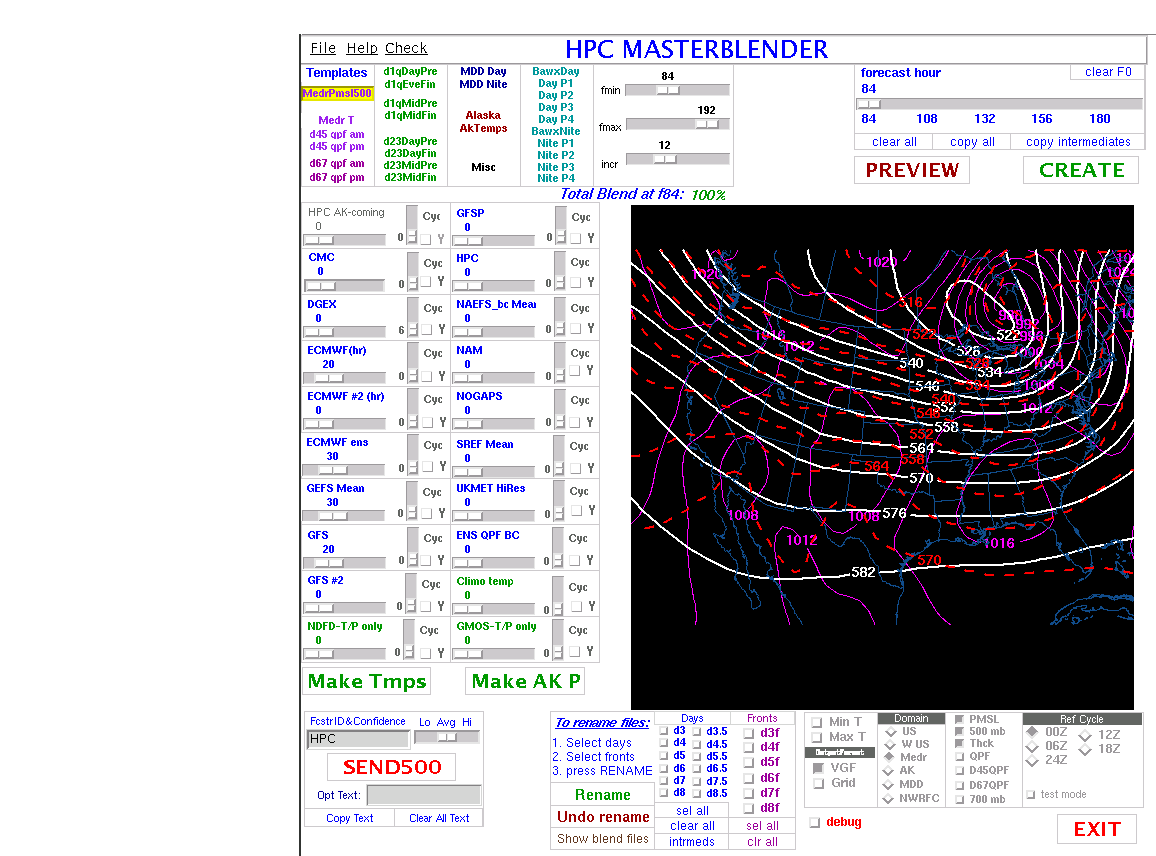 WPC operational medium range products deterministic
Plans in 2014 include initial development of probabilistic products 
Sandy Supplemental will contribute new  blended datasets to improve skill of blended forecasts.
33
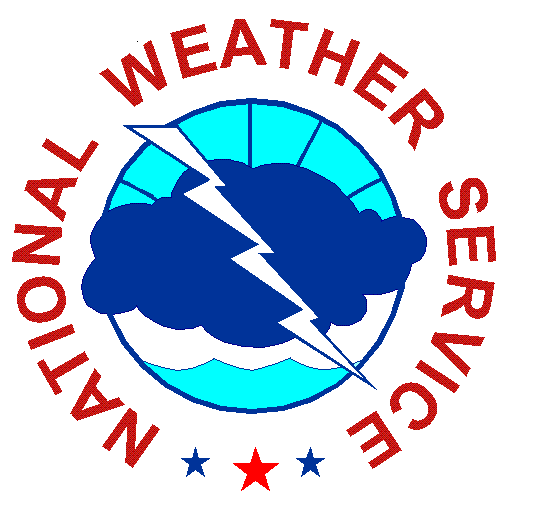 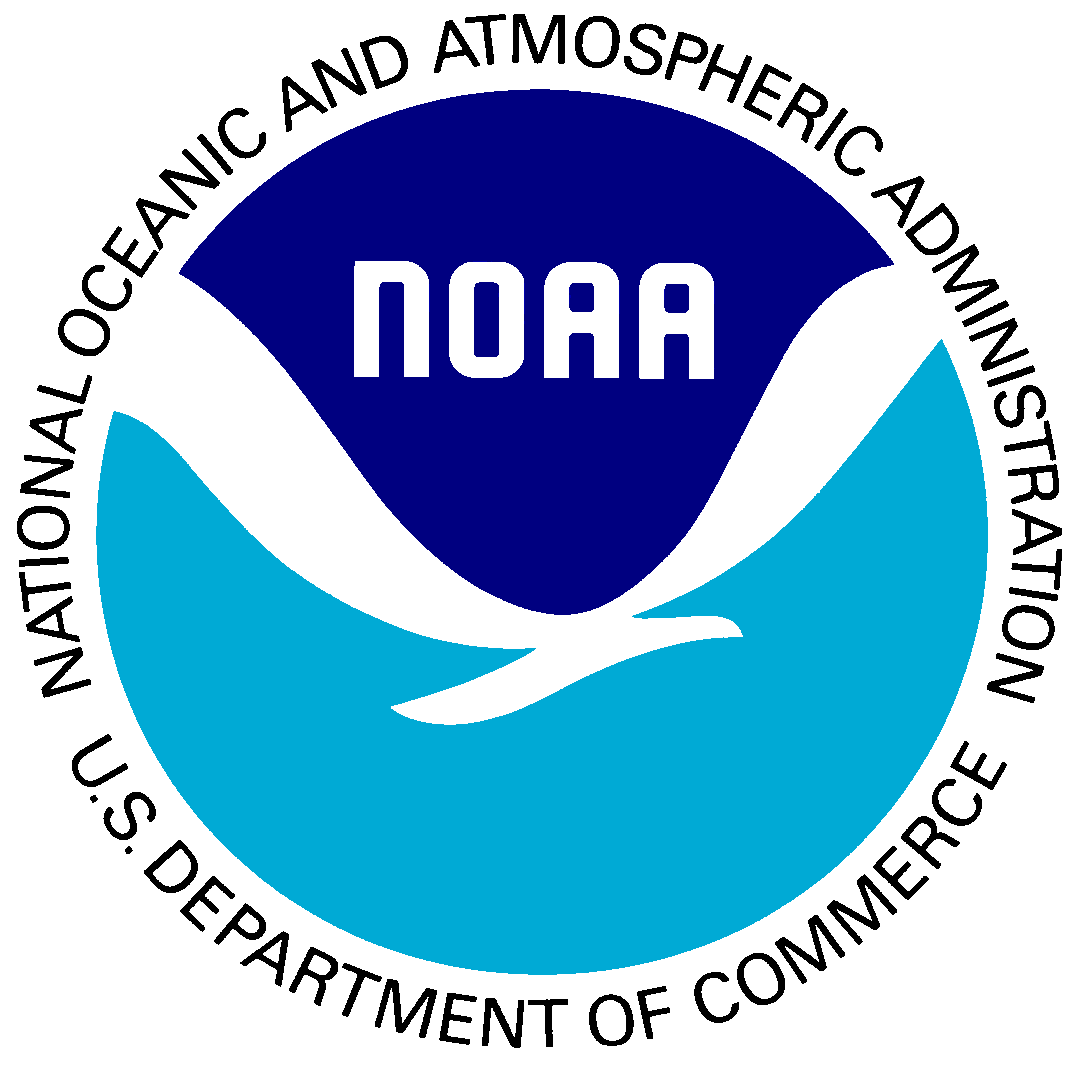 “Outside the Envelope”
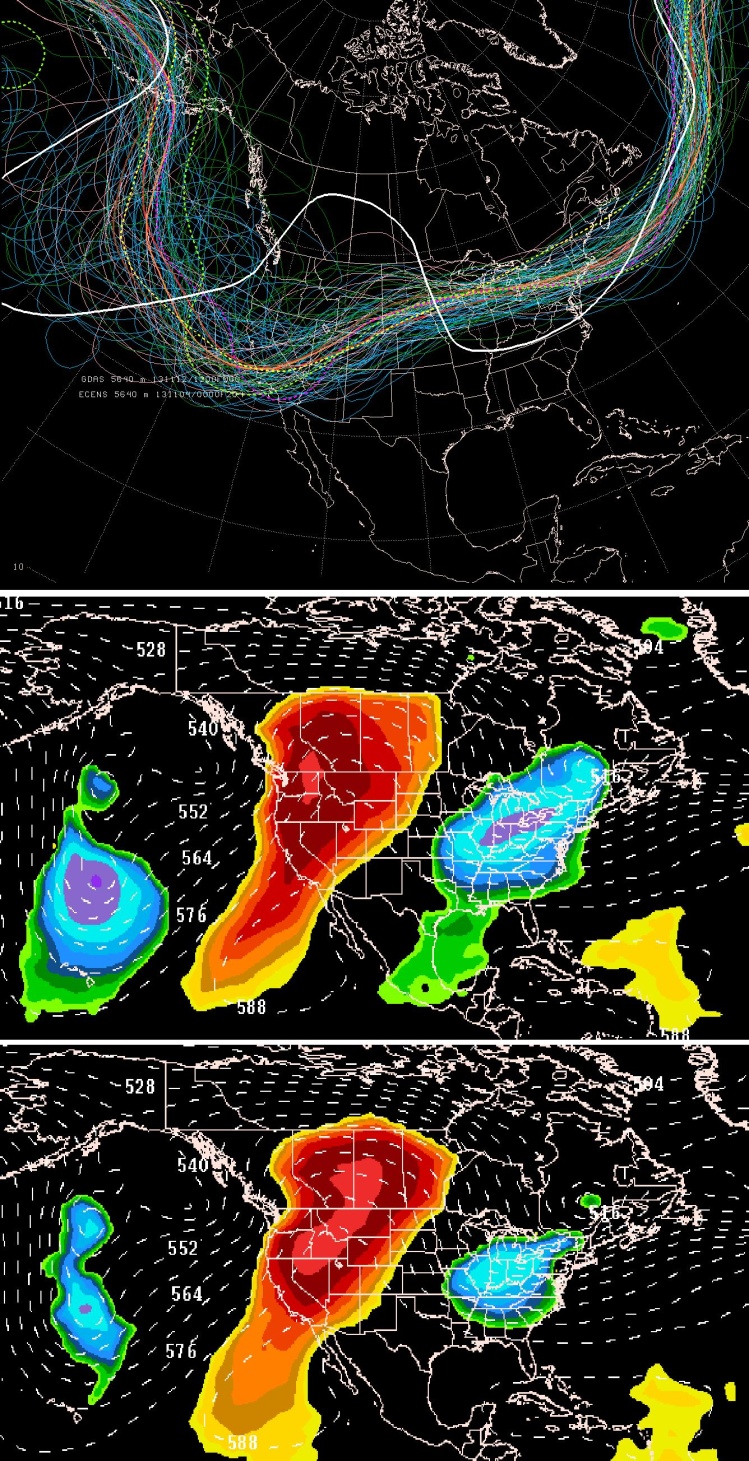 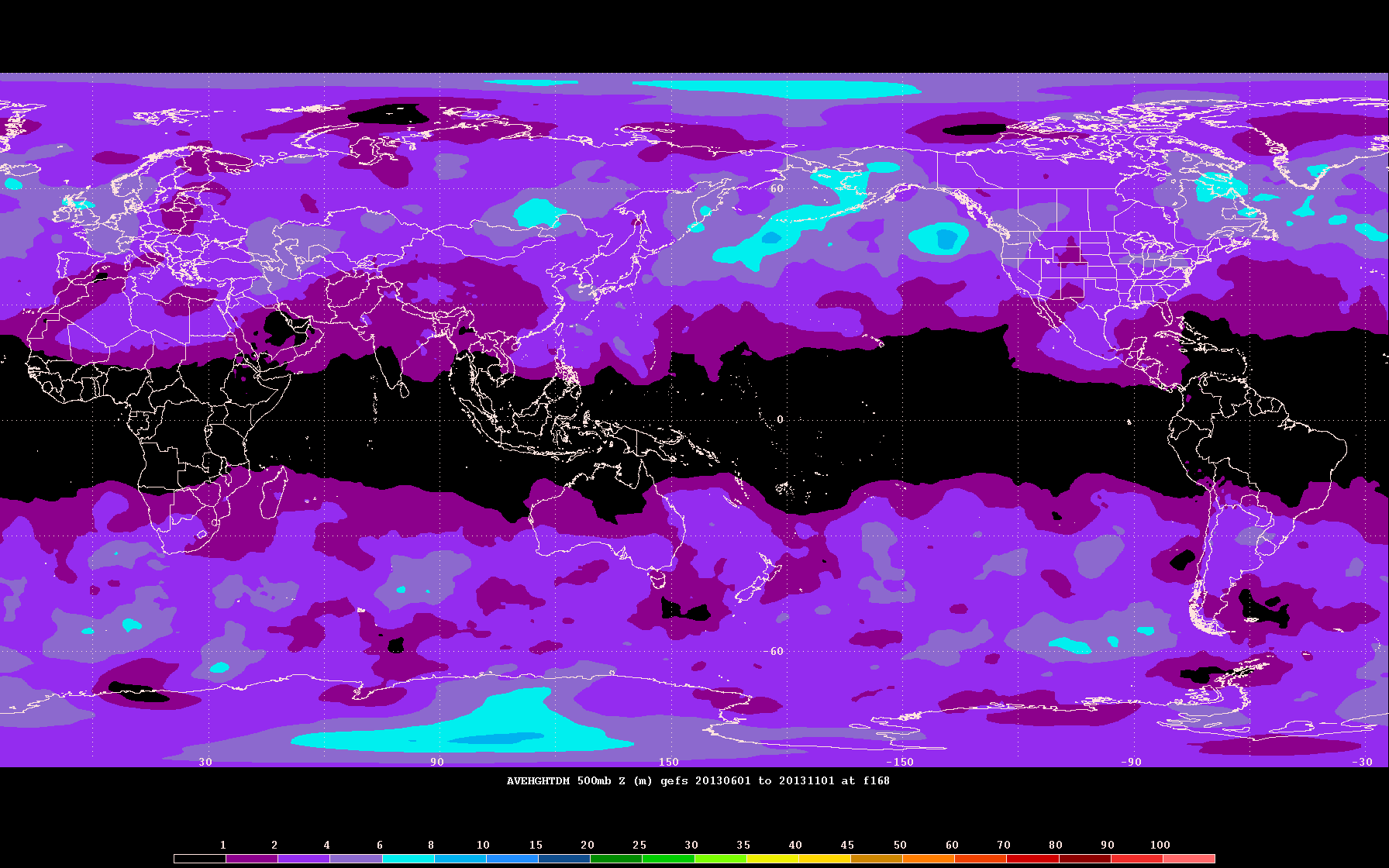 GEFS
Ensemble forecasts often verify “outside the envelope”

 How often do the GEFS/ECENS 7-day forecasts fail to capture the verifying 500mb height pattern?

 ECENS envelope contains verifying solution more often than GEFS at Day 7. 

 *Inclusion of the ECENS would likely improve the reliability of bias-corrected, multi-ensemble systems (e.g., NAEFS)
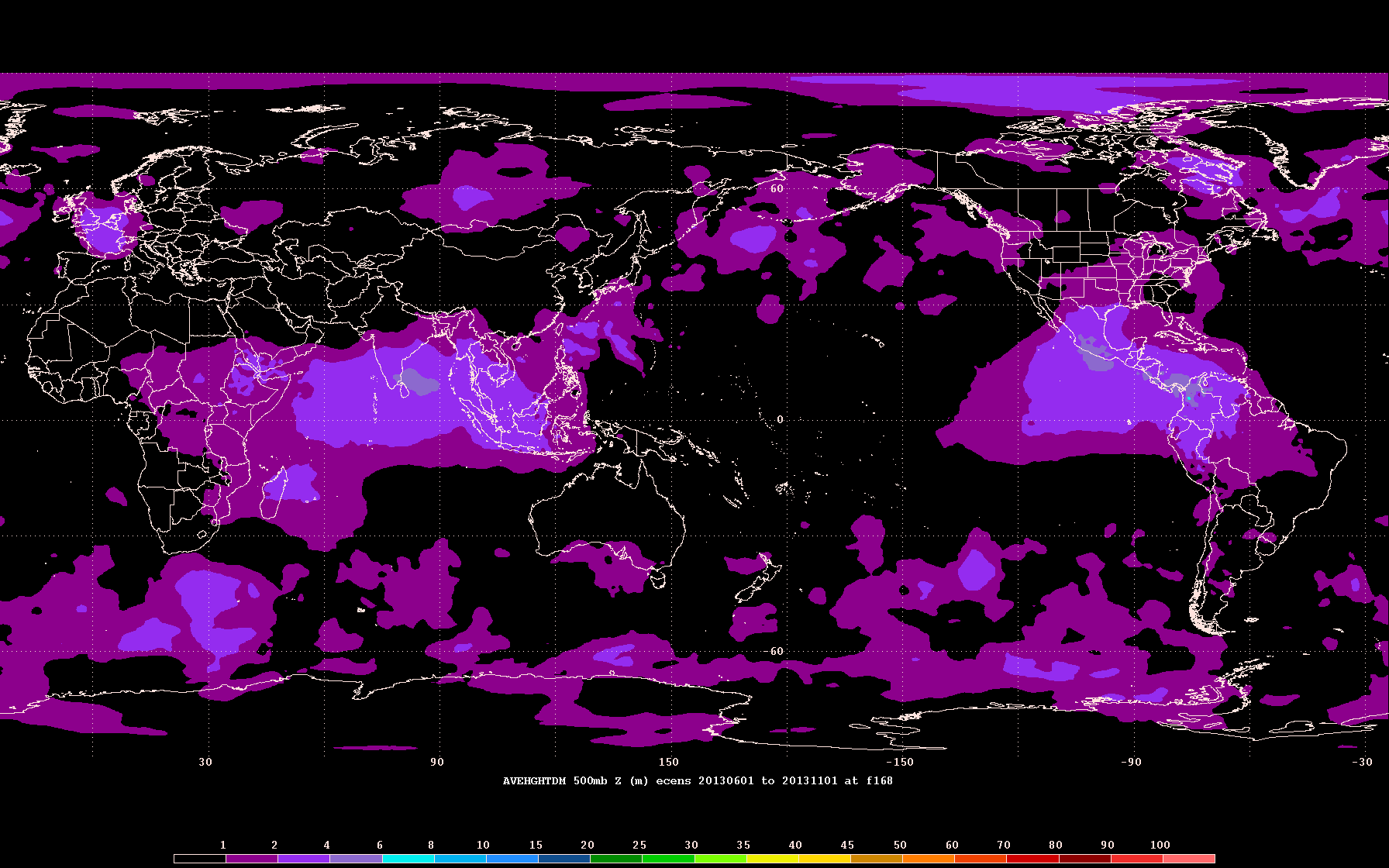 ECMWF ensemble
*
Tony Fracasso, WPC
34
Medium Range Hazards:Extreme Forecast Index (EFI)
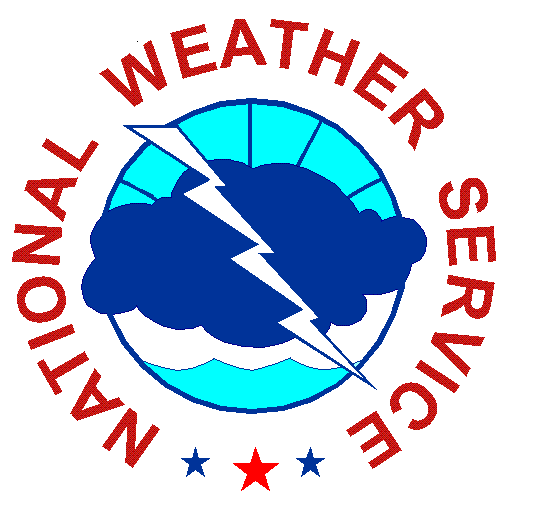 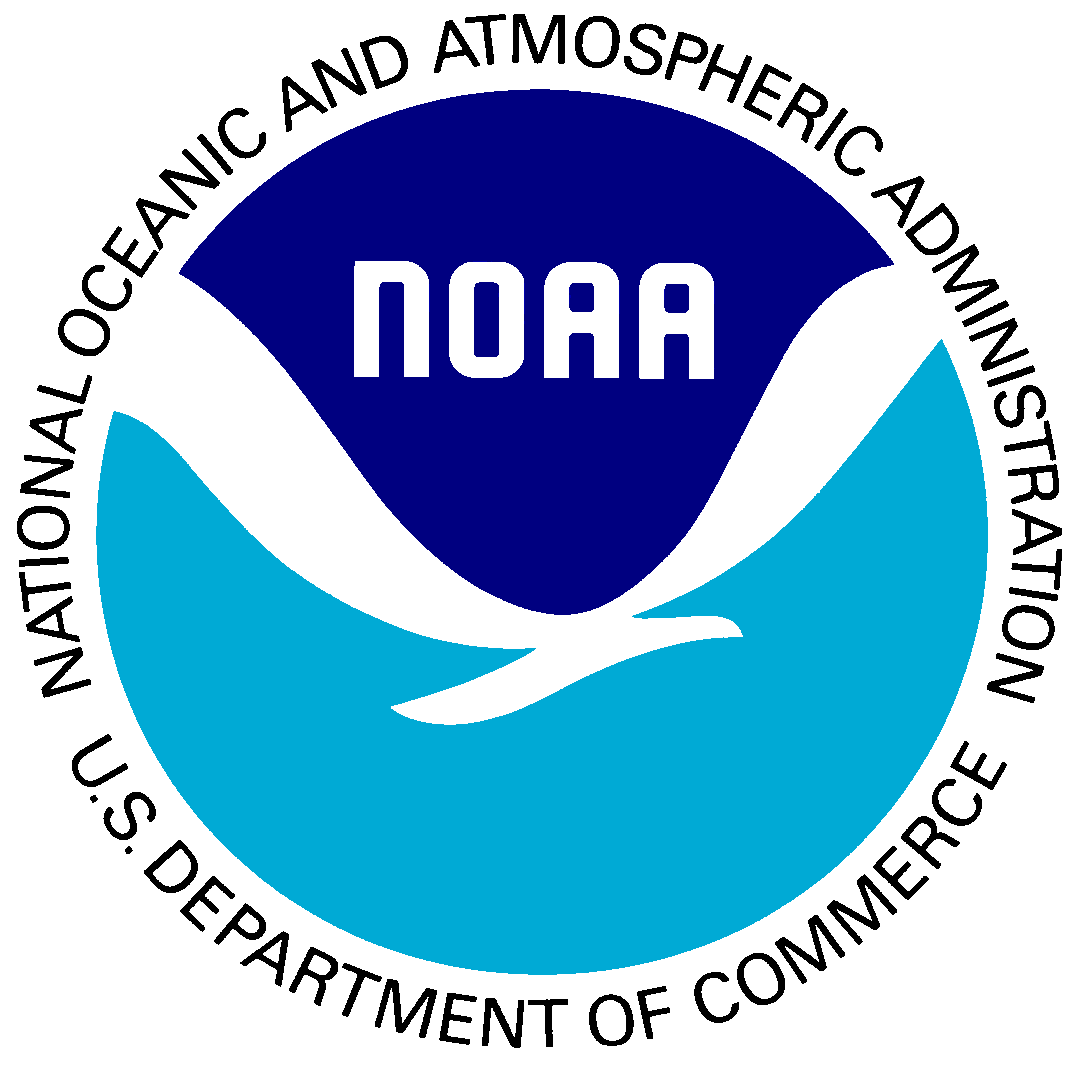 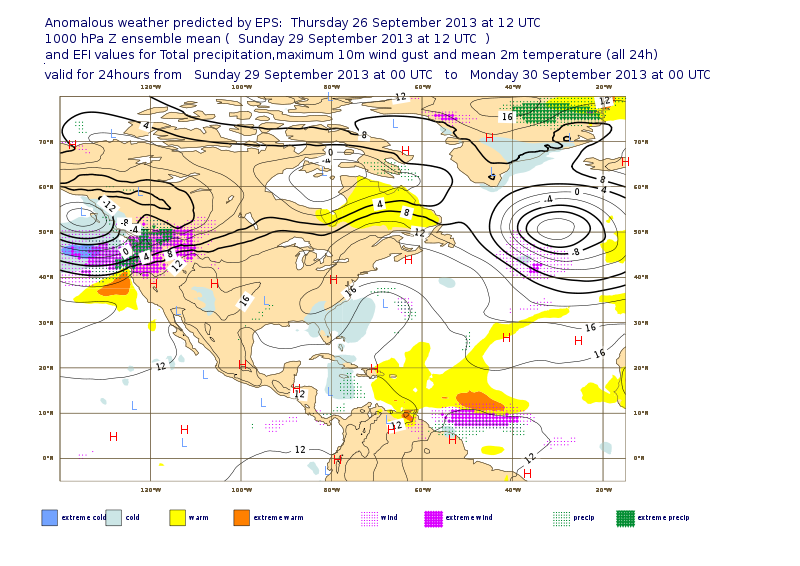 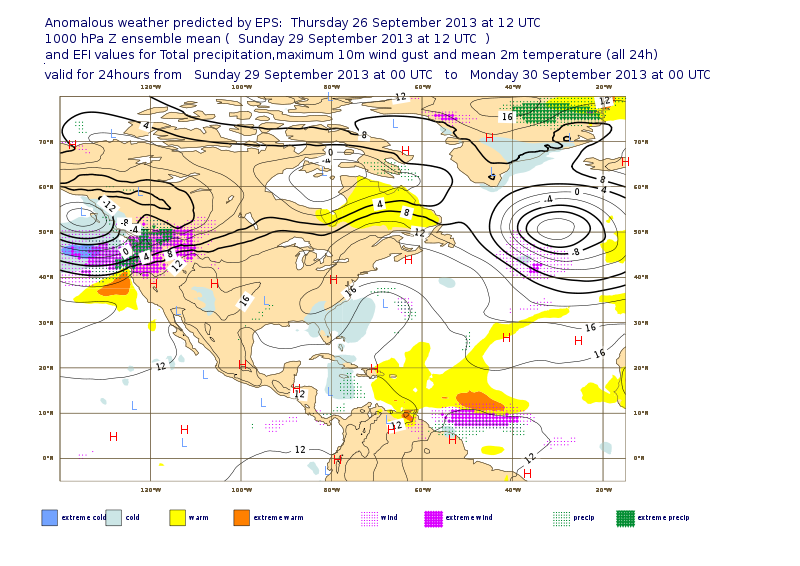 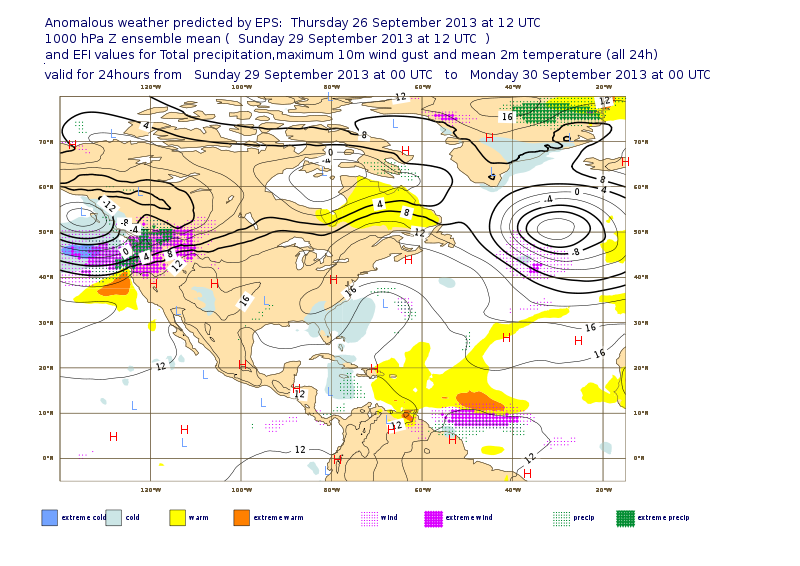 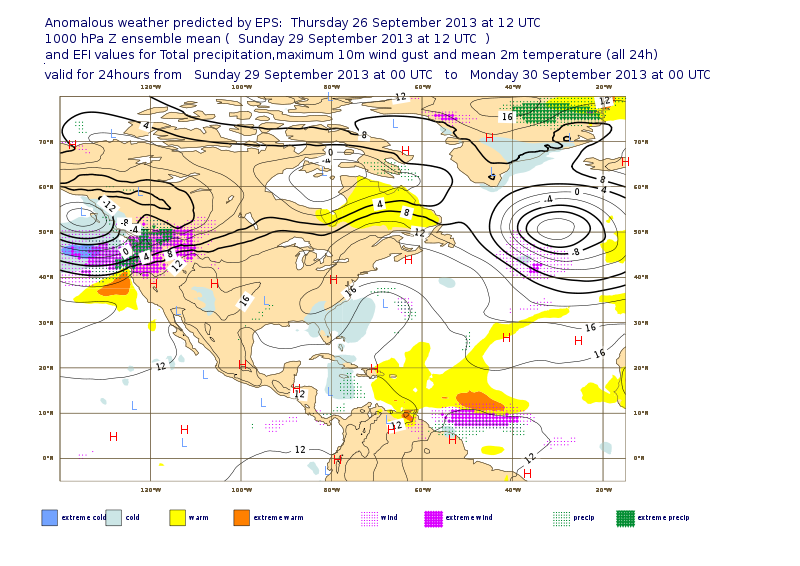 Goal: Identify “extreme” events relative to model climatology. 

Requires robust reforecast dataset.

WPC-ESRL collaboration to produce EFI using GEFS system
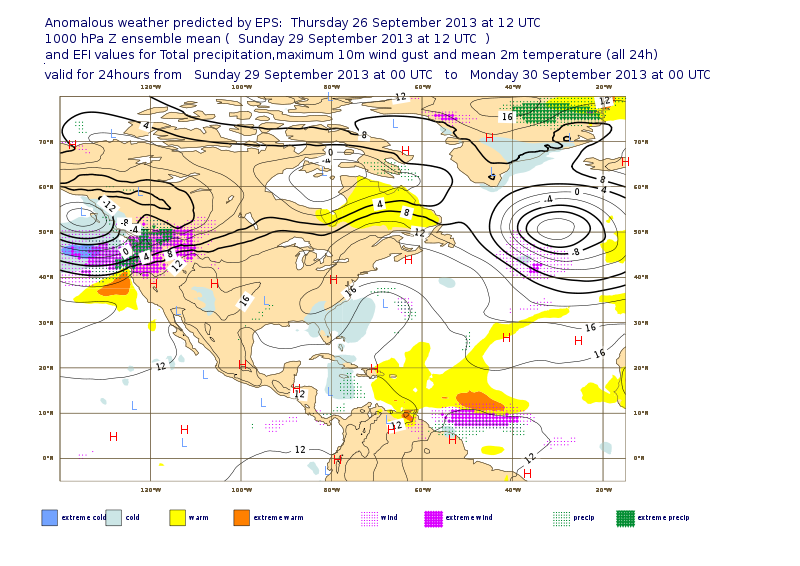 00Z 9/30/2013
Figure courtesy Tim Hewson, ECMWF
35
WPC “Wish List”
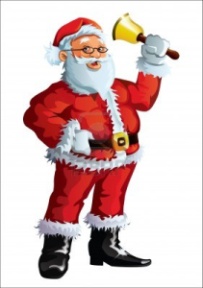 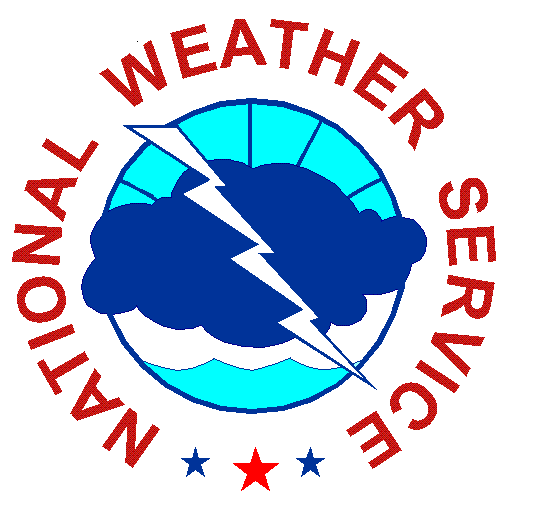 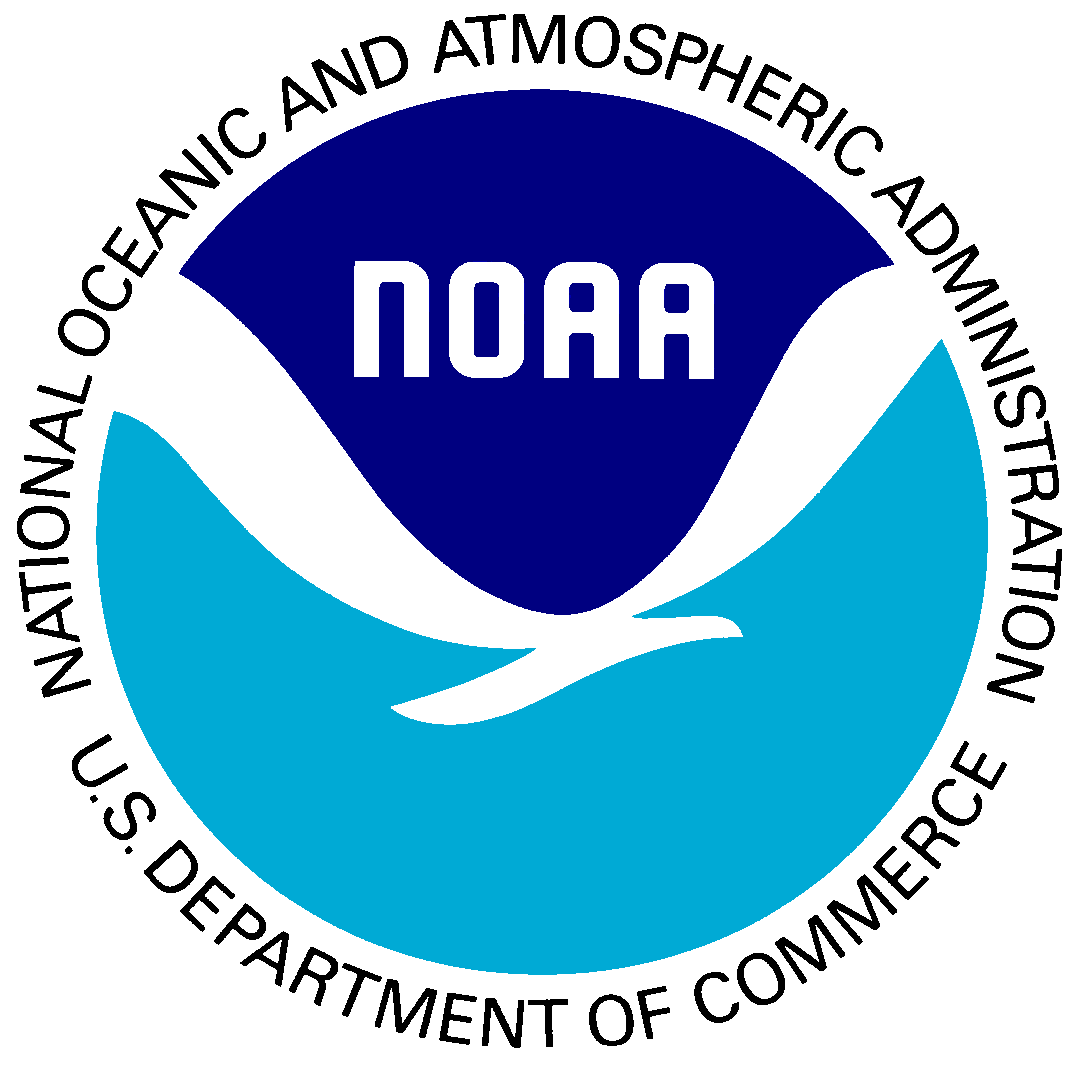 Operationalize NAEFS bias-corrected, downscaled fields.
Inclusion of ECMWF ensemble in NAEFS is critical
Improved spread-error characteristics of GEFS
Routine reforecasts to facilitate development of ensemble-derived products: e.g., EFI, improved clusters, hazard outlooks
Accelerate implementation of HRRRE
Standard pre-implementation verification of ensemble systems
Probabilistic QPF (snow and liquid) and low tracks
Improved snowfall forecasts (microphysics, land use, ensembles)
HiRes window runs not preempted by hurricane models
Improved updating of Stage IV QPE
36